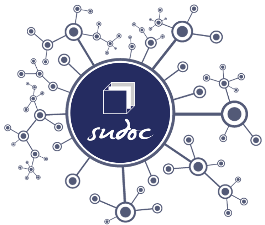 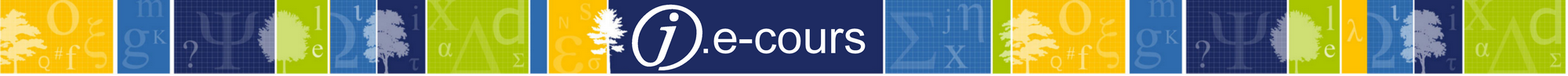 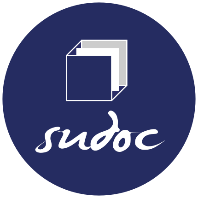 Présentation et usage de QualiMarc
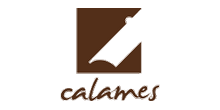 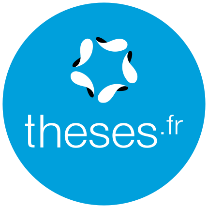 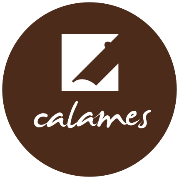 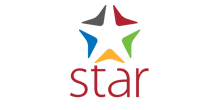 Public
CatalogueursCorrespondants CatalogageCoordinateurs Sudoc
Description
Présentation et usage de QualiMarc, application web en libre accès qui analyse la qualité des notices bibliographiques du Sudoc.
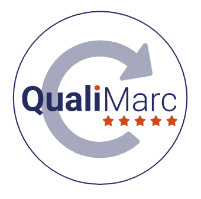 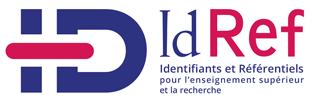 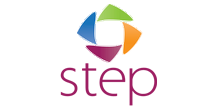 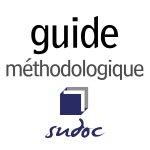 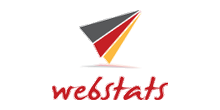 Intervenants
Aurélie Faivre
Samuel Quetin
Laurent Piquemal
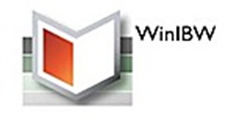 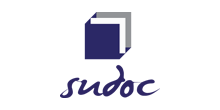 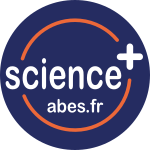 La formation débutera à 11h, merci de votre patience…Attention : La session sera enregistrée afin d'être diffusée sur notre plateforme d'autoformation http://moodle.abes.fr.En rejoignant cette session, vous consentez à ces enregistrements.
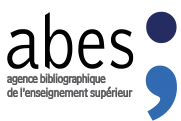 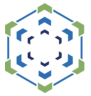 plan
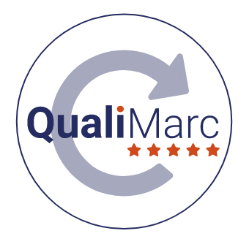 Partie 1 : des notices de qualité
Partie 2 : ce que fait / ce que ne fait pas QualiMarc
Partie 3 : cas d’usage-type
Partie 4 : présentation et démonstration
PARTIE 1DES NOTICES DE QUALITÉ
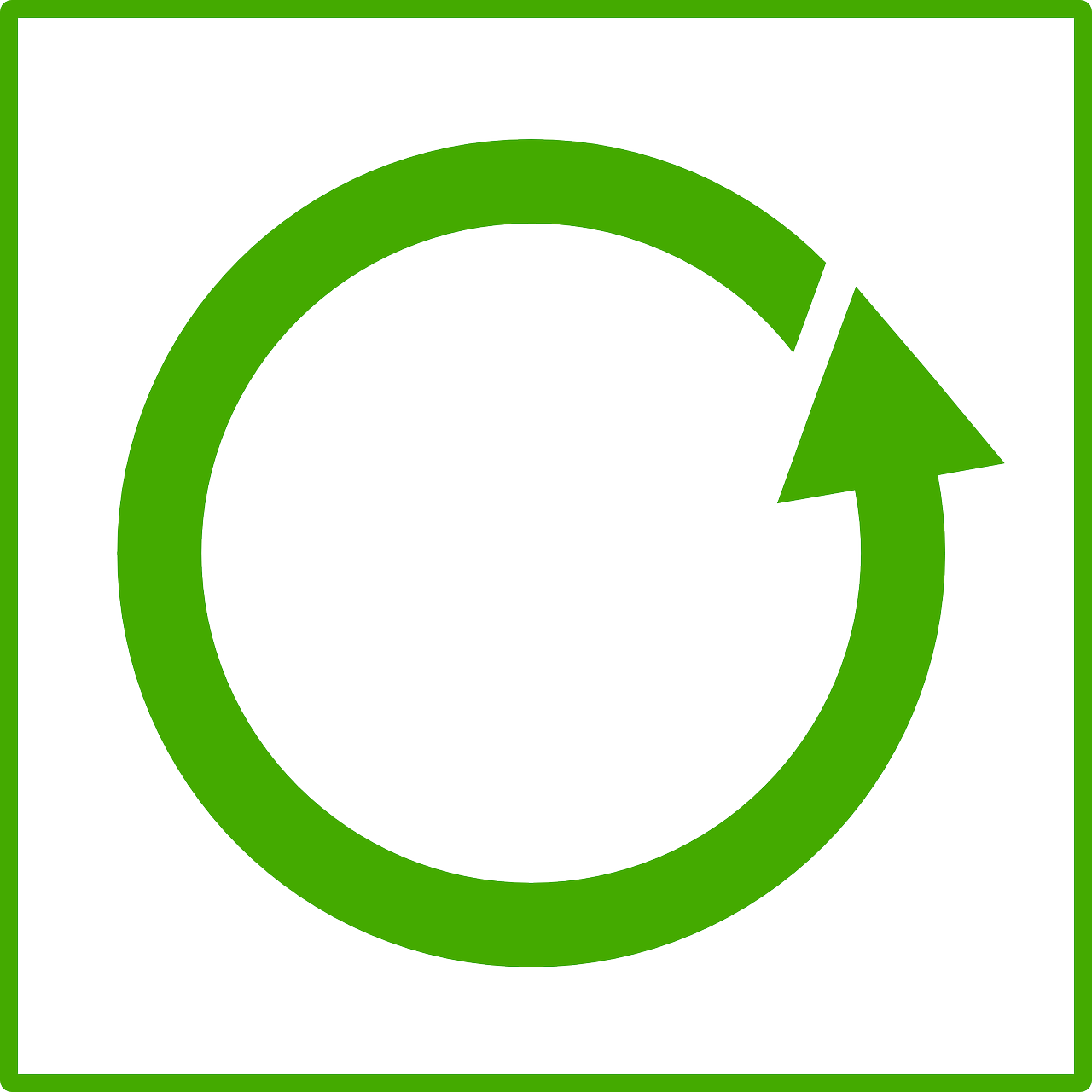 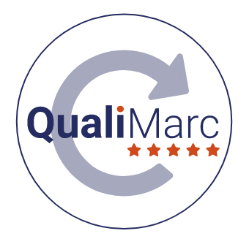 Un outil conçu pour des notices de qualité
[Speaker Notes: QualiMarc est un outil conçu pour la mise à disposition dans le Sudoc de notices de qualité et pour répondre à plusieurs objectifs :]
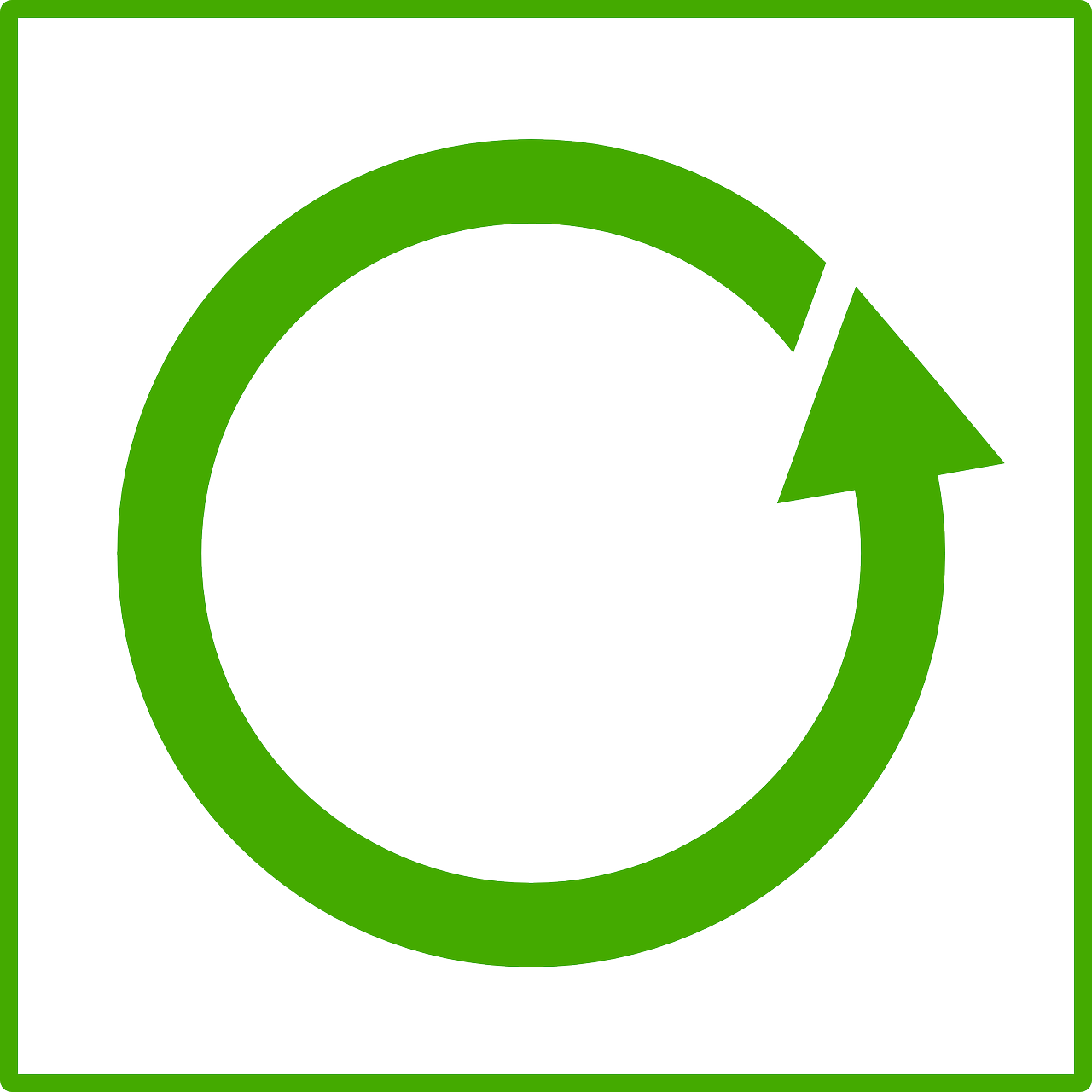 Pour faciliter la nécessaire migration des données vers le modèle LRM
Pour compléter les tables de validation de WinIBW
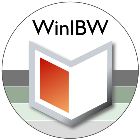 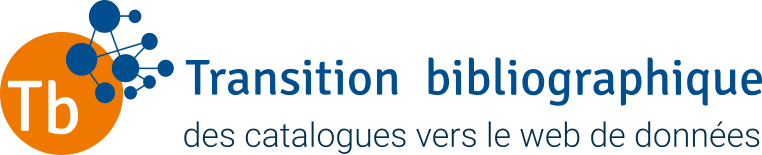 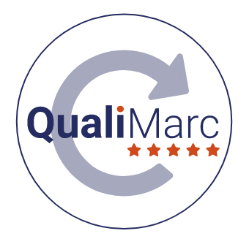 Pour maintenir la qualité du Sudoc
Un outil conçu pour des notices de qualité
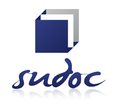 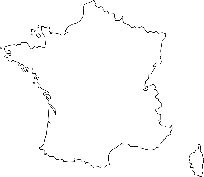 Pour proposer un outil unique et national, avec la garantie de suivi des évolutions de format et de consignes
Pour agréger les différents webservices
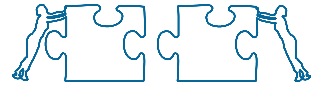 [Speaker Notes: Objectif 1 : 
Maintenir la qualité des notices du catalogue Sudoc, et, au-delà de chaque SGB des établissements du réseau

Objectif 2 : Faciliter la nécessaire migration des données vers le modèle LRM : plus les données bibliographiques seront structurées et cohérentes, plus la migration sera facilitée

Objectif 3 : Compléter les tables de validation de WinIBW, qui ne vérifient que la conformité des données au format Unimarc, et pas la cohérence globale du signalement

Objectif 4 : Agréger des webservices différents proposés par l’Abes (par exemple Algoliens, BiblioControl), dont l’accès et l’usage n’étaient pas unifiés jusqu’à présent

Objectif 5 : Proposer un outil unique, national, avec la garantie  qu’il suive toutes les évolutions de format et de consignes]
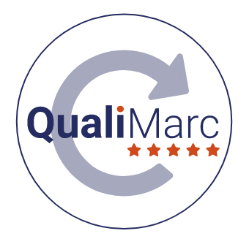 Un outil conçu POUR le réseau
[Speaker Notes: Un tel outil a été conçu pour et avec le réseau]
ADAPTÉ
- Prend en compte l’hétérogénéité des établissements du réseau
- S’adresse aux différents profils de catalogueur
- Répond à des besoins standards et spécifiques
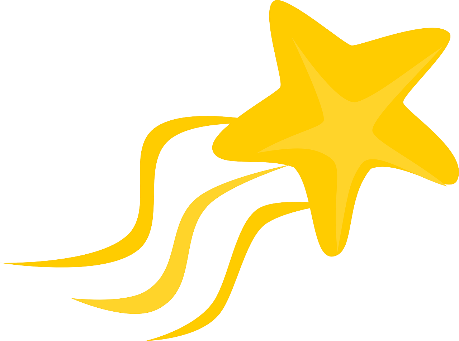 D’INTÉRÊT COLLECTIF ET INDIVIDUEL
- Produit des données de qualité pour l’ESR français
- Facilite l’apprentissage et la montée en compétence des catalogueurs
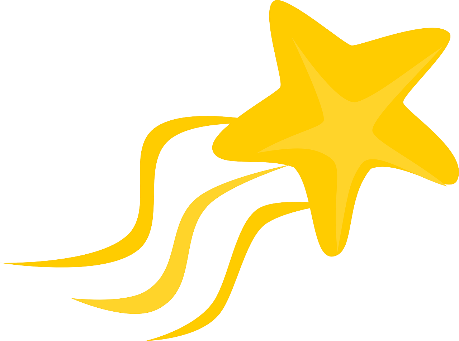 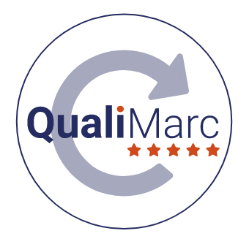 Un outil conçu POUR le réseau
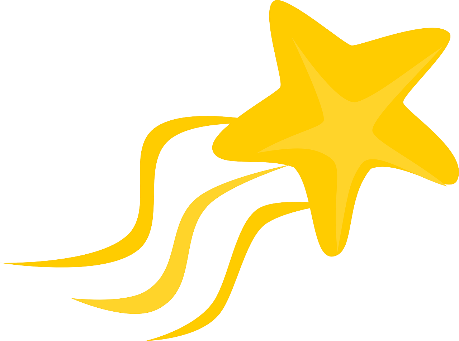 PÉDAGOGIQUE 
- Indique quels enrichissements/corrections apporter à la notice
- Explique et justifie 
- Guide, sans contraindre
[Speaker Notes: POUR LE RÉSEAU, dont on connait la diversité.Ainsi, QualiMarc tient compte 
De l’hétérogénéité des établissements qui le composent : il pourra être utilisé par les bibliothèques avec un faible volume de catalogage comme par celles qui cataloguent beaucoup, puisqu’on pourra lui demander d’analyser des lots allant jusqu’à 5.000 notices.
Des différents profils de catalogueur : il pourra être utilisé aussi bien par le catalogueur occasionnel que par le stakhanoviste
Des besoins standards et spécifiques : il pourra être utilisé pour analyser soit la qualité globale de la notice soit la qualité d’un ensemble de zones ciblée (par exemple, uniquement les zones avec des données translitérées)

QualiMarc présente alors un double intérêt, collectif et individuel : 1) pour le collectif (l’établissement et par extension, l’ESR), il garantie la production de données de qualité
2) Pour l’individuel (le catalogueur) : il permet de disposer d’un outil d’apprentissage et de faciliter la montée en compétence

En effet, QualiMarc doit aussi être perçu comme un outil pédagogique : - il indique quels enrichissements apporter à la notice- mais il explique et justifie ces enrichissements
- de façon à ce que le catalogueur comprenne ce qui lui est demandé- en étant guidé, et ceci sans contrainte : l’utilisation de QualiMarc n’est pas obligatoire et si on décide de l’utiliser, elle n’engage à rien : l’outil ne vérifie pas si la correction détectée a été, par la suite, corrigée]
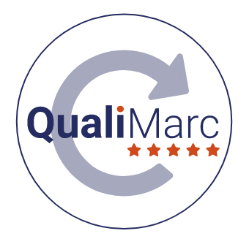 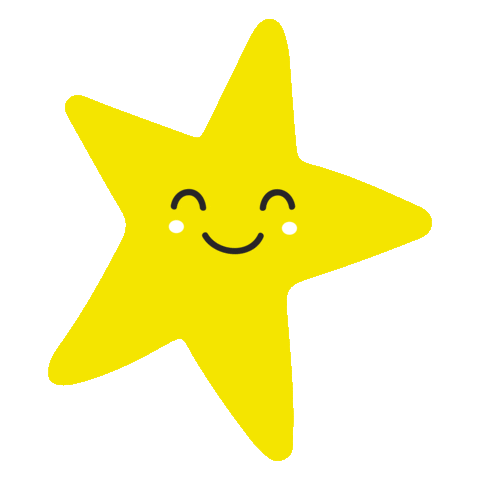 QualiMarc, comme un tuteur bienveillant
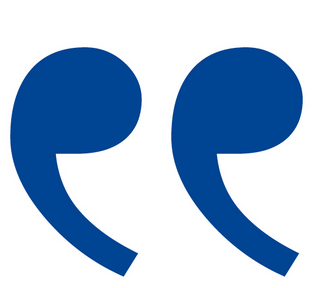 Chaque membre du réseau Sudoc, quel que soit son niveau de catalogage, dispose d’un outil pour produire des données de qualité pour l’ESR français, en étant guidé sans être surveillé et en apprenant de ses erreurs.
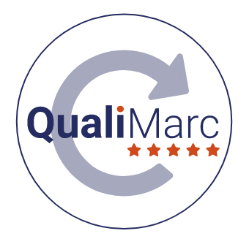 Un outil conçu PAR le réseau
[Speaker Notes: UN OUTIL CONCU PAR LE RÉSEAU]
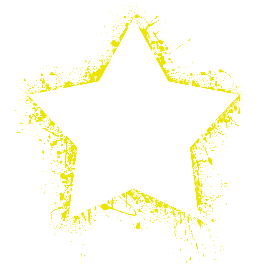 Une démarche qualité présente au sein du réseau
Initiatives locales :  chantiers-qualité, Café-Catalogueurs, rédaction et partage de vade-mecum, etc.
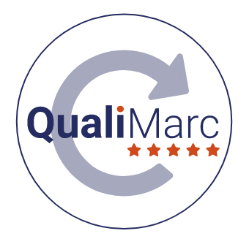 Forum « Qu’est-ce que la qualité ?  »  
Journées Abes 2019
Un outil conçu PAR le réseau
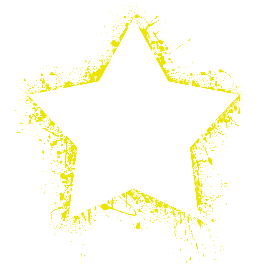 Des applications locales existantes
ePPNator 
CheckSudoc
VerifSudoc
Kalidos
[Speaker Notes: Sans participer directement à la conception de QualiMarc, de très nombreux établissements, par leurs initiatives  : - mise en place de chantiers-qualités, - organisation de réunion de type Café-catalogueurs, dont nous avons fait l’écho lors du J,e-cours « Retours d’expériences sur l’accompagnement des catalogueurs » en mars 2022,- rédaction et partage de vade-mecum, notamment sur la page « Contributions des réseaux » du Guide méthodologique- animation d’un Forum « Qu’est ce que la qualité ? » lors des Journées Abes 2019… ont contribué à la réflexion et à l’avènement du projet.

Des applications, conçues localement, ont également, au cours des 10 dernières années, montré le chemin.]
2011
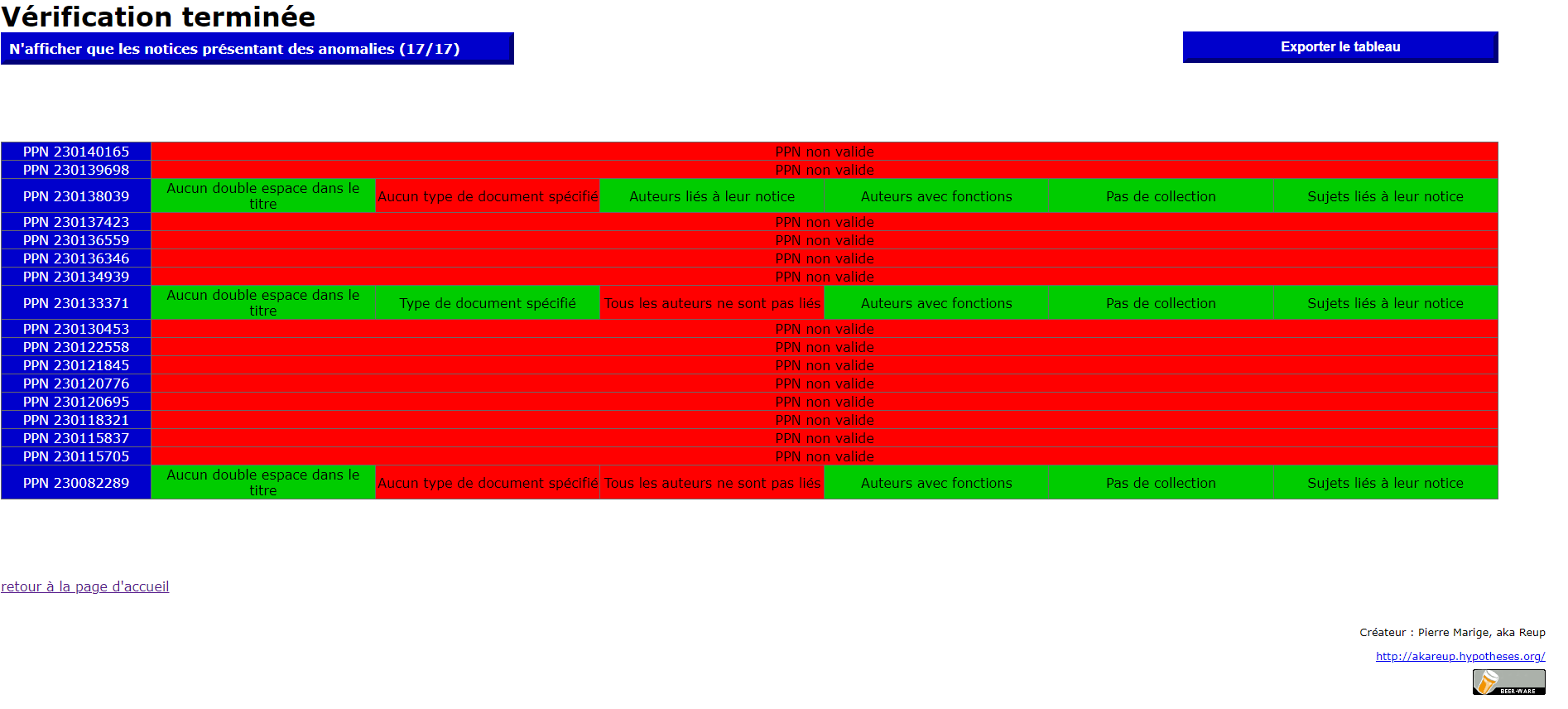 ePPNator conçu par Pierre Marige, Bibliothèque Sainte-Barbe
[Speaker Notes: Dès 2011 : Pierre Mariage, de la bibliothèque Sainte-Barbe, proposait l’outil ePPNator]
2011
2014
ePPNator
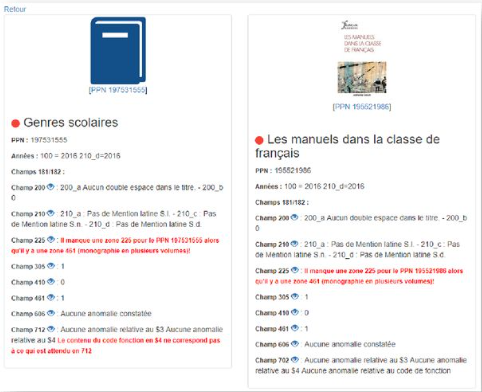 CheckSudoc conçu par Yves Tomic
[Speaker Notes: En 2014, Yves Tomic proposait CheckSudoc]
2014
2011
2018
CheckSudoc
ePPNator
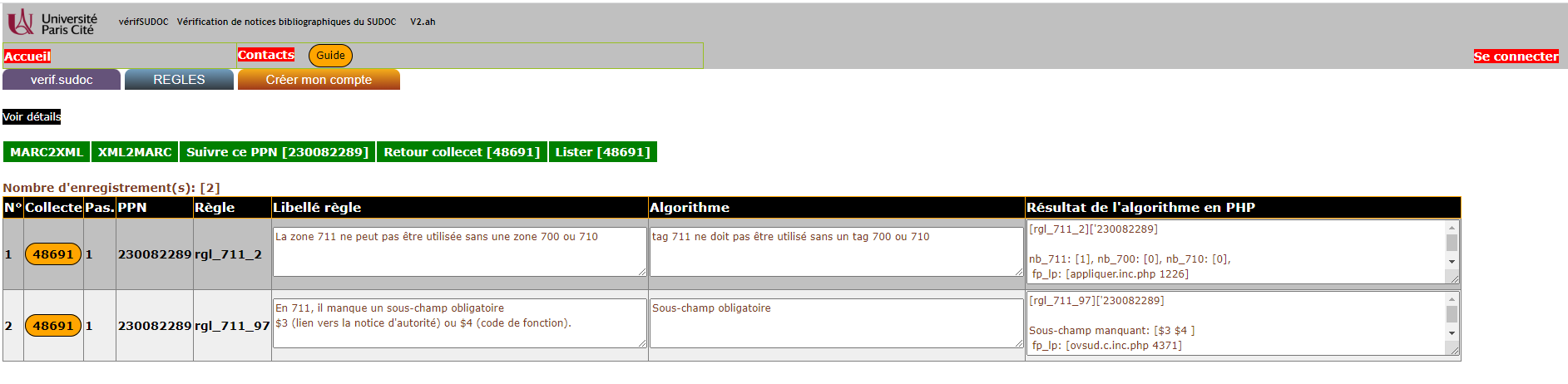 VerifSudoc conçu par la DGDBM Université Paris Cité
[Speaker Notes: En 2018, une équipe de la DGDBM de l’Université Paris Cité conçoit VerifSudoc, et l’utilise depuis]
2018
2014
2011
2021
VerifSudoc
CheckSudoc
ePPNator
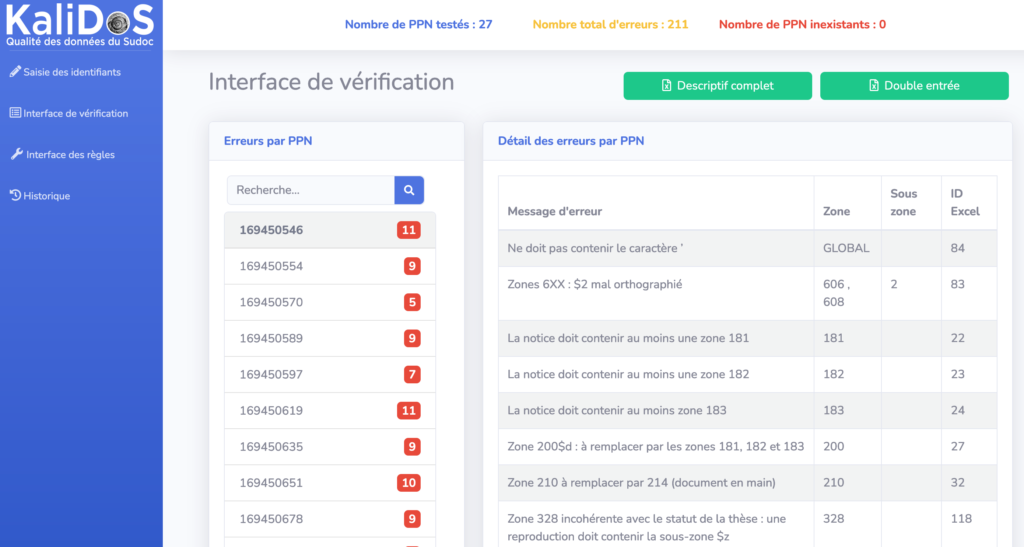 Kalidos conçu par le SCD Université Claude Bernard Lyon 1
[Speaker Notes: Et 10 ans après le 1er outil, le SCD de l’université Claude Bernard Lyon 1 a conçu, avec des étudiants en informatique, Kalidos]
Un outil conçu PAR le réseau
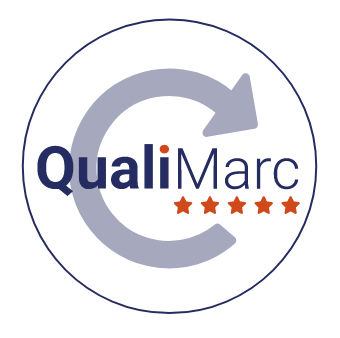 mai 2021
Janv. 2023
[Speaker Notes: En mai 2021, le projet QualiMarc a été lancé, sur le principe de la co-construction, avec 5 structures documentaires :]
Un outil conçu PAR le réseau
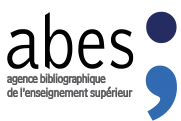 2 bibliothécaires et 4 développeurs
5 experts métier + une équipe de testeurs (de 1 à 10 catalogueurs)
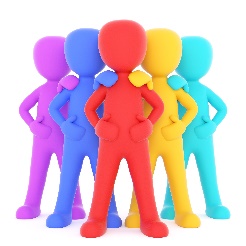 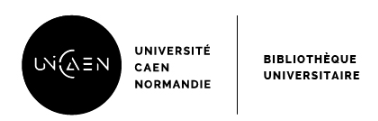 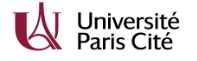 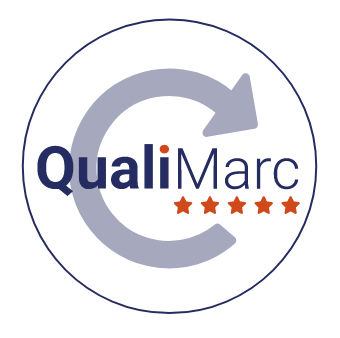 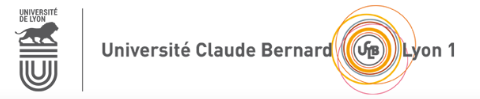 5 structures documentaires co-conceptrices
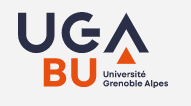 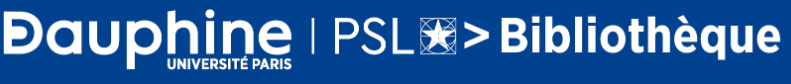 Méthode agile SCRUM :
fonctionnalités testées au fur et à mesure de leur développement, sans attendre la livraison d’une version beta terminée
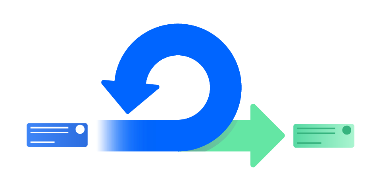 mai 2021
Janv. 2023
[Speaker Notes: En mai 2021, le projet QualiMarc a été lancé, sur le principe de la co-construction, avec 5 structures documentaires : - SCD de l’Université Caen-Normandie- SCD de l’Université Paris Dauphine- Di rection Générale Déléguée aux Bibliothèques et à l’Appui à la Science Ouverte (DGD BAPSO) de l’Université Grenoble Alpes- SCD de l’Université Claude Bernard Lyon 1- Direction Générale Déléguée aux Bibliothèques et Musées (DGDBM) de l’Université Paris Cité

Elles ont chacune mis à disposition de l’Abes 1 expert métier : Joséphine Masson (SCD de l’Université de Caen Normandie), Yves Tomic (SCD Université Paris Dauphine), Pascale Puget (DGD BAPSO, Université de Grenoble-Alpes), Nuria Pastor Martinez puis Marie-Hélène Bourrat (SCD Université Claude Bernard Lyon 1), Stéphanie Arneau (DGDBM Université Paris Cité),  et une équipe de testeursL’Abes profite de cette occasion pour les remercier. Côté Abes, l’équipe projet était constitué de 2 bibliothécaires et de 4 développeurs.

De mai 2021 à janvier 2023, l’Abes les a réunit  : - d’abord pour concevoir les fonctionnalités de l’outil et rédiger les règles de détection des erreurs, - puis pour tester au fur et à mesure l’outil, en train de se construire. En effet, les développements ont été réalisés en méthode agile SCRUM, qui consiste à développer, pendant un cycle de 4 semaines, un ensemble de fonctionnalités et de les tester en parallèle. Une fois les fonctionnalités validées, d’autres font l’objet d’un sprint suivant, et ainsi de suite. L’outil est testé au fur et à mesure de sa conception, sans attendre la livraison d’une version beta.]
PARtIE 2  QuALIMARC : ce qu’il fait, ce qu’il ne fait pas
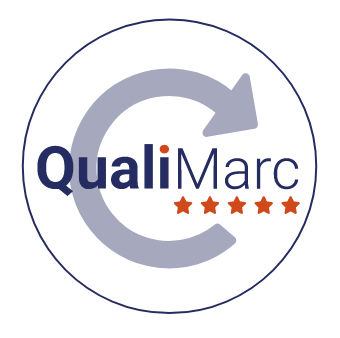 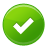 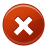 Analyse de notices bibliographiques
Analyse de notices d’autorité
[Speaker Notes: Définissons l’application QualiMarc par ce qu’elle fait, et par ce qu’elle ne fait pas

QualiMarc permet l’analyse de la qualité des notices bibliographiques MAIS ne permet pas l’analyse de la qualité des notices d’autoritéPourquoi ? Parce qu’une bonne partie des notices d’autorités sont déjà contrôlées (par RAMEAU), parce leur structure est plus simple et que les erreurs y sont plus rares, et surtout parce que le besoin exprimé concernait uniquement les notices bibliographiques

QualiMarc peut analyser les notices bibliographiques décrivant tous les types de documents (de la monographie imprimée aux objets en 3D, en passant par les cartes ou les parties composantes, )Les thèses de doctorat peuvent aussi être analysées, mais attention, pour elles, les modifications doivent être apportées dans STAR et non dans WinIBW,]
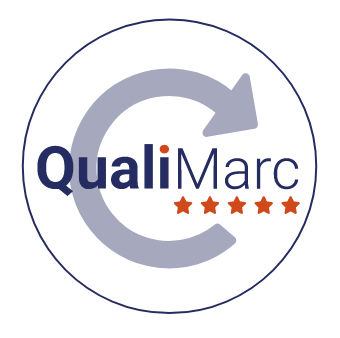 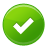 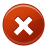 Analyse de notices bibliographiques
Analyse de notices d’autorité
Analyse des données dans la base miroir (XML) du Sudoc
Analyse des données dans la base de production du Sudoc
[Speaker Notes: 2) QualiMarc analyse les données à partir de la base miroir du Sudoc (dite base XML) MAIS pas à partir de la base de production (dite CBS)Pourquoi ? Pour une question d’interconnexion facilitée entre QualiMarc et les données,Avec quels impacts pour les utilisateurs ? Pratiquement aucun, puisque la base miroir est bien synchronisée avec la base de production ; tout ce qu’on voit dans la base de production se voit dans la base miroir et vice-versa. La seule petite différence pourra être un léger décalage, liée à un souci de synchronisation, Par exemple : l’erreur est détecté par QualiMarc, corrigée dans la base de production avec WinIBW, mais toujours détectée par QualiMarc dans les secondes qui suivent.On le verra pendant la démo, dans ce cas de figure précis, QualiMarc vous indiquera si la synchronisation est longue.]
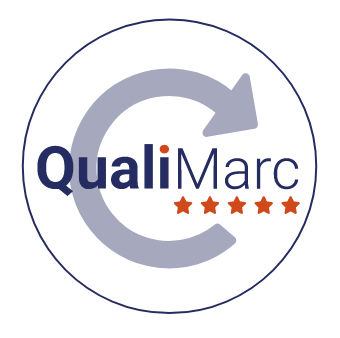 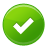 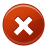 Analyse de notices bibliographiques
Analyse de notices d’autorité
Analyse des données dans la base miroir (XML) du Sudoc
Analyse des données dans la base de production du Sudoc
Corrections dans QualiMarc
Renvoi vers WinIBW pour la correction
[Speaker Notes: 3) QualiMarc demande à l’utilisateur de corriger les erreurs  dans WinIBW MAIS n’offre pas d interface de correctionLe catalogage bibliographique reste donc l’affaire de WinIBW.]
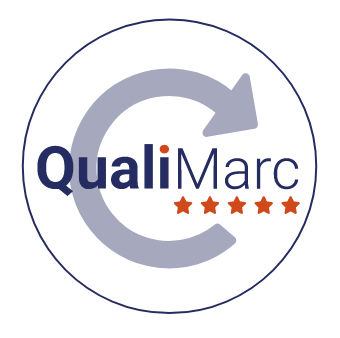 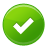 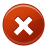 Analyse de notices bibliographiques
Analyse de notices d’autorité
Analyse des données dans la base miroir (XML) du Sudoc
Analyse des données dans la base de production du Sudoc
Corrections dans QualiMarc
Renvoi vers WinIBW pour la correction
Usage de règles préconçues
Création de ses propres règles
[Speaker Notes: 4) QualiMarc est basé sur des règles pré-conçues de détection des erreurs  MAIS n’offre pas la possibilité à l’utilisateur de créer ses propres règles.Pourquoi ? Dans un premier temps, il nous a paru suffisant de fonctionner avec les 400 règles préconçues]
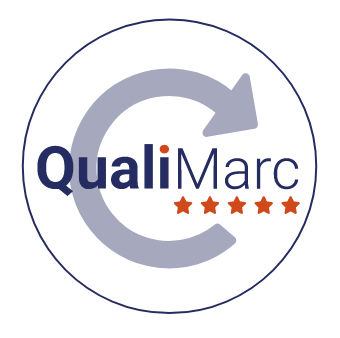 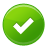 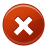 Analyse de notices bibliographiques
Analyse de notices d’autorité
Analyse des données dans la base miroir (XML) du Sudoc
Analyse des données dans la base de production du Sudoc
Corrections dans QualiMarc
Renvoi vers WinIBW pour la correction
Usage de règles préconçues
Création de ses propres règles
Analyse volontaire décidée par le catalogueur
Analyse automatique des notices localisées par l’établissement
[Speaker Notes: 5) QualiMarc peut être utilisé par le catalogueur s’il le souhaite MAIS n’est pas lancé sur toutes les notices produites (créées, mises à jour ou localisées) par l’établissement de façon automatique et systématique]
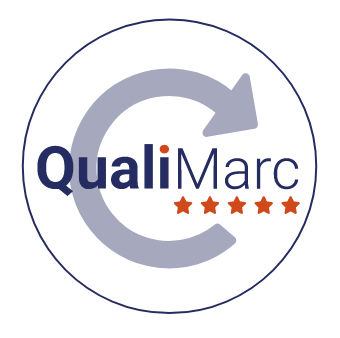 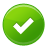 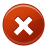 Analyse de notices bibliographiques
Analyse de notices d’autorité
Analyse des données dans la base miroir (XML) du Sudoc
Analyse des données dans la base de production du Sudoc
Corrections dans QualiMarc
Renvoi vers WinIBW pour la correction
Usage de règles préconçues
Création de ses propres règles
Analyse volontaire décidée par le catalogueur
Analyse automatique des notices localisées par l’établissement
Utilisation anonyme
Session sous authentification
[Speaker Notes: 6) QualiMarc est en accès libre et anonyme MAIS ne permet pas de personnaliser sa sessionPourquoi ? Ce que  l’Abes recherche, c’est de doter le réseau d’un outil facile d’utilisation, avec peu de contraintes., pour l’enrichissement au fil de l’eau.  Il nous a semblé que, dans un premier temps, exiger une authentification freinerait l’adoption de QualiMarc par le réseau.]
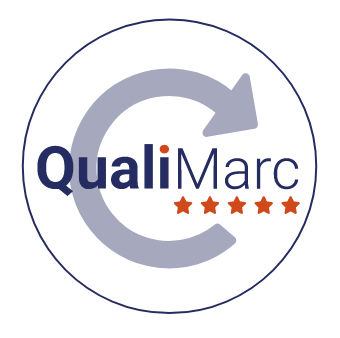 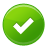 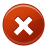 Analyse de notices bibliographiques
Analyse de notices d’autorité
Analyse des données dans la base miroir (XML) du Sudoc
Analyse des données dans la base de production du Sudoc
Corrections dans QualiMarc
Renvoi vers WinIBW pour la correction
Usage de règles préconçues
Création de ses propres règles
Analyse volontaire décidée par le catalogueur
Analyse automatique des notices localisées par l’établissement
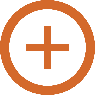 V2
Utilisation anonyme
Session sous authentification
[Speaker Notes: Voilà ce que fait QualiMarc aujourd’hui, 
Mais les 3 dernières fonctionnalités, absentes aujourd’hui, s’ajouteront aux fonctionnalités actuelles, dans une prochaine version,Dans le futur, on pourra donc utiliser les règles préconçues ET créer ses propres règles, lancer QualiMarc manuellement OU automatiquement, l’utiliser de façon anonyme OU authentifiée]
PARTIE 3cas d’usage-type de qualimarc
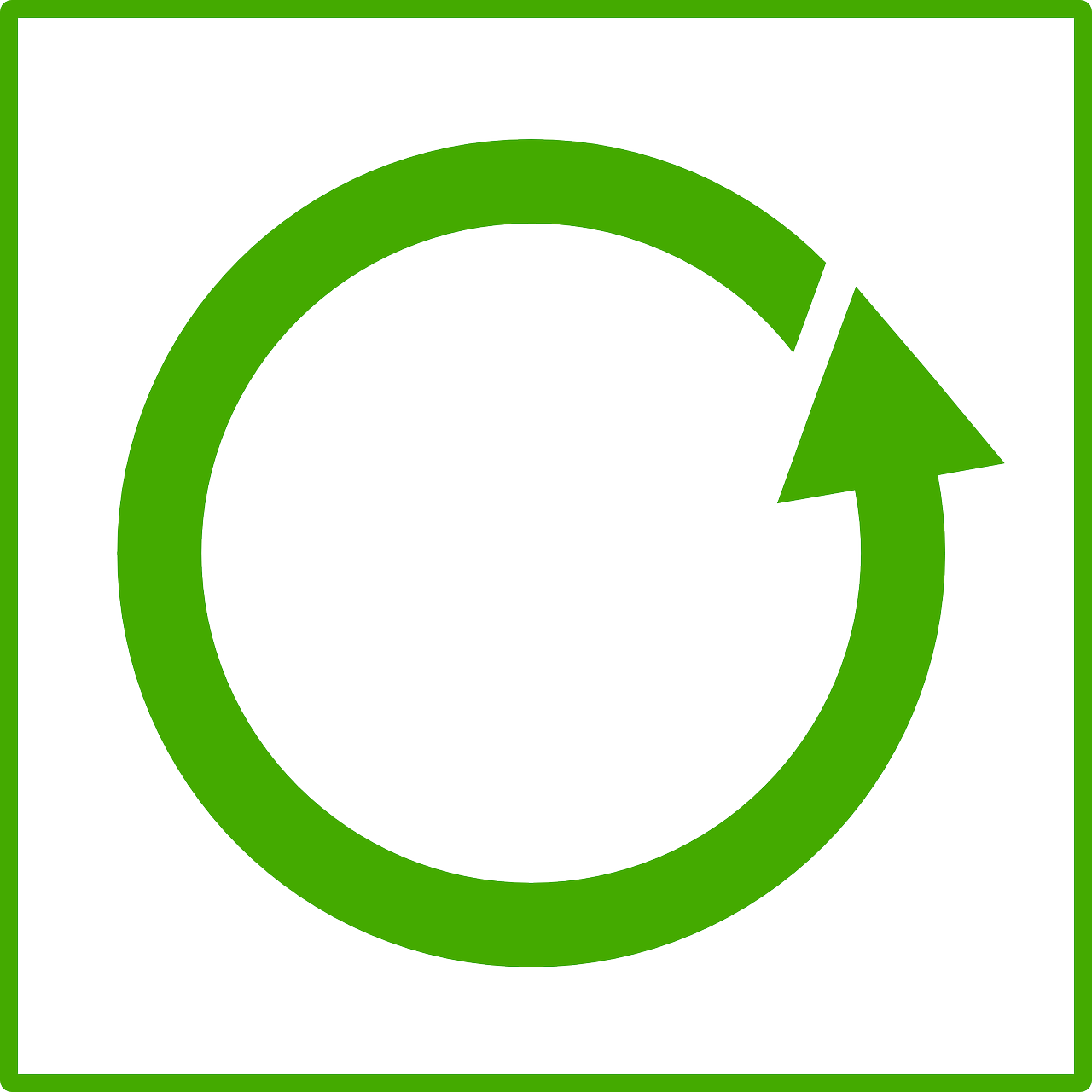 Utilisation-type de QualiMarc(analyse d’1 PPN seul)
[Speaker Notes: L’utilisation-type de QualiMarc dans le cadre de l’analyse d’un ppn seul est telle :]
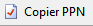 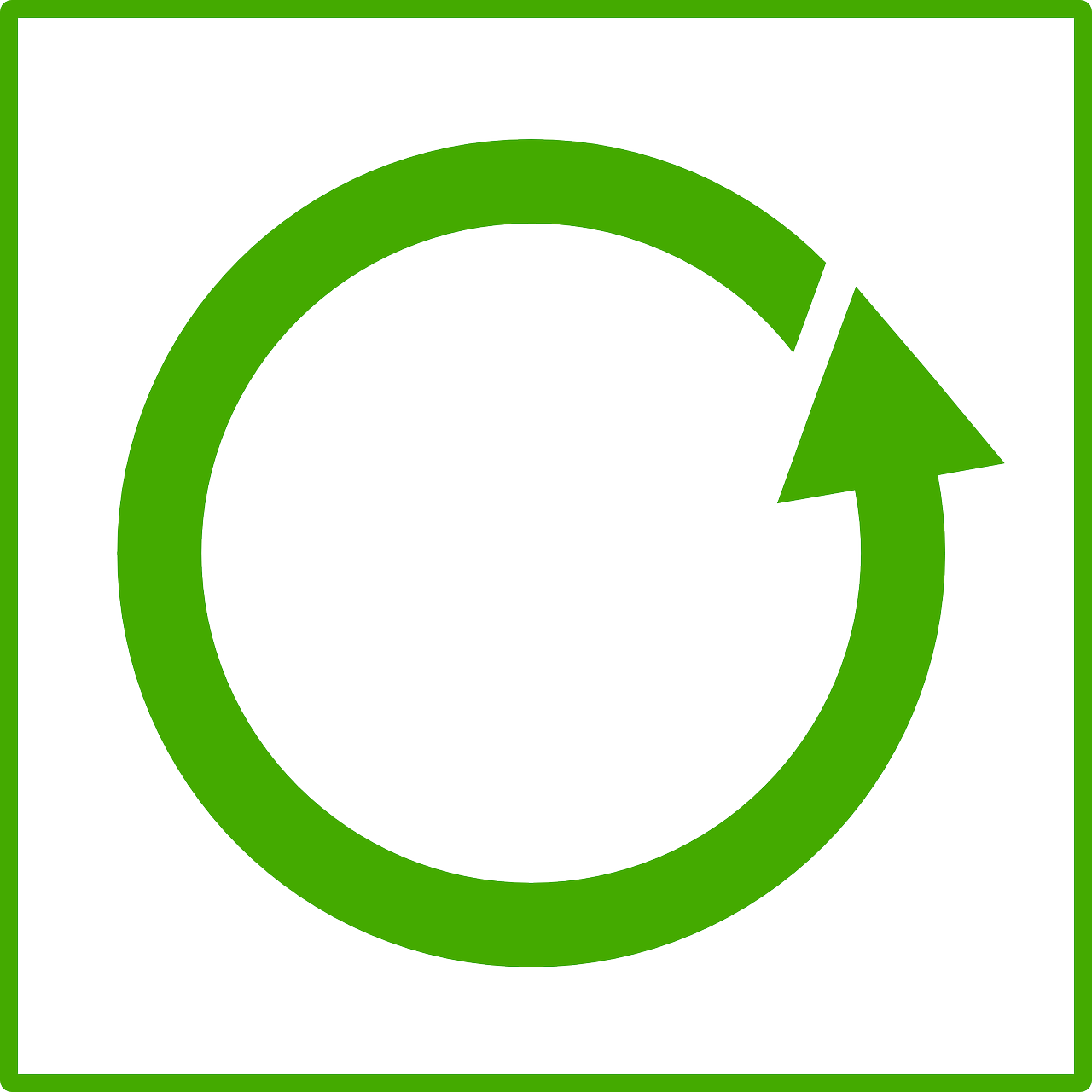 Je copie son PPN
2
Je crée/modifie une notice
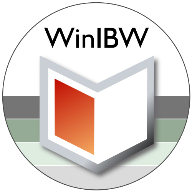 1
Je soumets le PPN à l’analyse
3
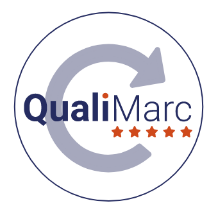 Utilisation-type de QualiMarc(analyse d’1 PPN seul)
6
4
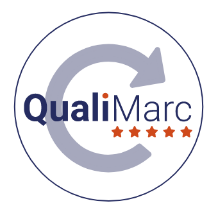 Je consulte le rapport d’erreurs
Je relance l’analyse
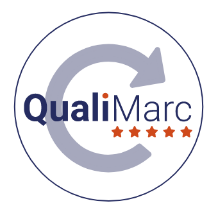 5
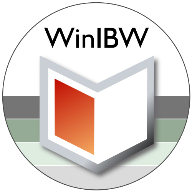 Je corrige et/ou j’enrichis la notice
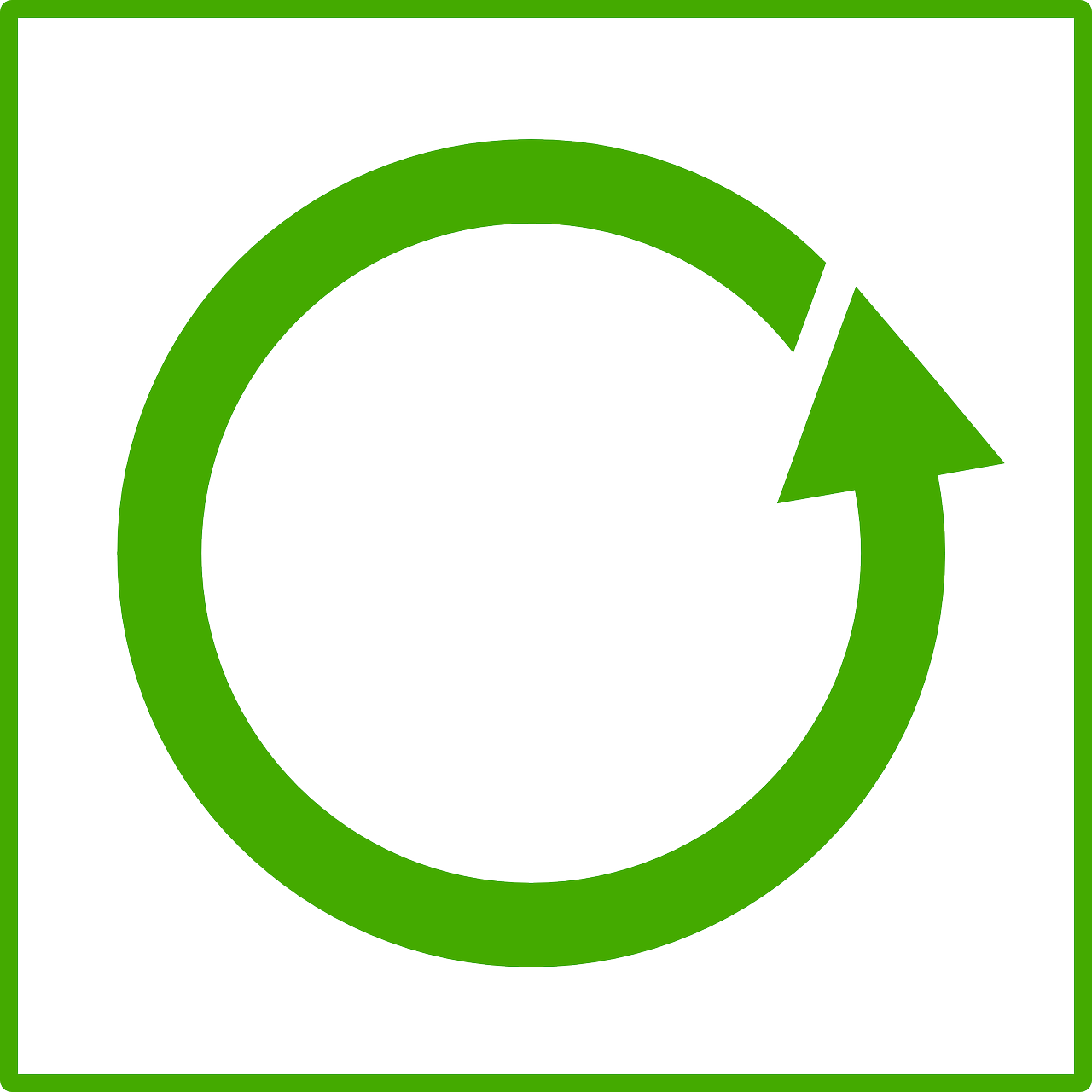 Utilisation-type de QualiMarc(analyse d’1 lot de PPN)
[Speaker Notes: L’utilisation-type de QualiMarc dans le cadre de l’analyse d’un lot de PPN est telle :]
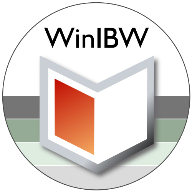 Je télécharge les PPN
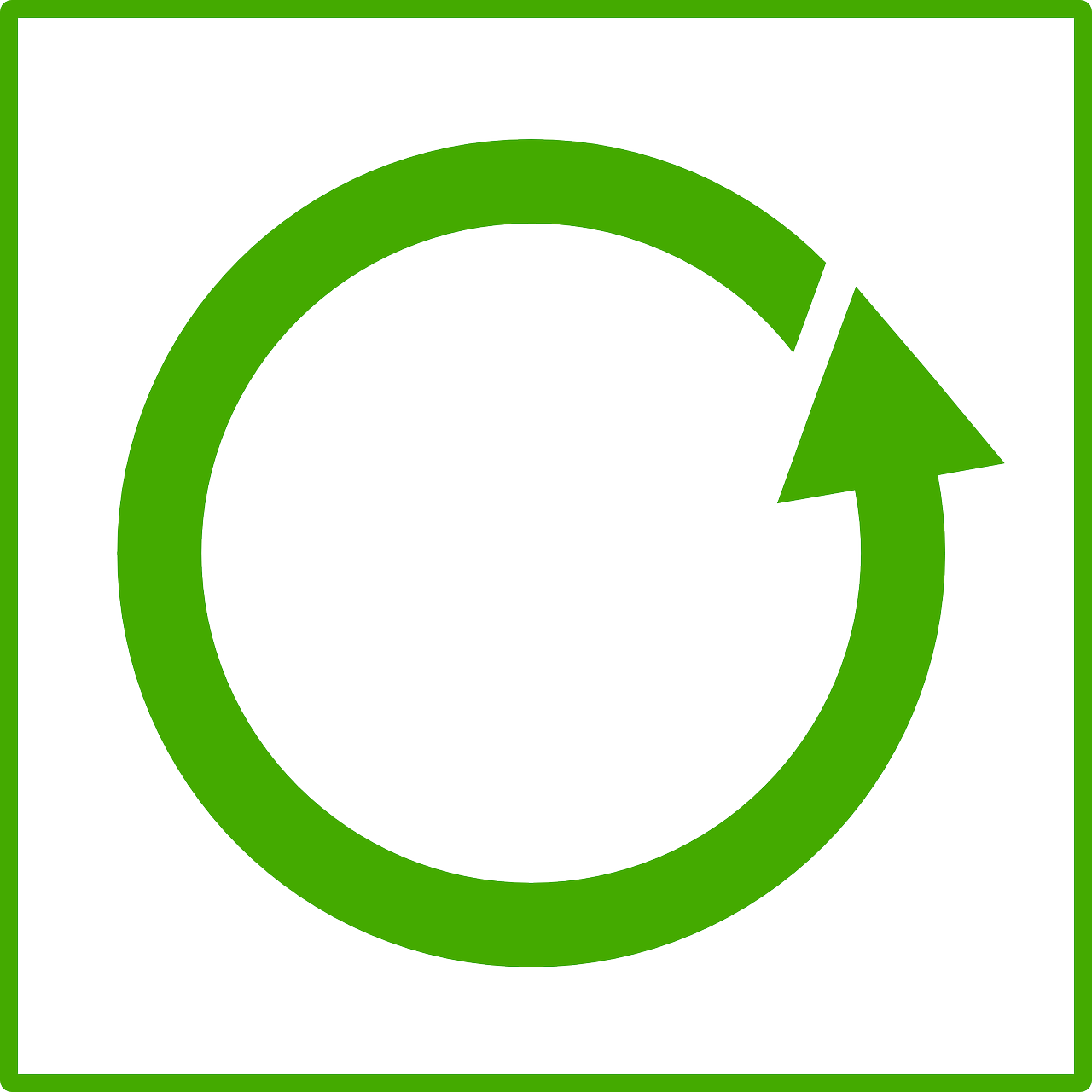 TEL PPN
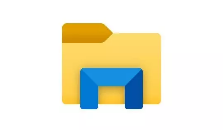 Je récupère les PPNdans le fichier download.txtC:\oclcpica\WinIBW30\Profiles\[utilisateur]
2
Je définis le lot
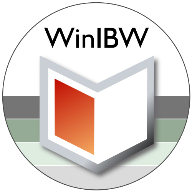 CHE CRN <RCR> JJMMAACHE SEL AUJ
1
3
Je soumets le lot de PPN à l’analyse
4
Utilisation-type de QualiMarc(analyse d’1 lot de PPN)
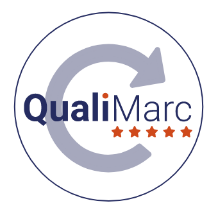 7
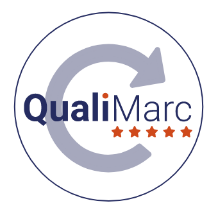 Je relance l’analyse
5
Je consulte le rapport d’erreurs
6
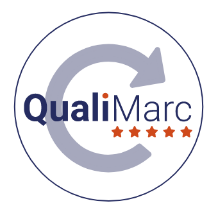 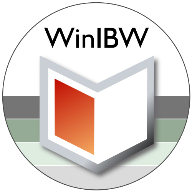 Je corrige et/ou j’enrichis les notices
PARTIE 4présentation et démonstration de qualimarc
L’écran d’accueil de QualiMarc
L’écran d’accueil de QualiMarc
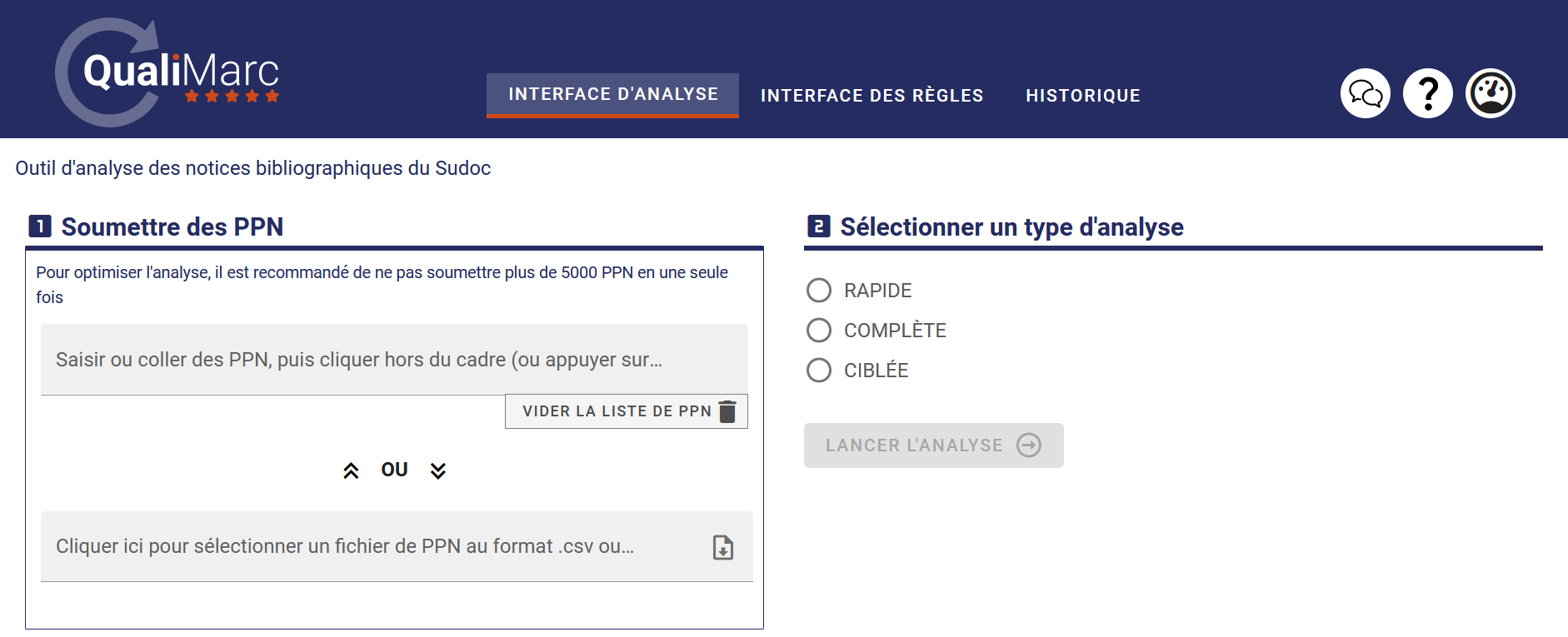 L’écran d’accueil de QualiMarc
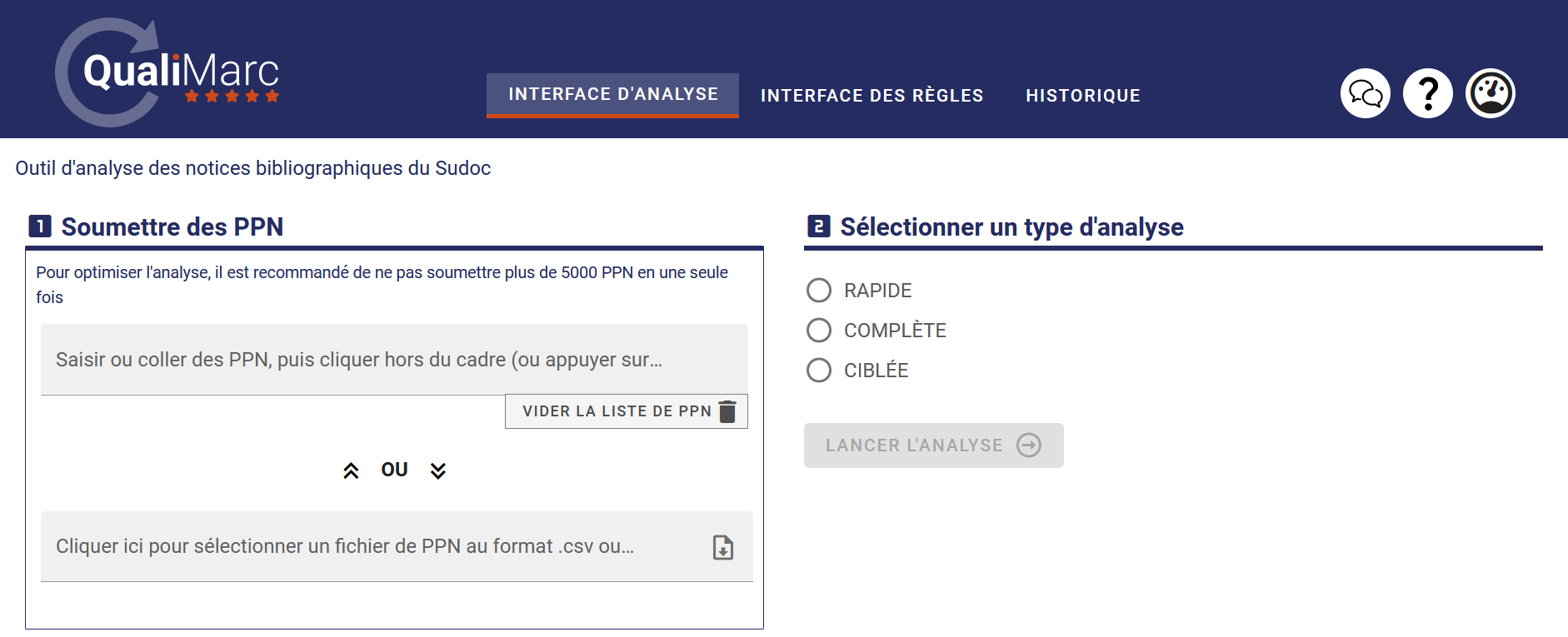 L’écran d’accueil de QualiMarc
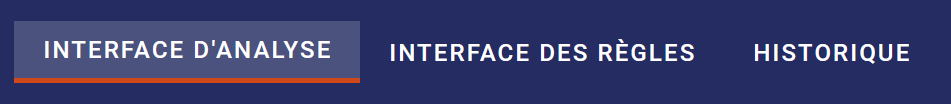 pour soumettre les PPN, sélectionner un type d'analyse et visualiser le résultat
L’écran d’accueil de QualiMarc
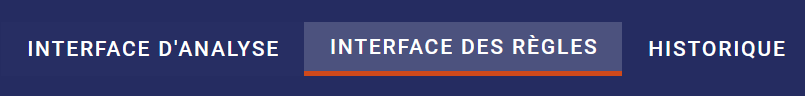 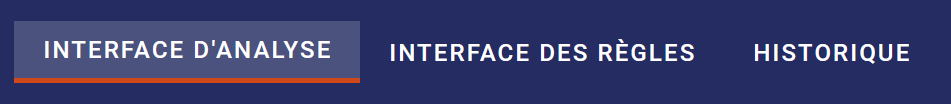 pour consulter toutes les règles de vérification intégrées dans QualiMarc ou  rechercher une règle en particulier
pour soumettre les PPN, sélectionner un type d'analyse et visualiser le résultat
L’écran d’accueil de QualiMarc
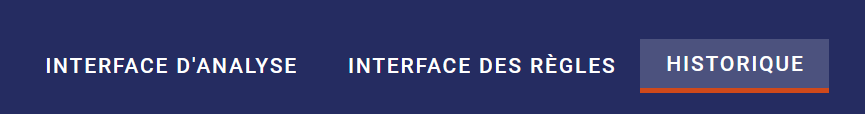 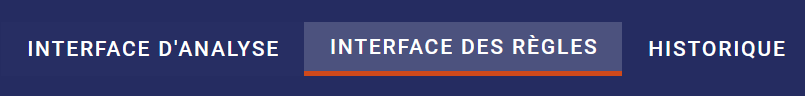 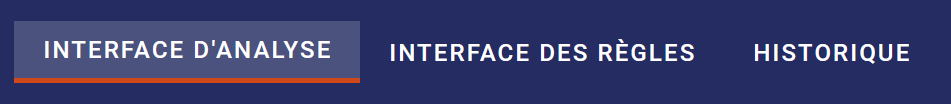 pour consulter toutes les règles de vérification intégrées dans QualiMarc ou  rechercher une règle en particulier
pour consulter l'historique des analyses réalisées pendant la session
pour soumettre les PPN, sélectionner un type d'analyse et visualiser le résultat
L’écran d’accueil de QualiMarc
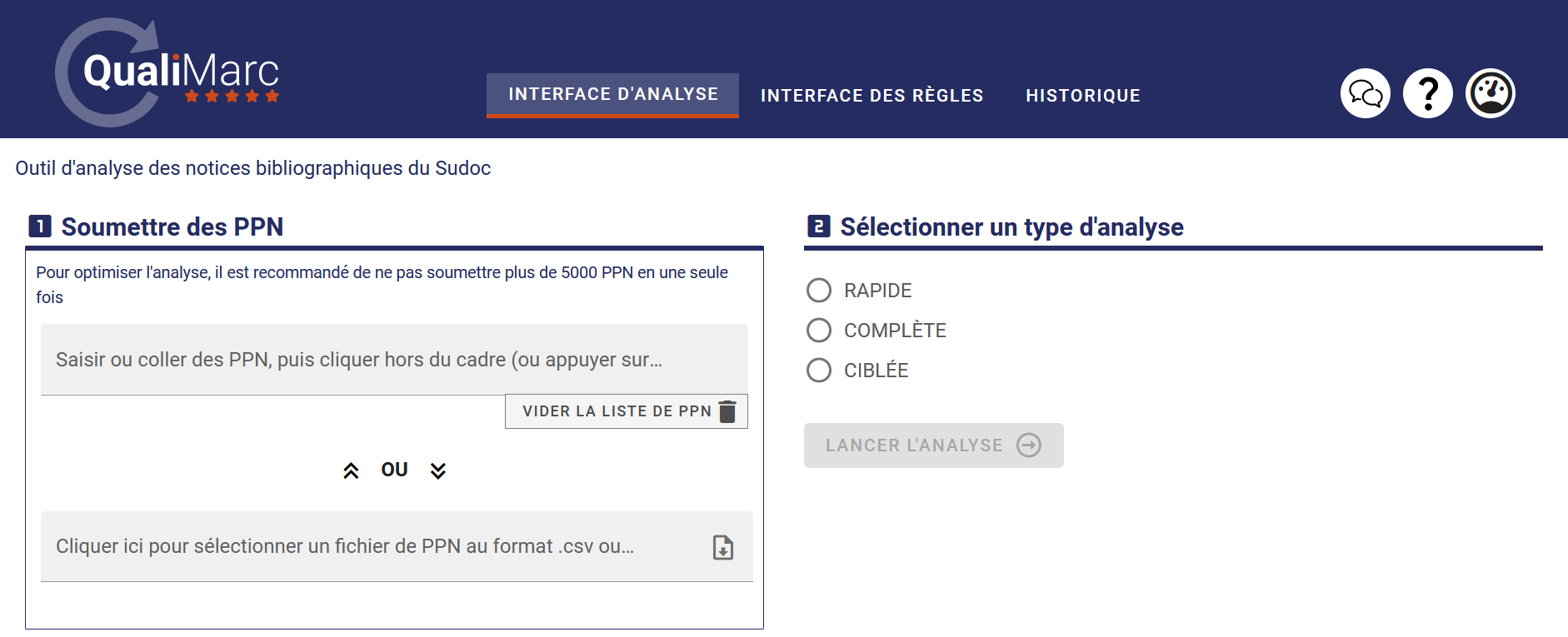 L’écran d’accueil de QualiMarc
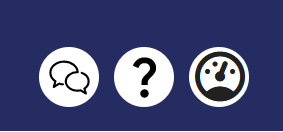 L'icône « Assistance » permet un accès direct au guichet ABESstp. 

Choisir le guichet Sudoc pro et le domaine QualiMarc pour toute question, remarque ou suggestion (détection d’un bug ou d'une règle erronée, proposition d’une nouvelle règle, etc.).
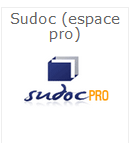 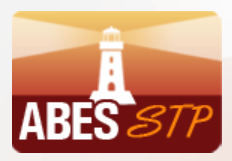 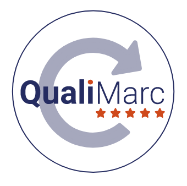 L’écran d’accueil de QualiMarc
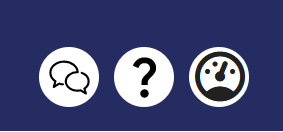 L'icône « Aide » permet un accès direct à la documentation en ligne de l'application 
https://documentation.abes.fr/aidequalimarc/index.html
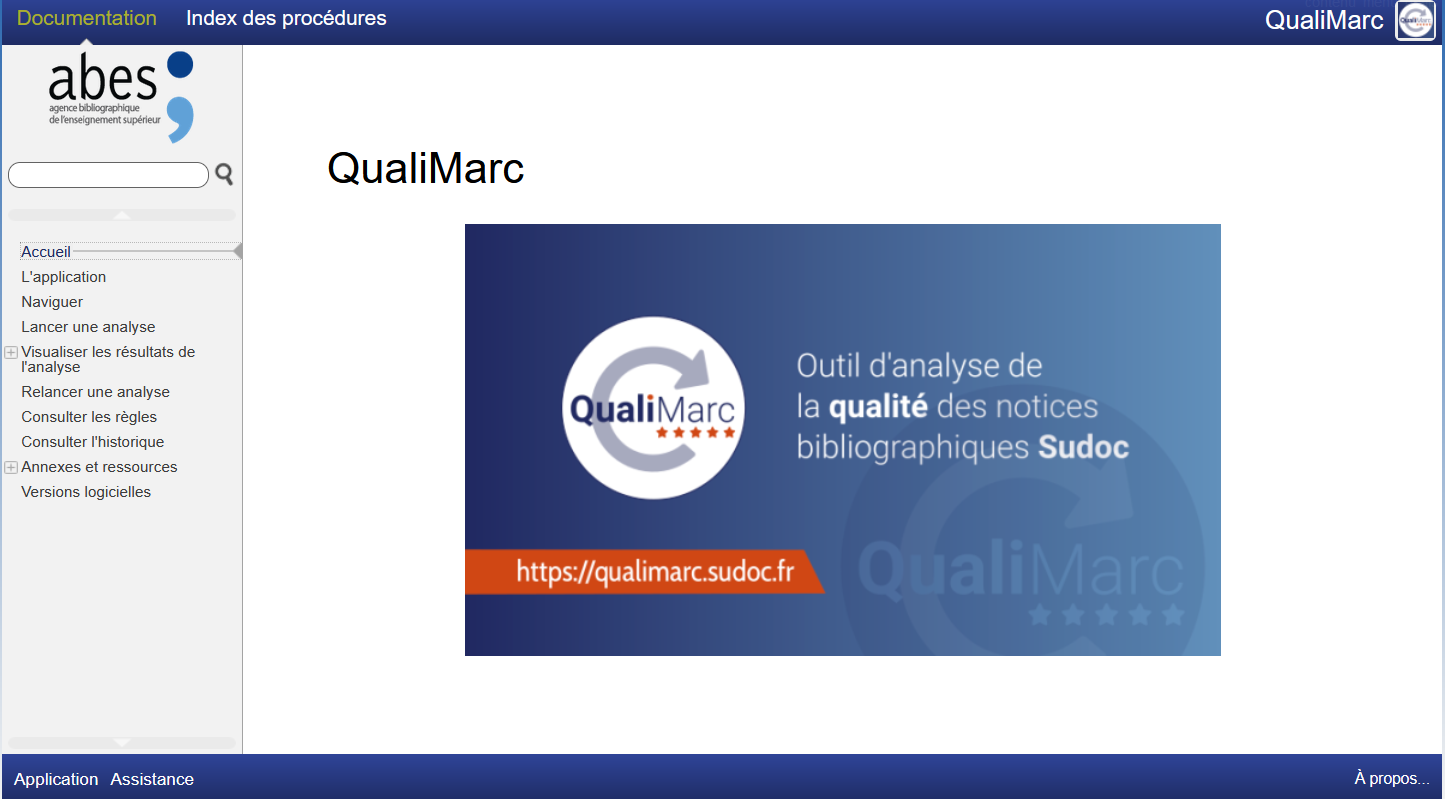 L’écran d’accueil de QualiMarc
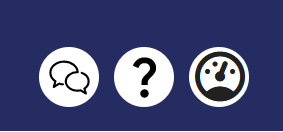 L'icône « Tableau de bord » permet la visualisation du statut de l’application QualiMarc et celui de la base XML du Sudoc.
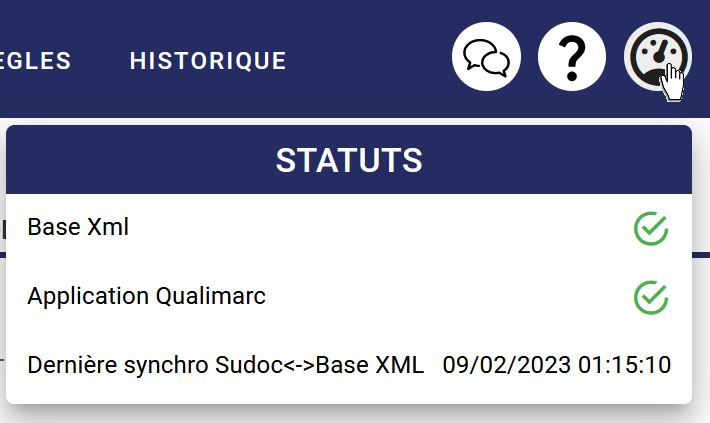 L’écran d’accueil de QualiMarc
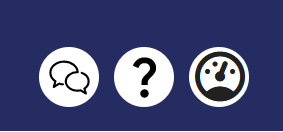 L'icône « Tableau de bord » permet la visualisation du statut de l’application QualiMarc et celui de la base XML du Sudoc.
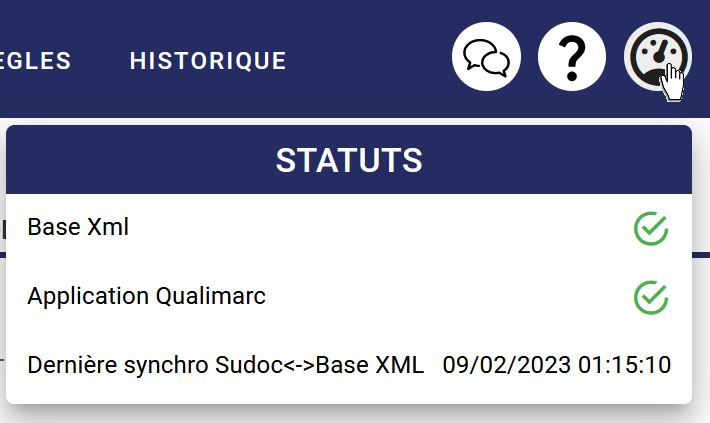 Pour un fonctionnement optimal, les deux bases doivent être en statut « OK »
L’écran d’accueil de QualiMarc
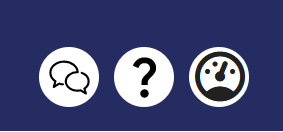 L'icône « Tableau de bord » permet la visualisation du statut de l’application QualiMarc et celui de la base XML du Sudoc.
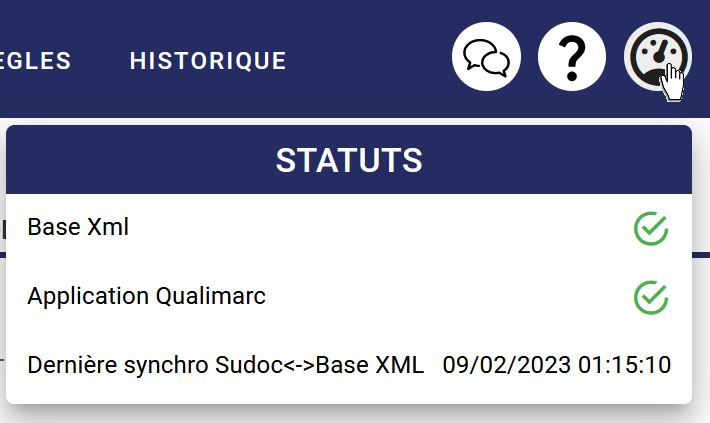 Pour un fonctionnement optimal, les deux bases doivent être en statut OK
La date et l'heure sont celles de la dernière synchronisation entre WinIBW et la base XML du Sudoc. Dans les conditions normales, cette synchronisation est quasi immédiate.
Lancer une analyse dans QualiMarc
Lancer une analyse dans QualiMarc
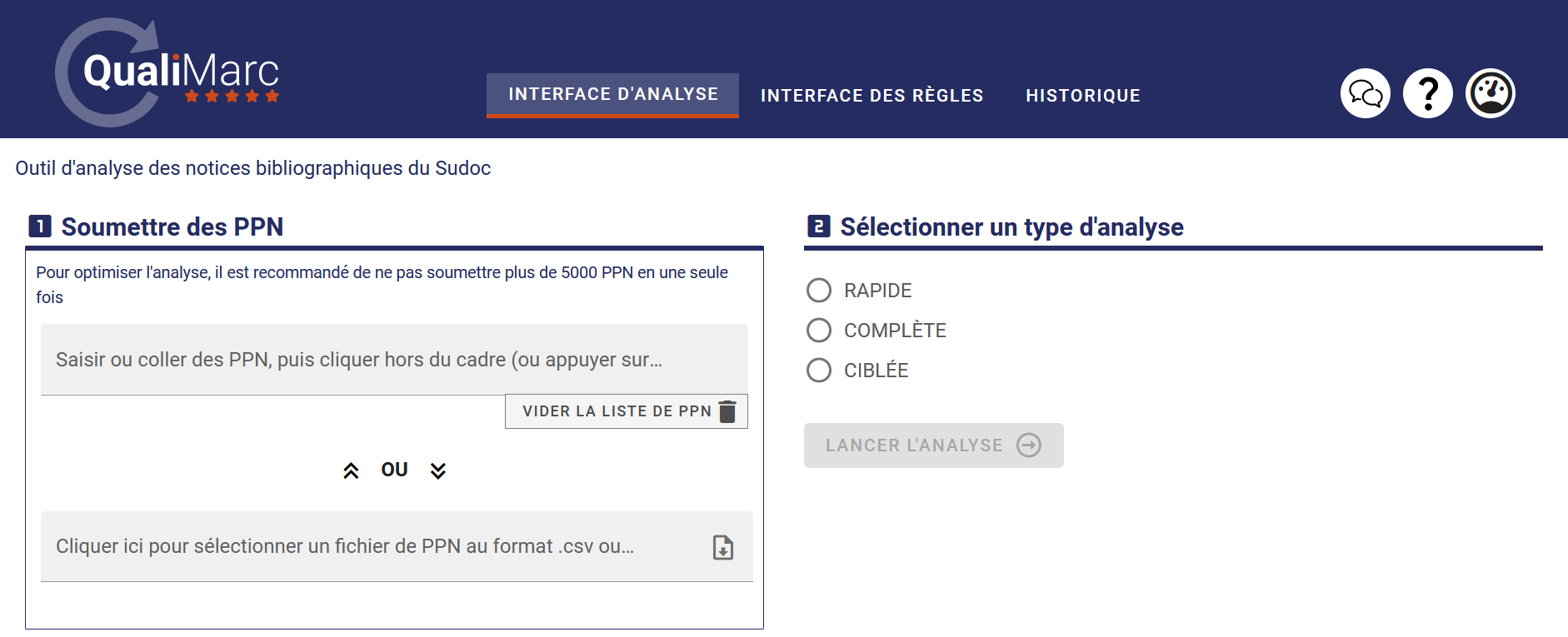 Lancer une analyse dans QualiMarc
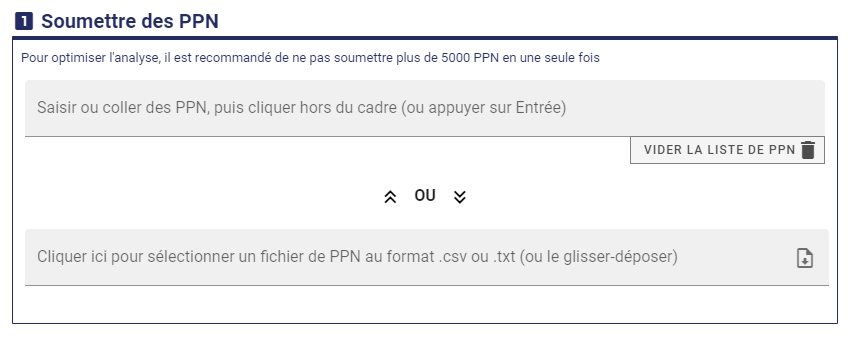 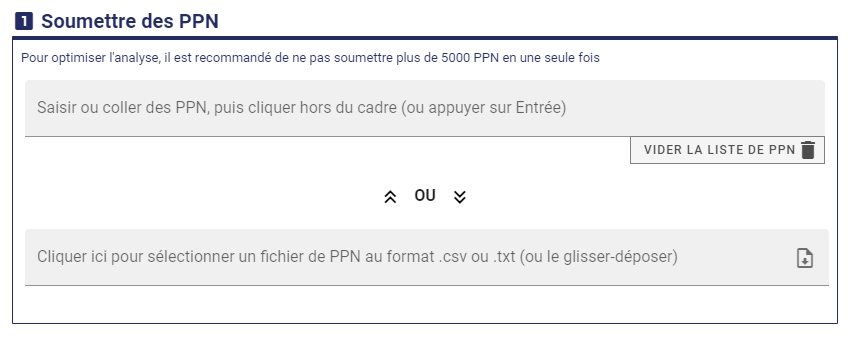 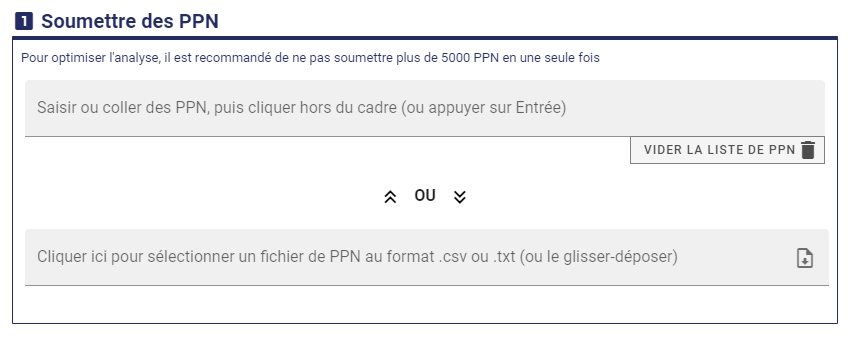 Lancer une analyse dans QualiMarc
Plus les lots sont volumineux, plus le temps de traitement sera long et la base XML du Sudoc risque d’être surchargée.
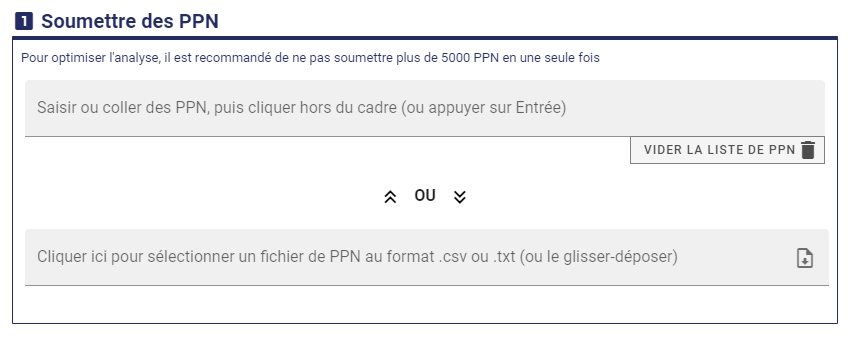 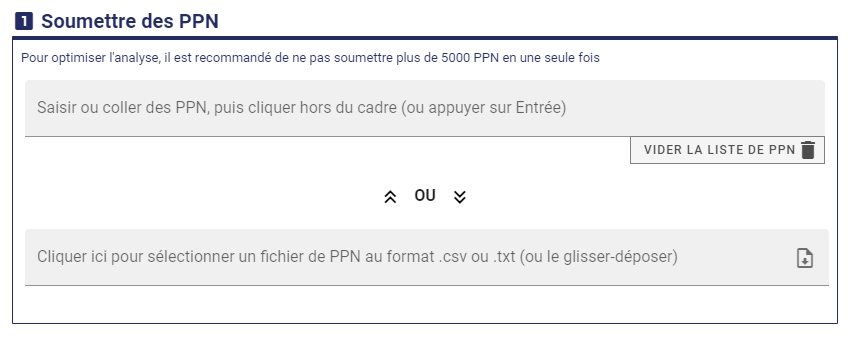 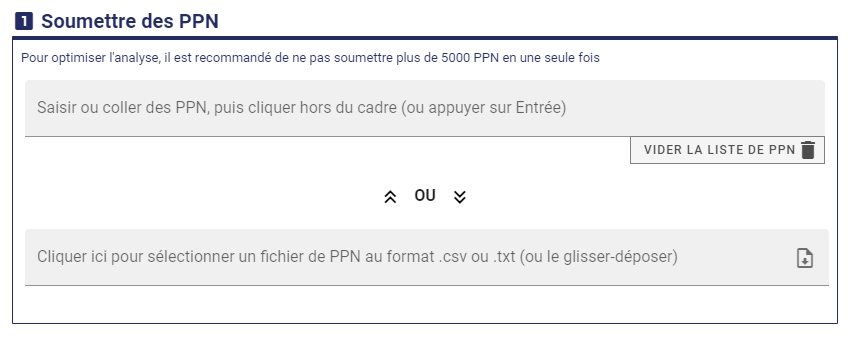 Lancer une analyse dans QualiMarc
Plus les lots sont volumineux, plus le temps de traitement sera long et la base XML du Sudoc risque d’être surchargée.
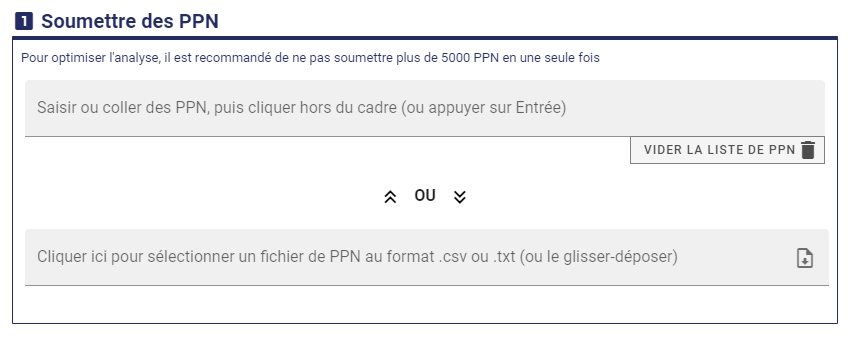 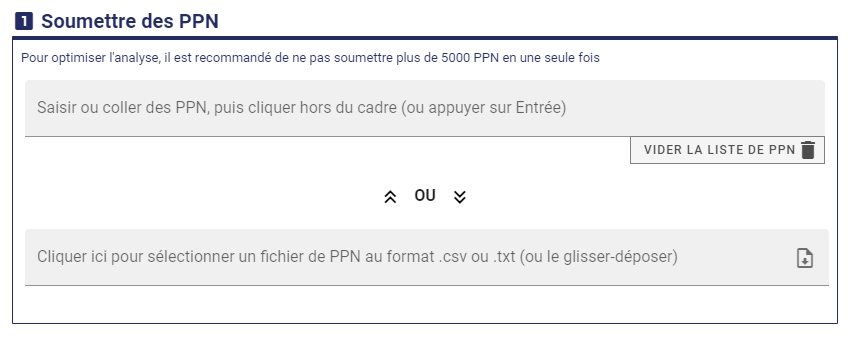 Manuellement ou par copier coller
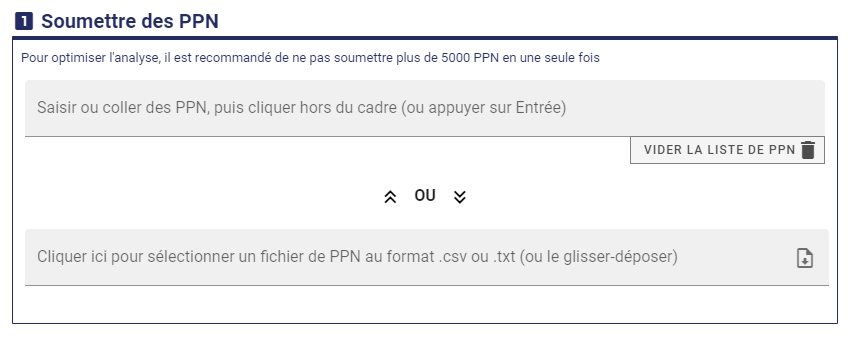 Lancer une analyse dans QualiMarc
Plus les lots sont volumineux, plus le temps de traitement sera long et la base XML du Sudoc risque d’être surchargée.
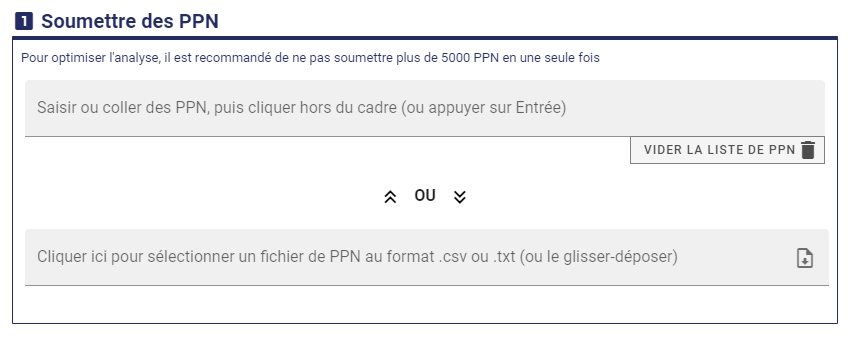 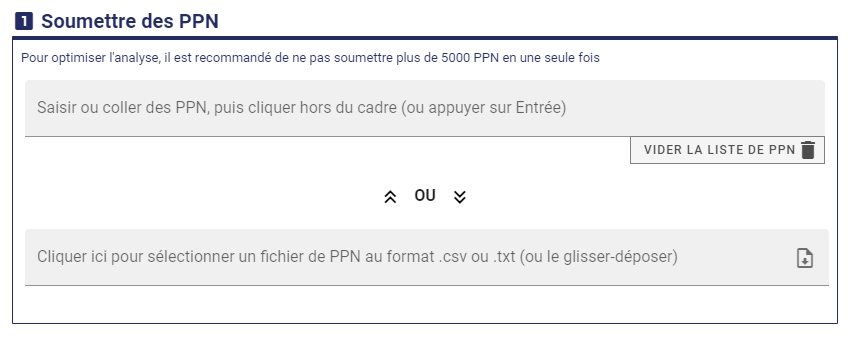 Manuellement ou par copier coller
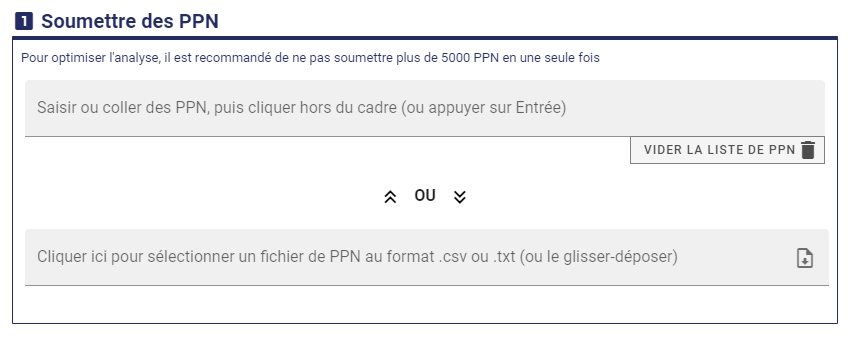 Par import de fichier (via explorateur de fichier ou par glisser-déposer)
Lancer une analyse dans QualiMarc
Je saisis des PPN
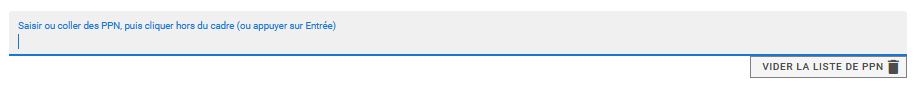 000173630 ; 000222704       000300713 000362794 / 000641189 12345678 12345678Y
Lancer une analyse dans QualiMarc
Je saisis des PPN
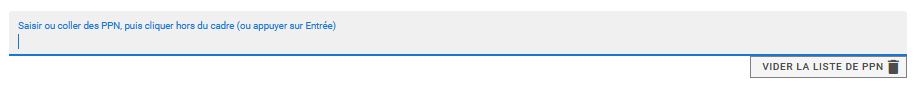 000173630 ; 000222704       000300713 000362794 / 000641189 12345678 12345678Y
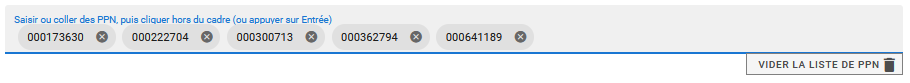 QualiMarc sépare automatiquement les PPN valides, même avec des erreurs ou des différences de séparateurs dans la saisie initiale (tabulation, slash, etc.)
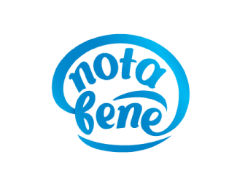 QualiMarc supprime aussi automatiquement les éventuels PPN qui auraient été saisis en double.
Lancer une analyse dans QualiMarc
Les PPN peuvent être supprimés au cas par cas ou intégralement
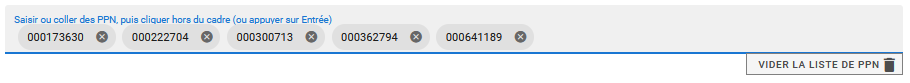 Lancer une analyse dans QualiMarc
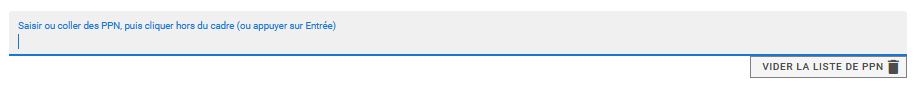 000173630 ; 000222704       000300713 000362794 / 000641189 12345678 12345678Y
Lancer une analyse dans QualiMarc
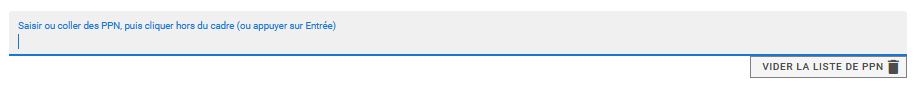 000173630 ; 000222704       000300713 000362794 / 000641189 12345678 12345678Y
QualiMarc détecte et écarte automatiquement les PPN erronés.
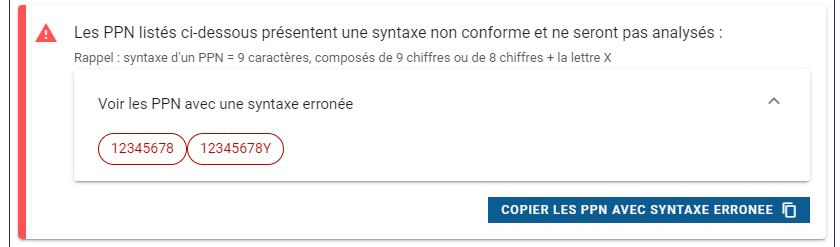 Lancer une analyse dans QualiMarc
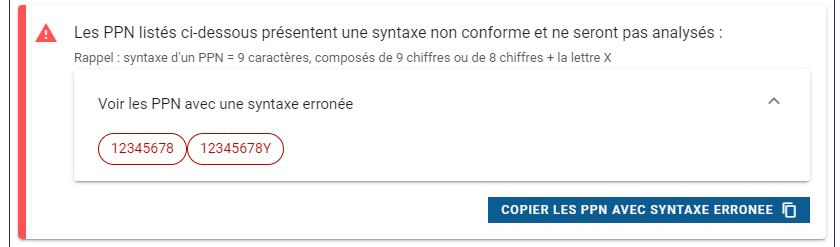 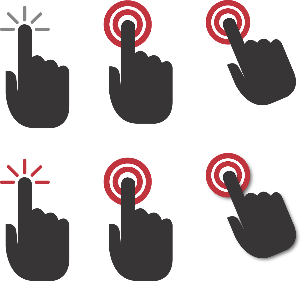 Ces PPN erronés peuvent être récupérés pour être examinés et éventuellement corrigés.
Lancer une analyse dans QualiMarc
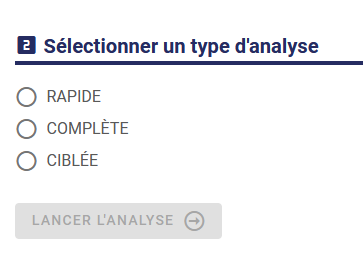 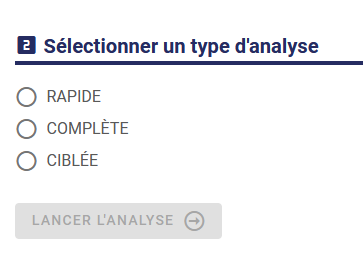 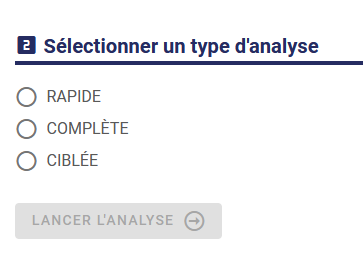 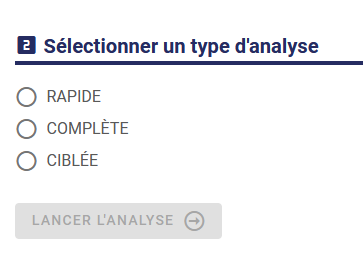 Lancer une analyse dans QualiMarc
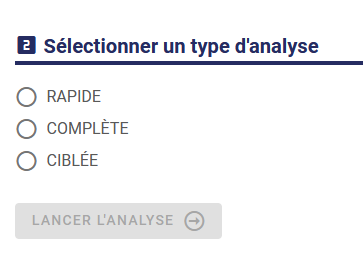 L'analyse rapide détecte seulement les erreurs les plus importantes, celles qui sont prioritaires et qu'il faut corriger. 
Elle ne fait jouer que les règles dites essentielles.
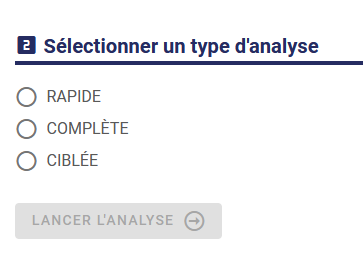 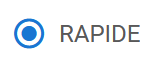 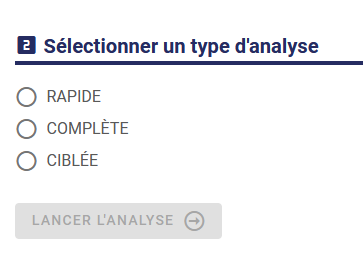 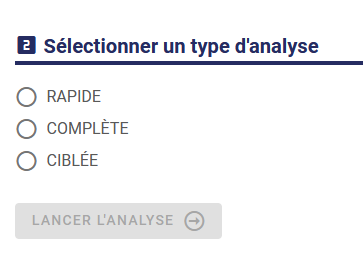 Lancer une analyse dans QualiMarc
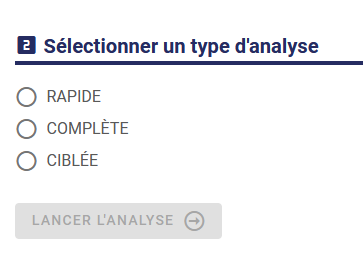 L'analyse rapide détecte seulement les erreurs les plus importantes, celles qui sont prioritaires et qu'il faut corriger. 
Elle ne fait jouer que les règles dites essentielles.
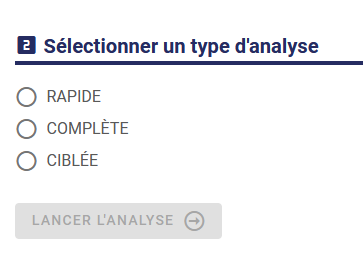 L'analyse complète détecte toutes les erreurs dans les PPN soumis, des plus importantes aux plus subtiles et met en lumière des points d'attention. 
Elle fait donc jouer l’intégralité des règles de QualiMarc : essentielles et avancées.
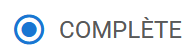 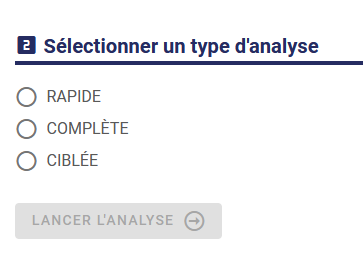 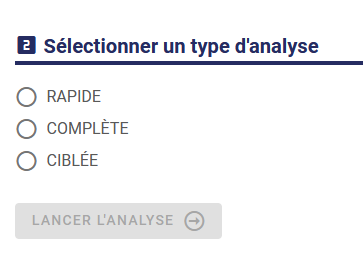 Lancer une analyse dans QualiMarc
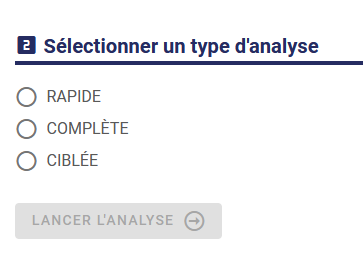 L'analyse rapide détecte seulement les erreurs les plus importantes, celles qui sont prioritaires et qu'il faut corriger. 
Elle ne fait jouer que les règles dites essentielles.
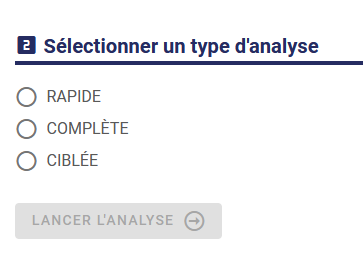 L'analyse complète détecte toutes les erreurs dans les PPN soumis, des plus importantes aux plus subtiles et met en lumière des points d'attention. 
Elle fait donc jouer l’intégralité des règles de QualiMarc : essentielles et avancées.
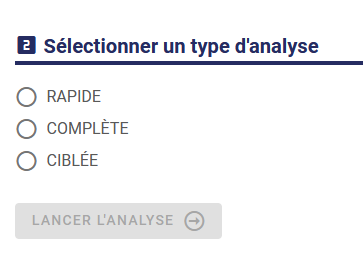 L'analyse ciblée permet de n'activer que des règles propres :
- à un type de document
- à un bloc de zones Unimarc ou à une thématique particulière
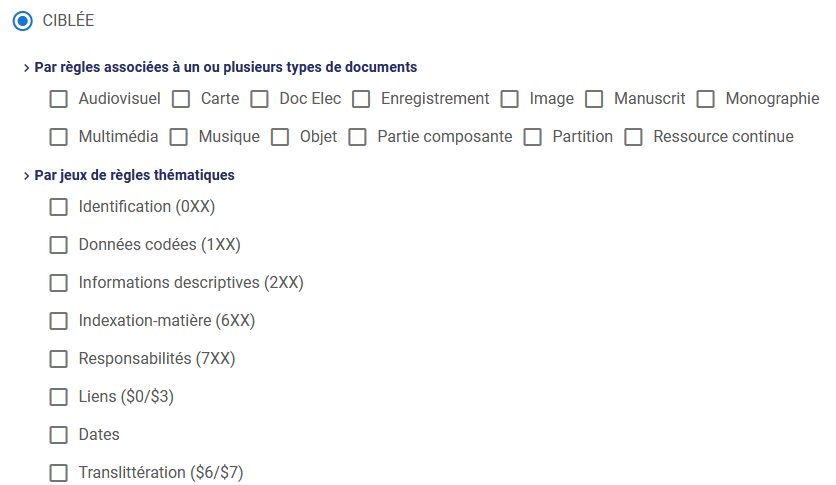 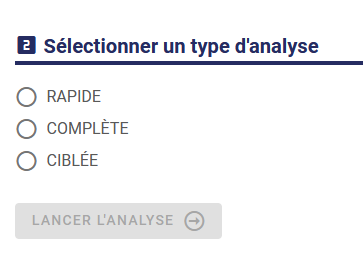 Lancer une analyse dans QualiMarc
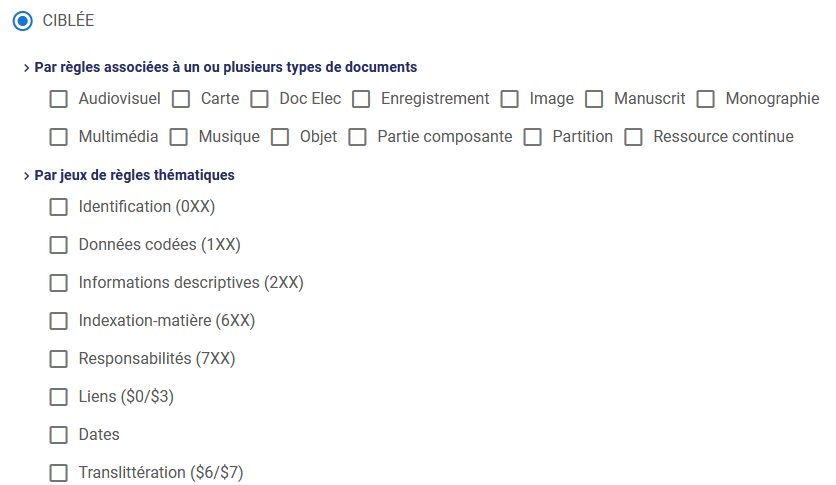 Lancer une analyse dans QualiMarc
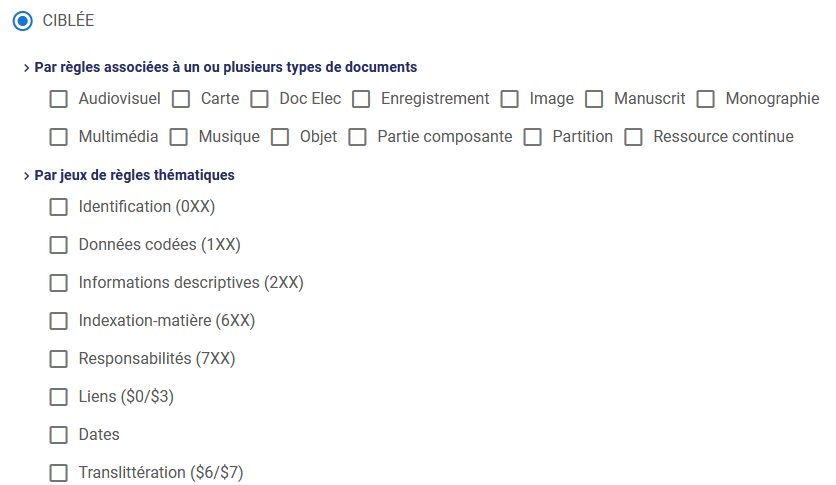 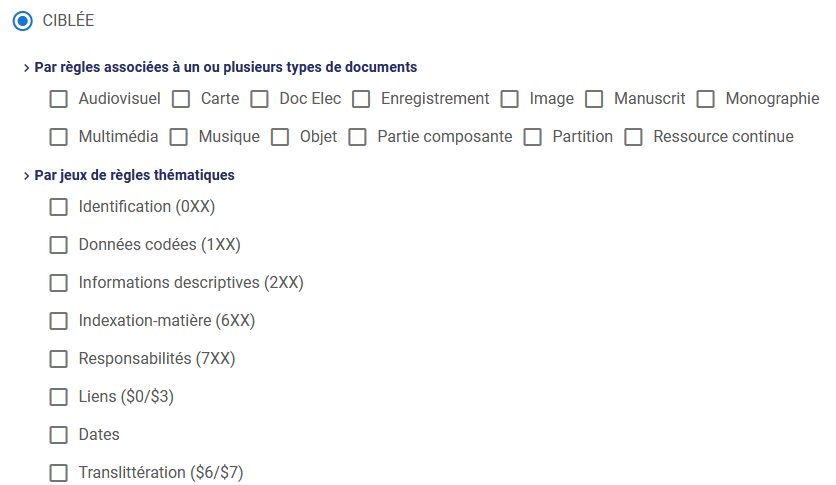 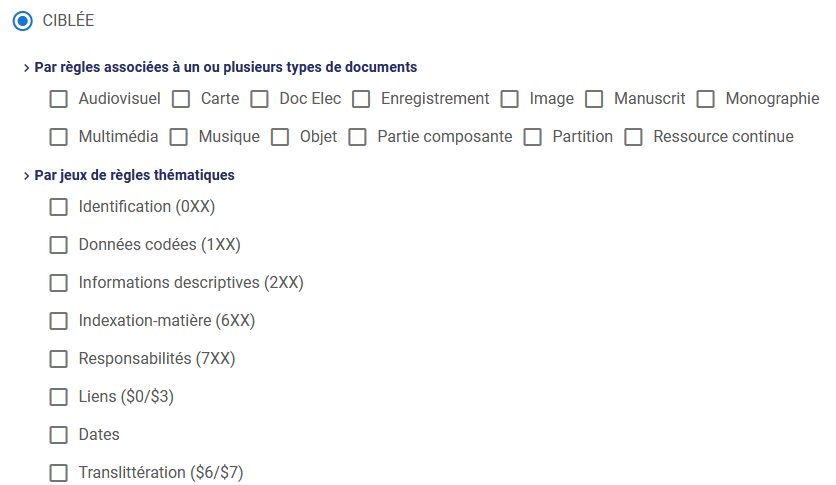 Lancer une analyse dans QualiMarc
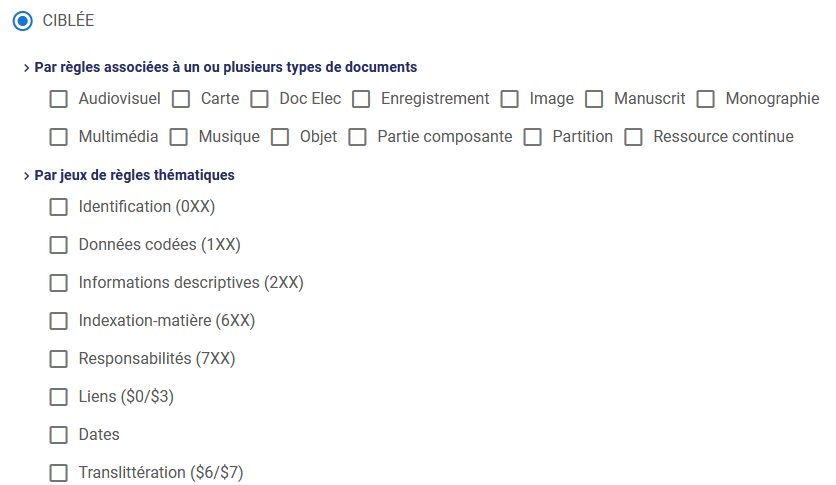 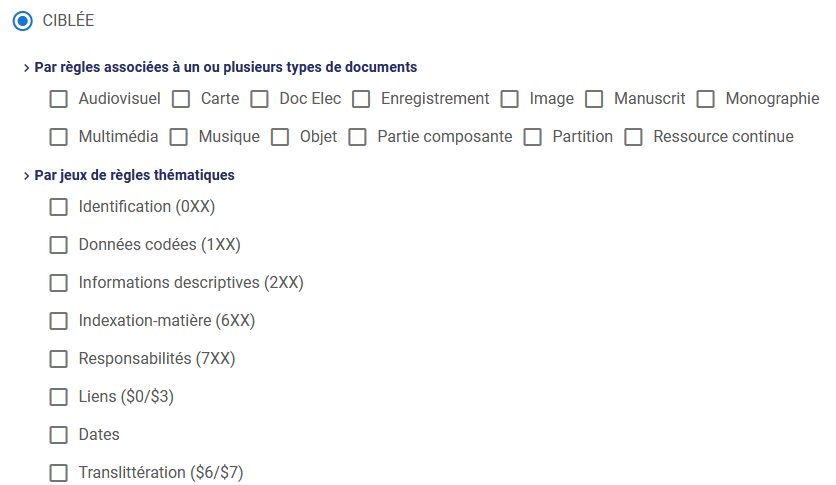 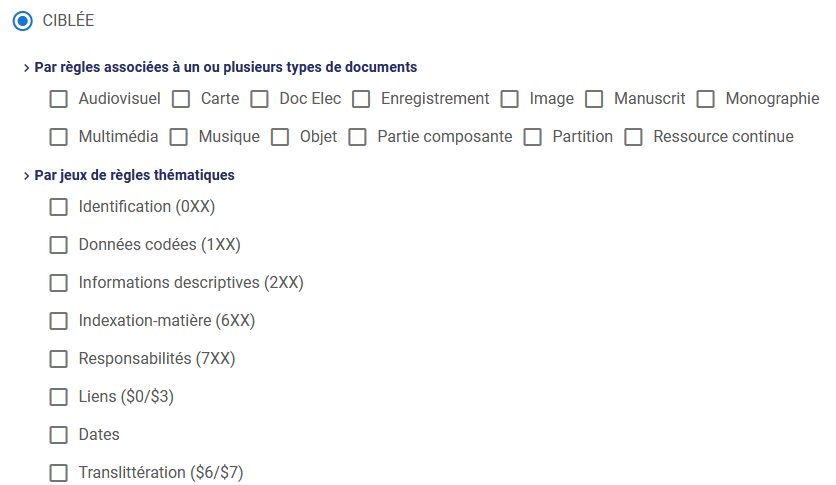 [Speaker Notes: L’analyse ciblée par règles associées à un type de document]
Lancer une analyse dans QualiMarc
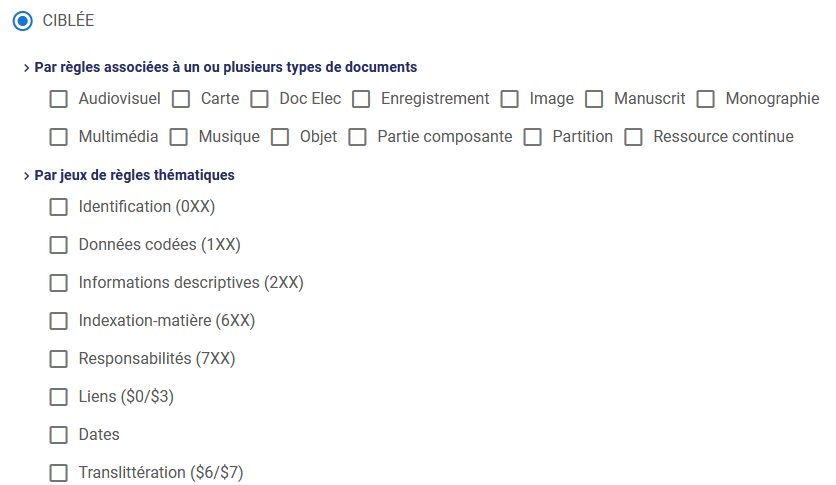 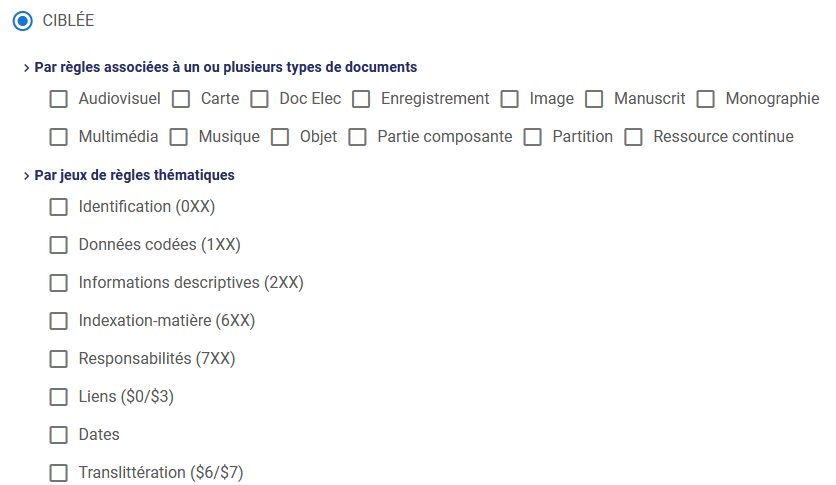 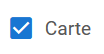 Si je sélectionne « Carte », les règles spécifiques aux cartes seront jouées (exemple : zone 206 obligatoire), en plus de celles qui sont communes à tous les types de document (exemple : zone 210 obsolète)
Ce filtre peut être surtout utile si vous soumettez un lot de ppn homogène.
Lancer une analyse dans QualiMarc
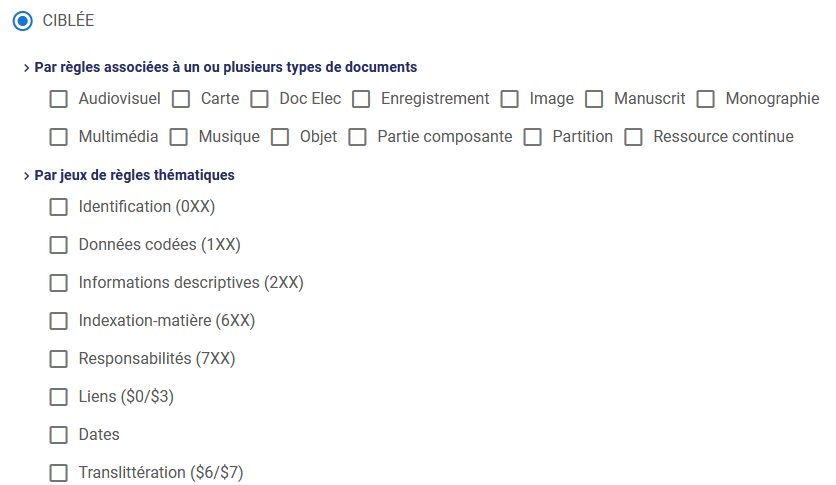 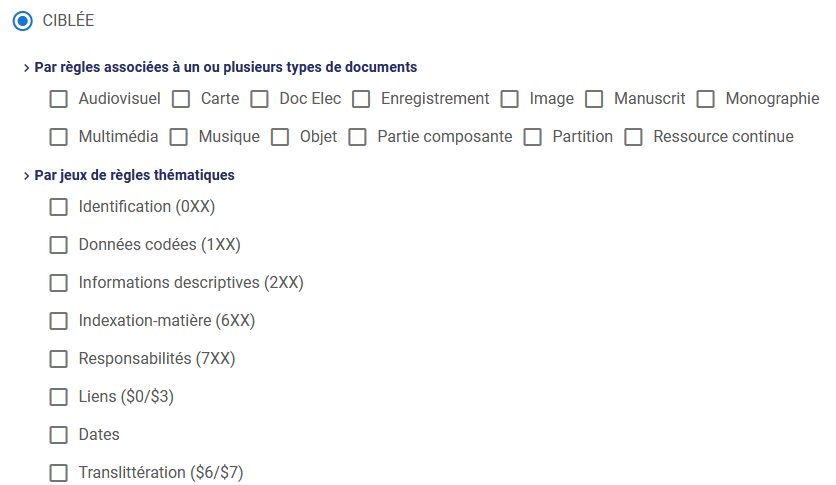 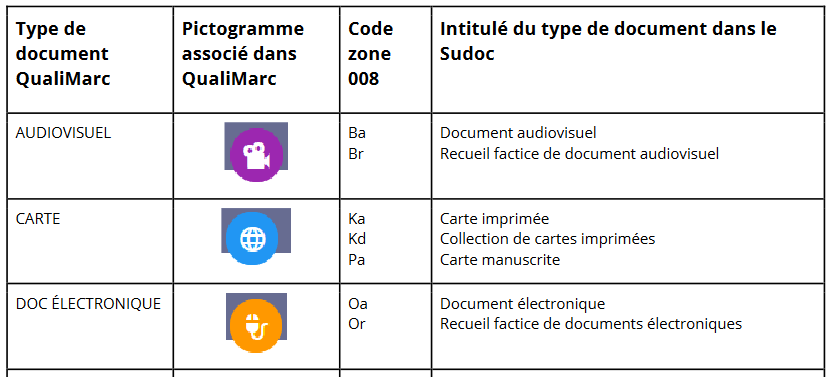 Pour connaître les détails de chaque famille de documents de QualiMarc : documentation en ligne > rubrique « Annexes et ressources » > « Annexe 1 : Les types de documents analysés »
[Speaker Notes: Les thèses et autres travaux universitaires constituent deux sous-types de documents. 
Elles répondent donc à la fois aux règles de validation qui sont associées à son type de document (monographie imprimée ou doc élec dans la majorité des cas) et à celles spécifiques aux thèses/travaux universitaires (soutenance et/ou reproduction).]
Lancer une analyse dans QualiMarc
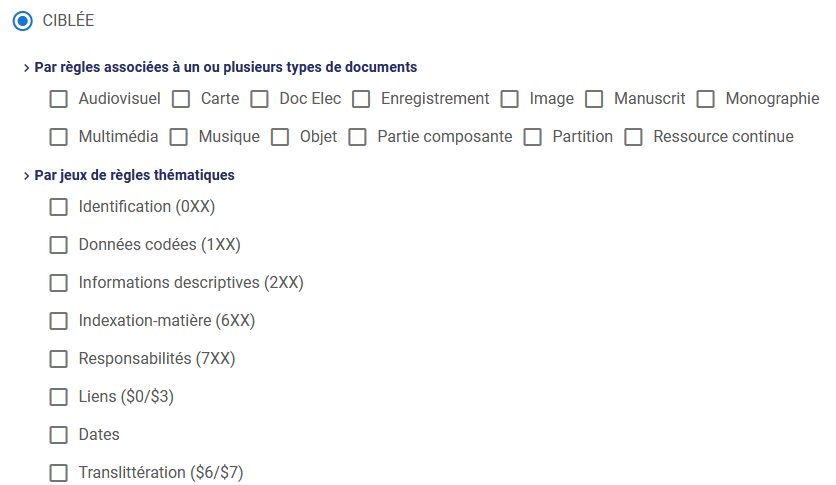 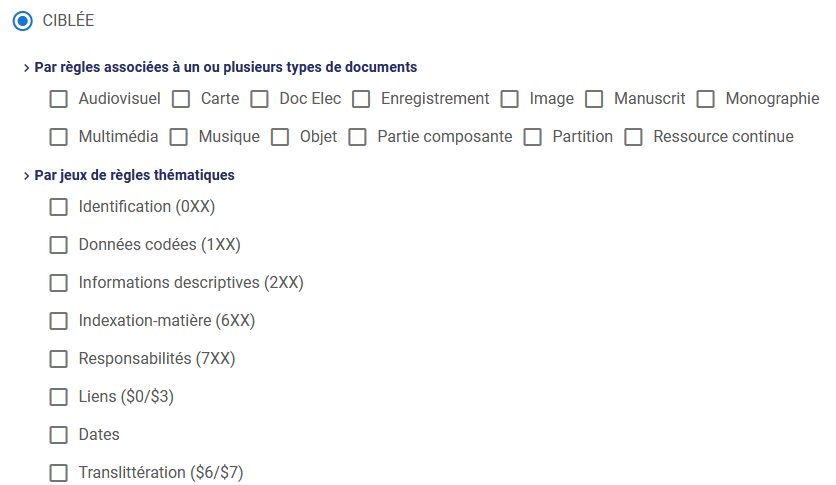 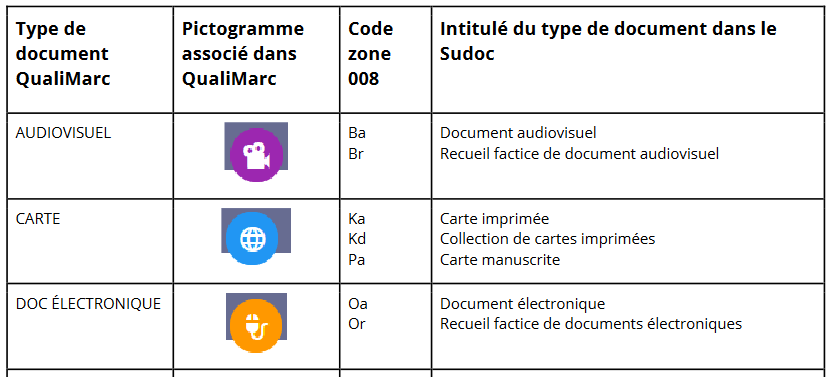 Pour connaître les détails de chaque famille de documents de QualiMarc : documentation en ligne > rubrique « Annexes et ressources » > « Annexe 1 : Les types de documents analysés »
[Speaker Notes: On peut y voir par exemple que sous  la famille « carte » de qualimarc se trouvent les documents de types Ka/Kd et Pa

Les thèses et autres travaux universitaires constituent deux sous-types de documents. 
Elles répondent donc à la fois aux règles de validation qui sont associées à son type de document (monographie imprimée ou doc élec dans la majorité des cas) et à celles spécifiques aux thèses/travaux universitaires (soutenance et/ou reproduction).]
Lancer une analyse dans QualiMarc
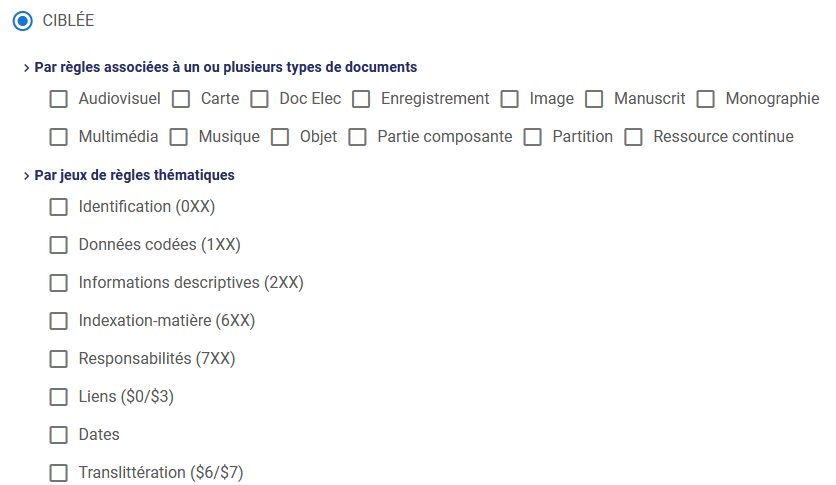 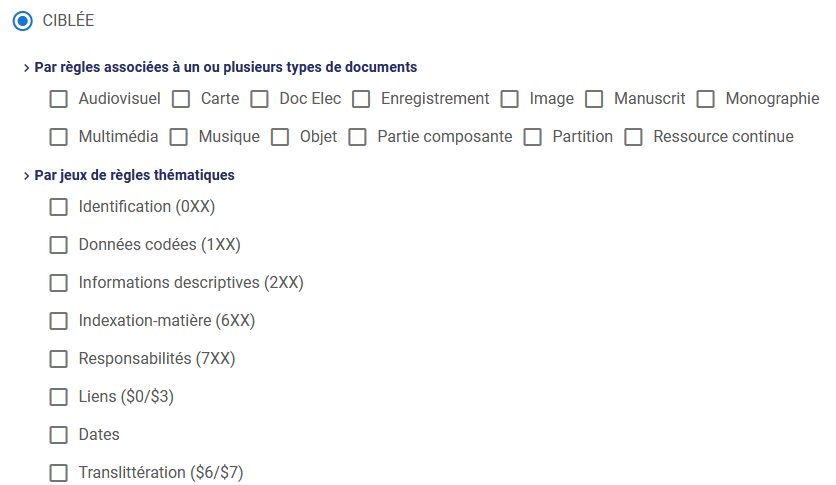 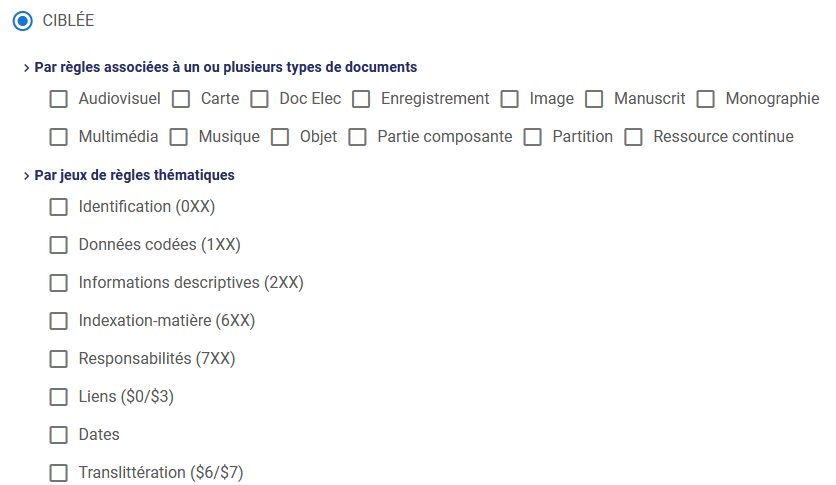 [Speaker Notes: L’analyse ciblée par jeux de règles thématiques : il s’agit de jeux de règles préconçus, qui regroupent les règles qui portent sur un bloc de zones unimarc particulier ou sur une thématique particulière]
Lancer une analyse dans QualiMarc
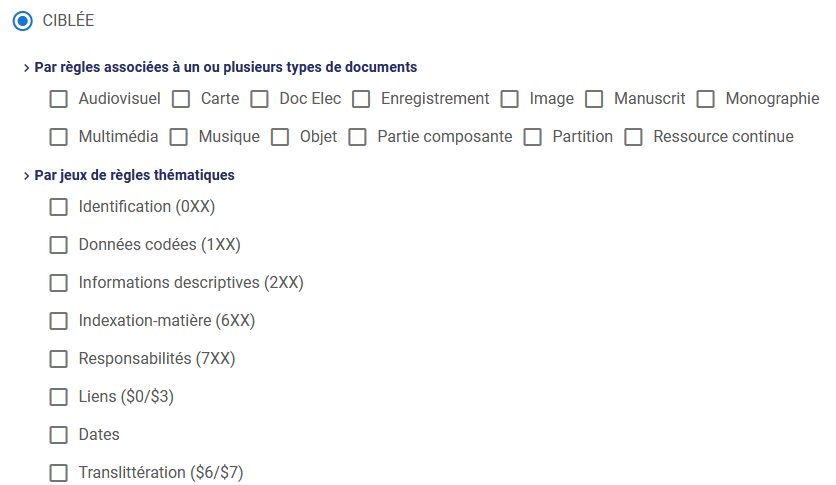 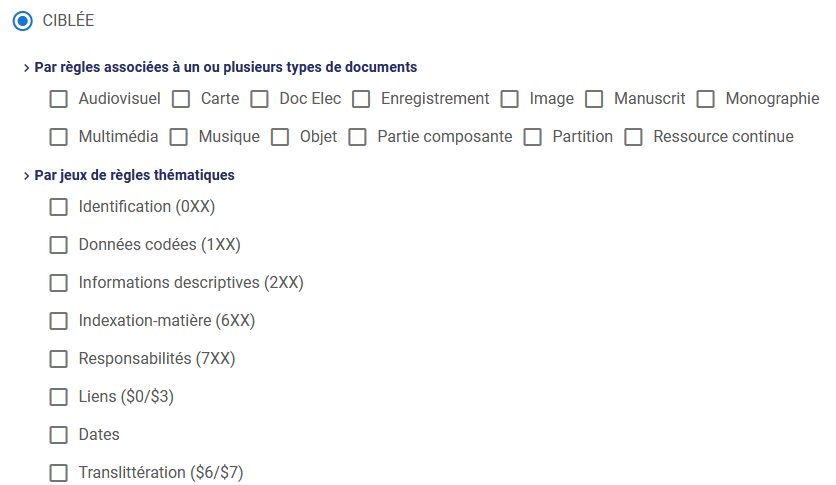 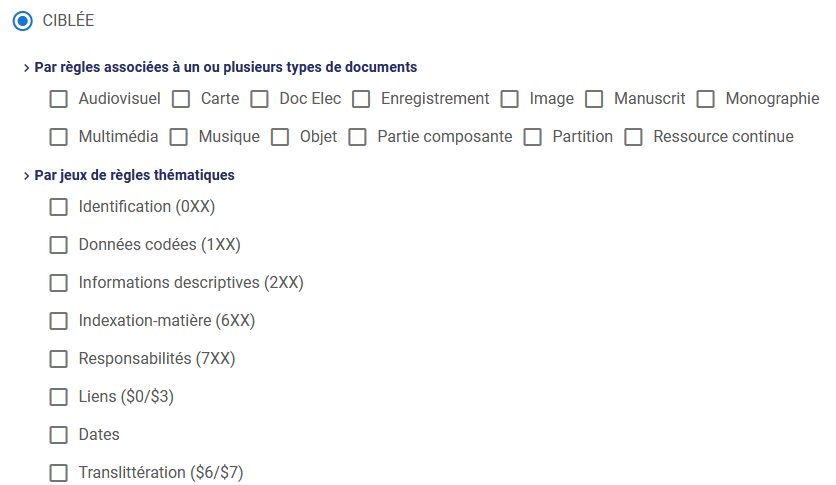 Si je sélectionne « Indexation-matière (6XX) » et « Responsabilités (7XX) » , seules les règles de vérification portant sur les zones 6XX et 7XX seront jouées.
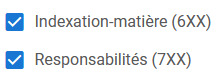 Ce filtre peut être utile pour des chantiers qualité ciblés, portant sur des zones ou thématiques spécifiques.
Lancer une analyse dans QualiMarc
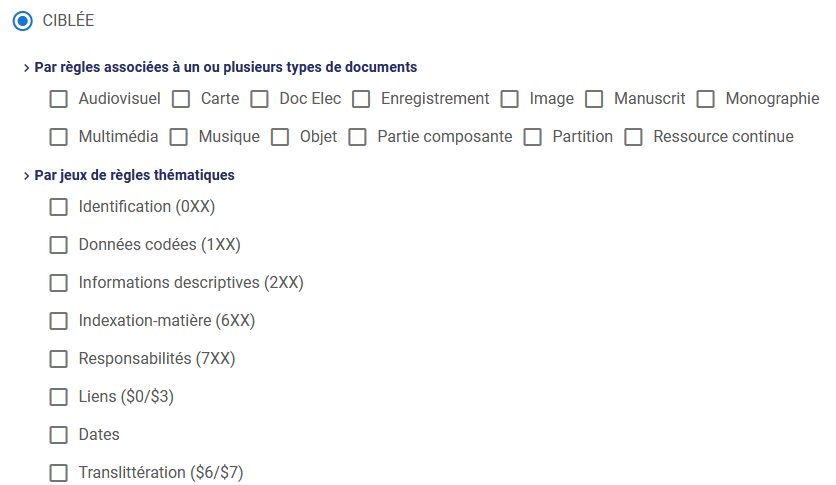 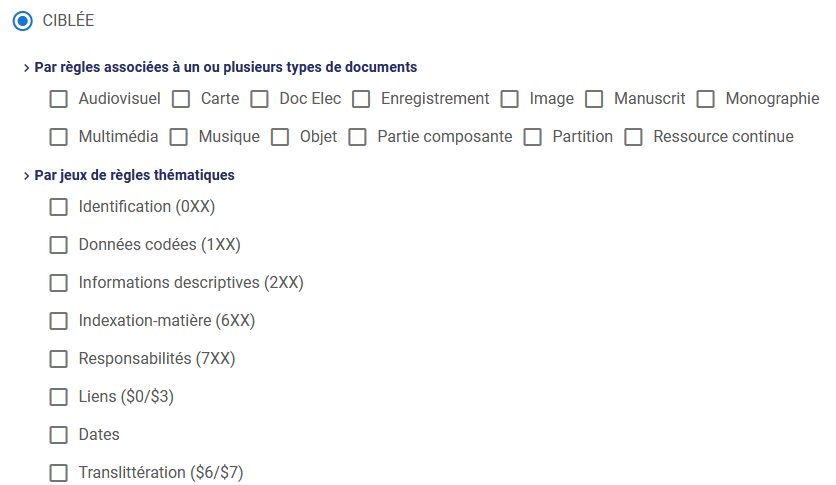 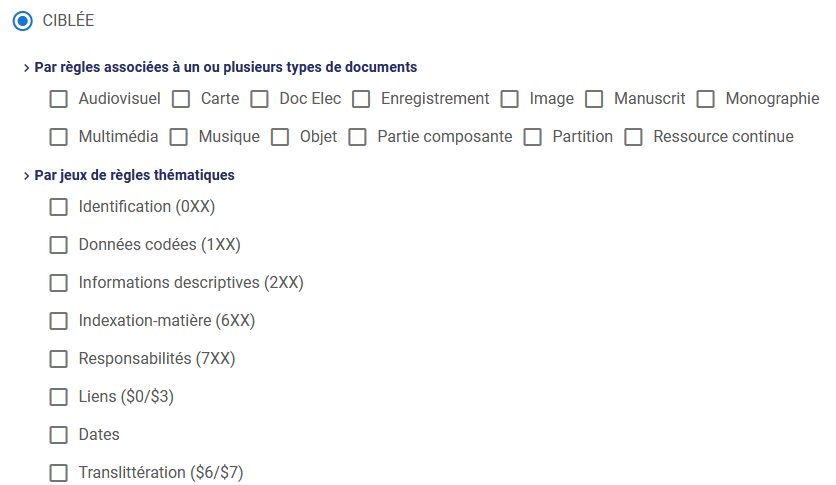 Lancer une analyse dans QualiMarc
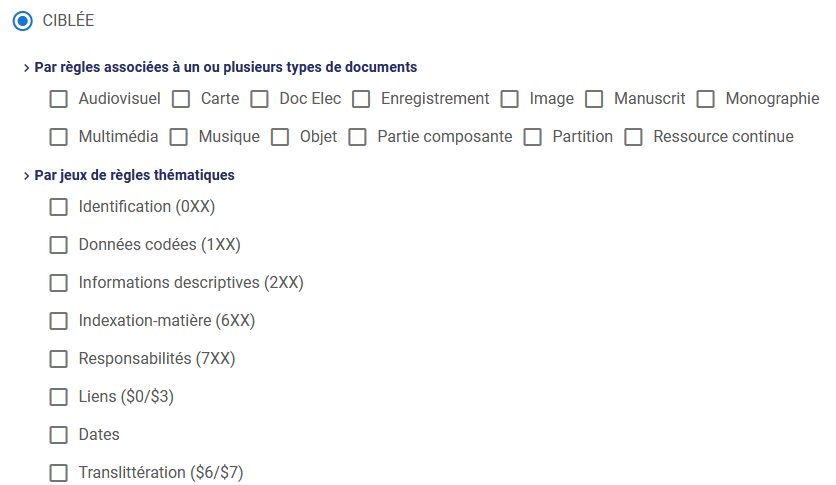 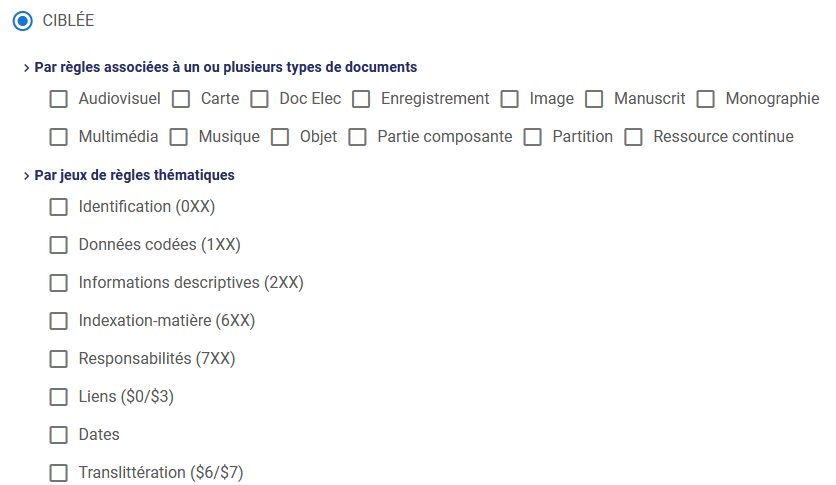 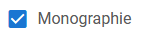 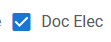 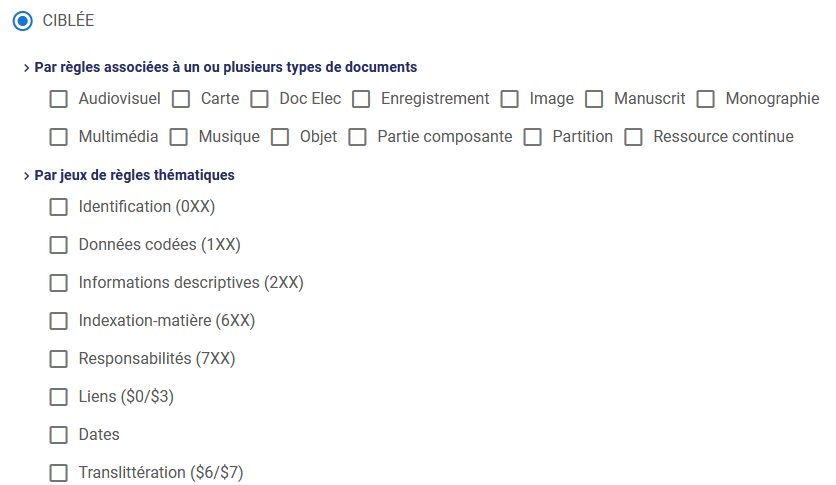 Ces filtres sont cumulables. 

Ici, seules les règles associées aux types de documents « Monographie  » et « Doc élec » ET qui portent sur les zones 6XX et 7XX seront jouées lors de l’analyse.
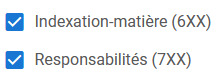 Lancer une analyse dans QualiMarc
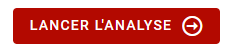 Une fois le(s) ppn soumis et le type d’analyse choisi, l’analyse peut être lancée !
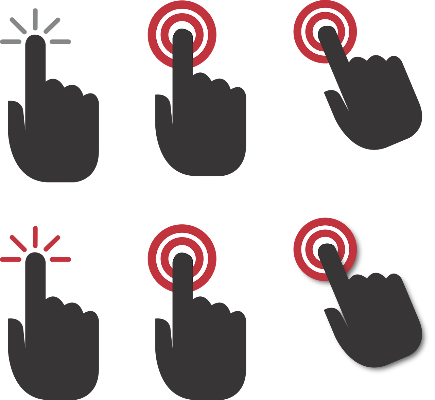 Lancer une analyse dans QualiMarc
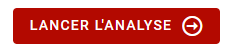 Une fois le(s) ppn soumis et le type d’analyse choisi, l’analyse peut être lancée !
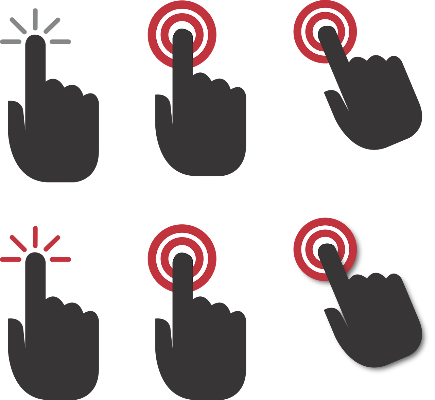 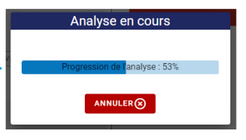 Une barre de progression apparaît.
Le traitement peut être stoppé à tout moment.
Si le lot est trop volumineux ou si l’application est surchargée (= trop d’analyses lancées simultanément), il se peut que la progression stagne ou n’aboutisse pas. Dans ce cas, préférer stopper l’analyse et la relancer quelques minutes plus tard.
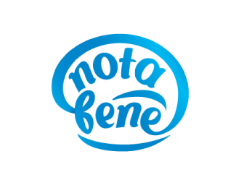 Consulter les résultats dans QualiMarc
Consulter les résultats dans QualiMarc
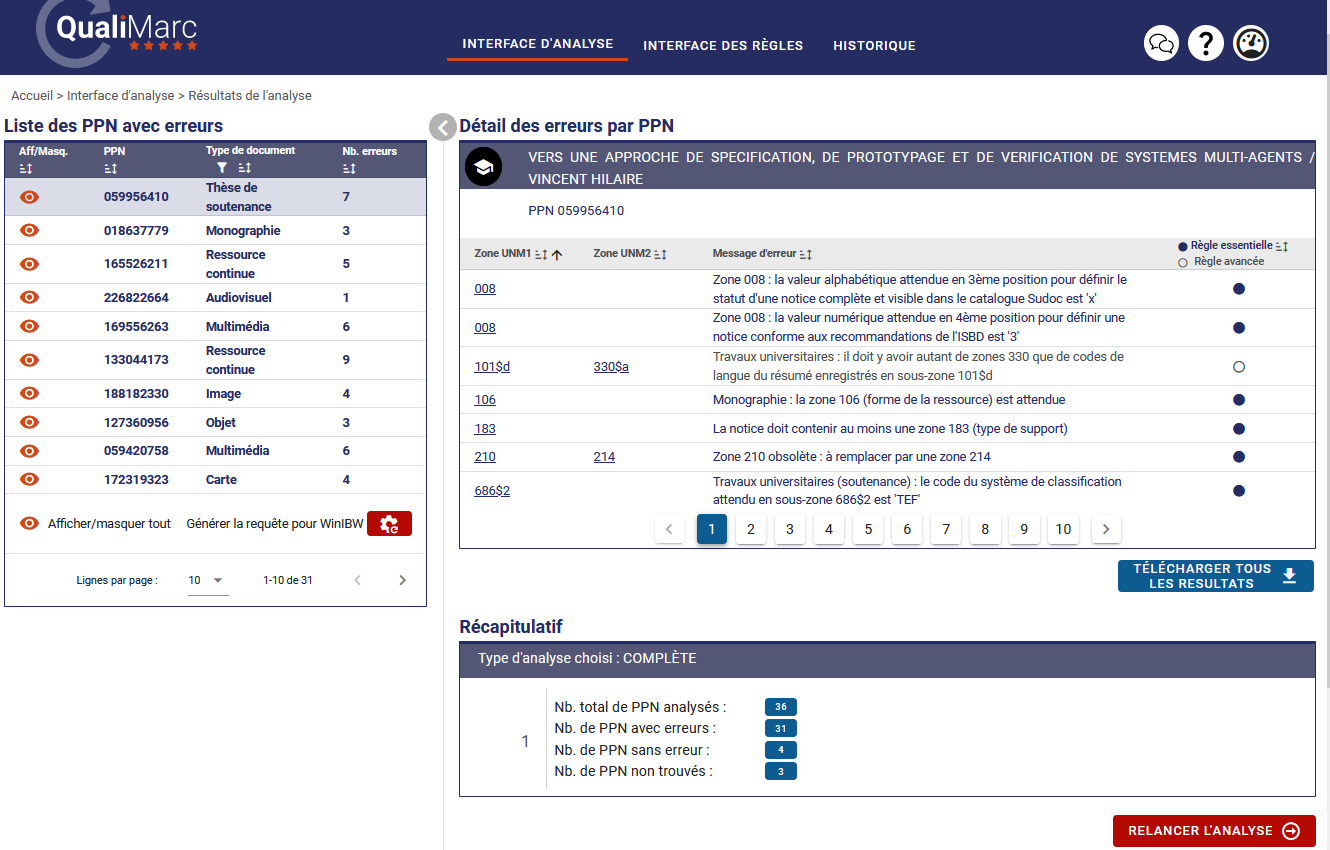 [Speaker Notes: L’interface de résultats de QualiMarc est constituée de trois grands blocs]
Consulter les résultats dans QualiMarc
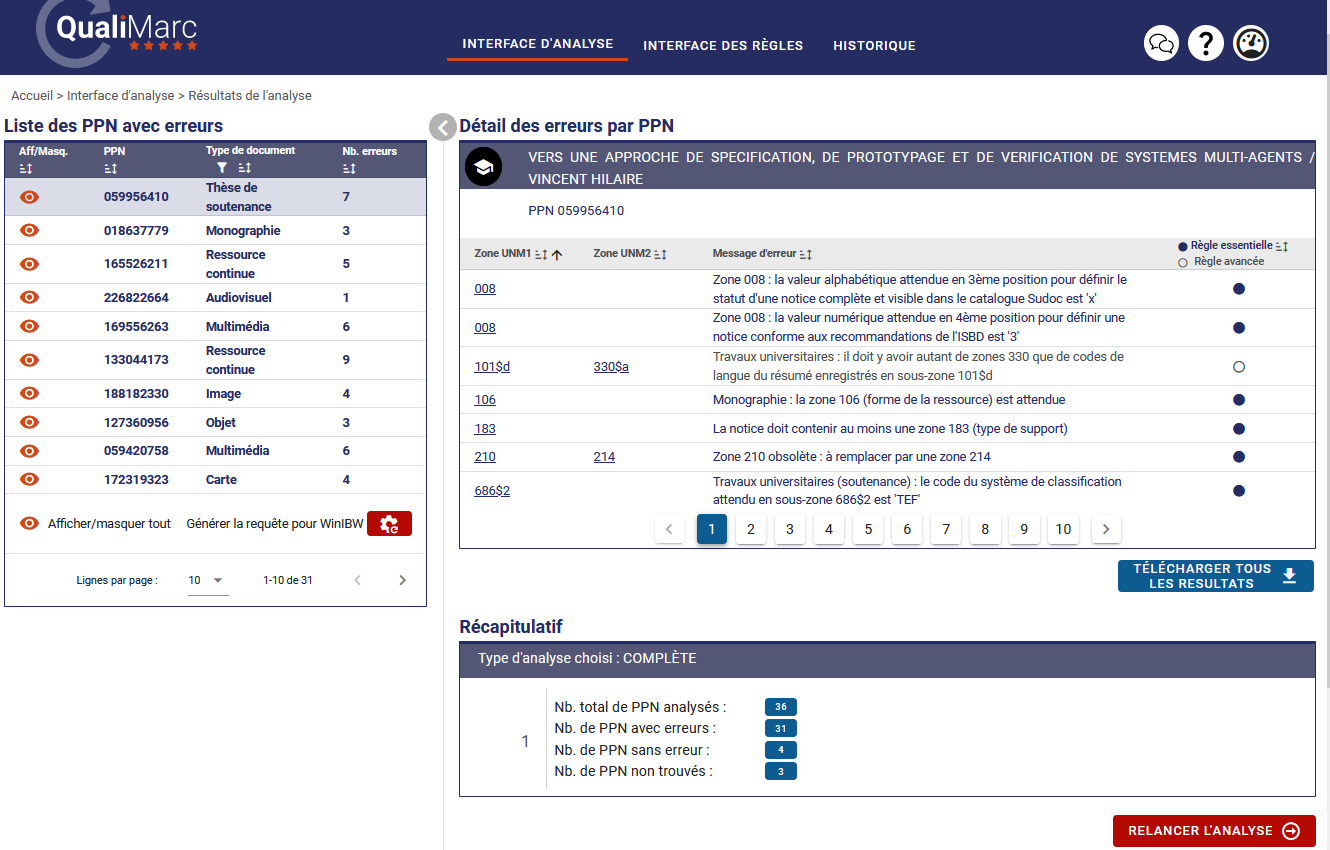 Consulter les résultats dans QualiMarc
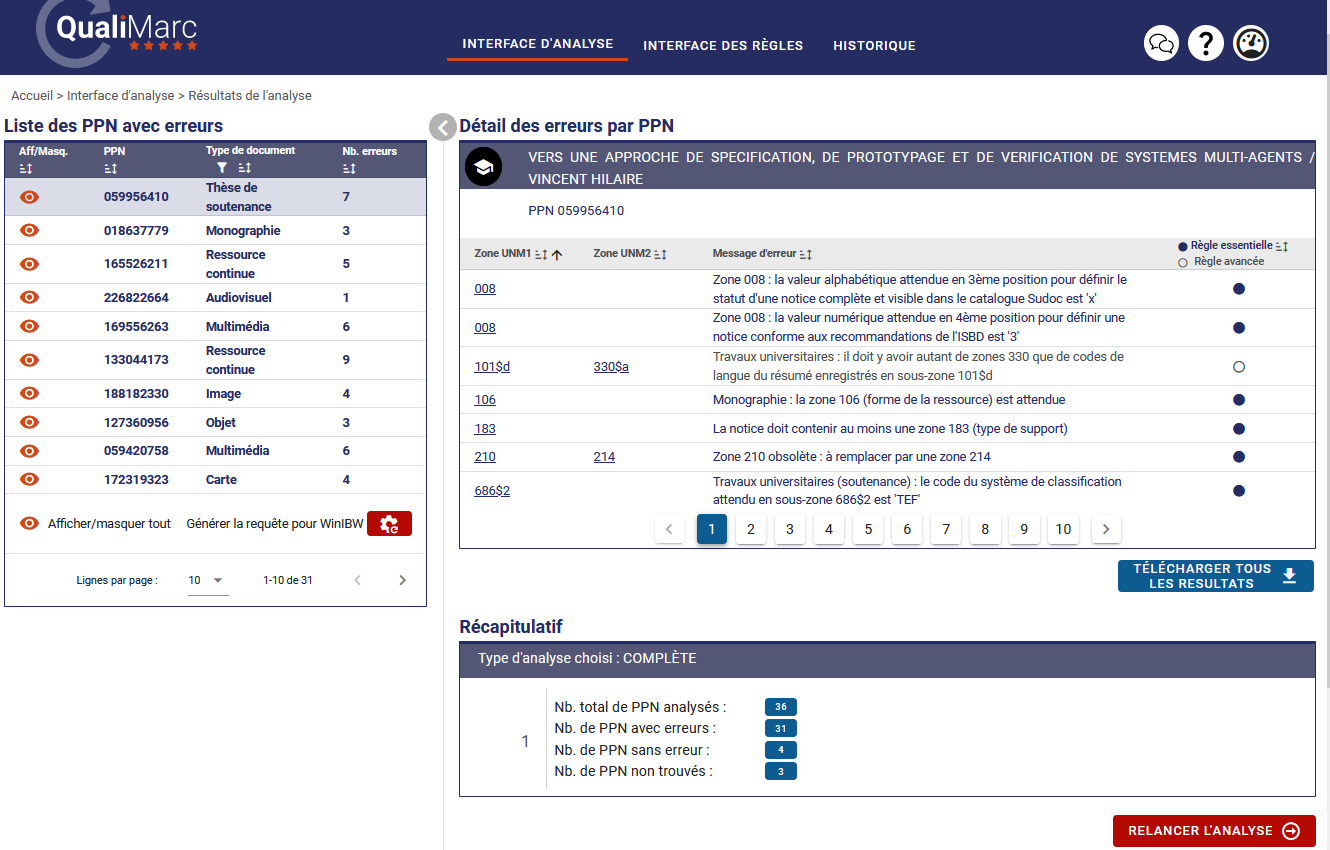 Consulter les résultats dans QualiMarc
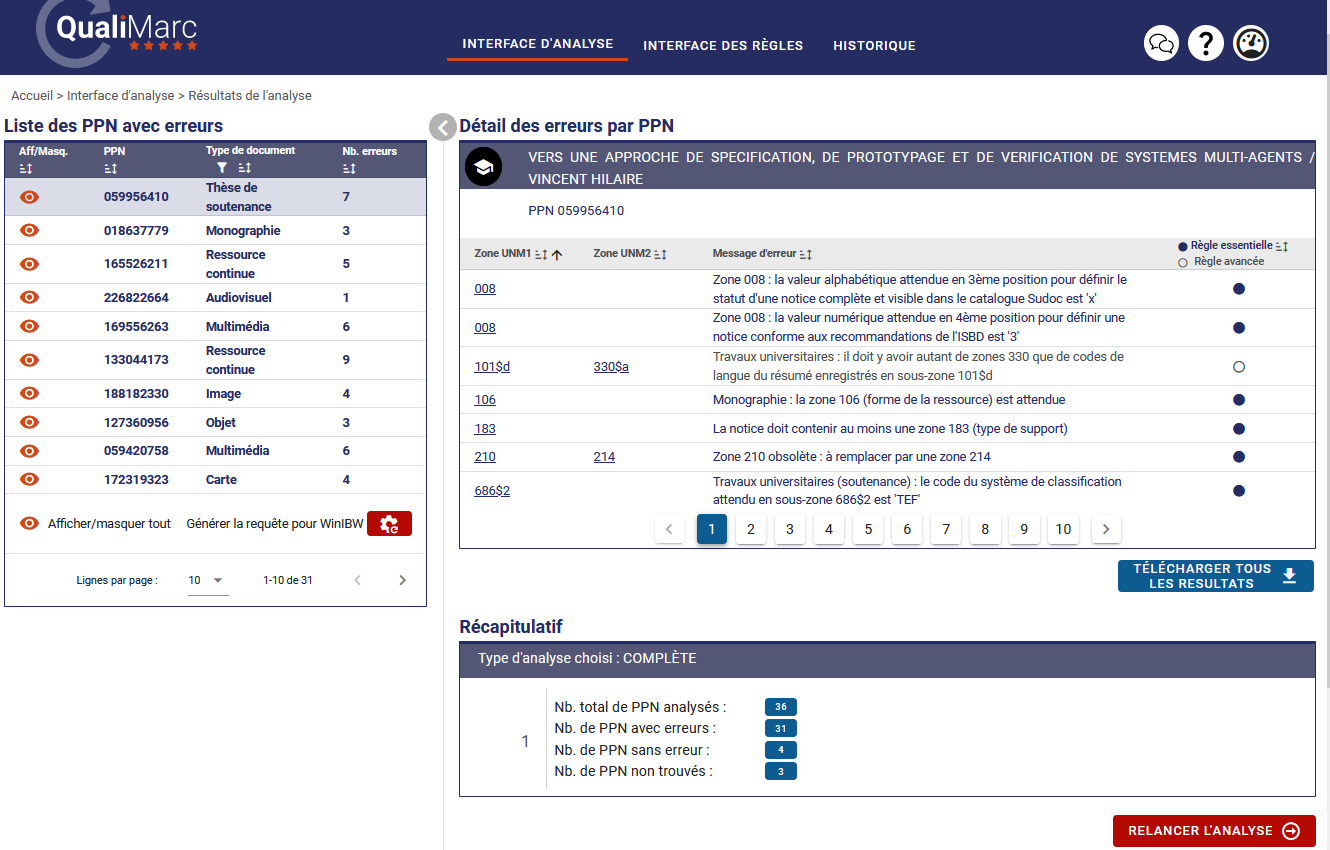 Consulter les résultats dans QualiMarc
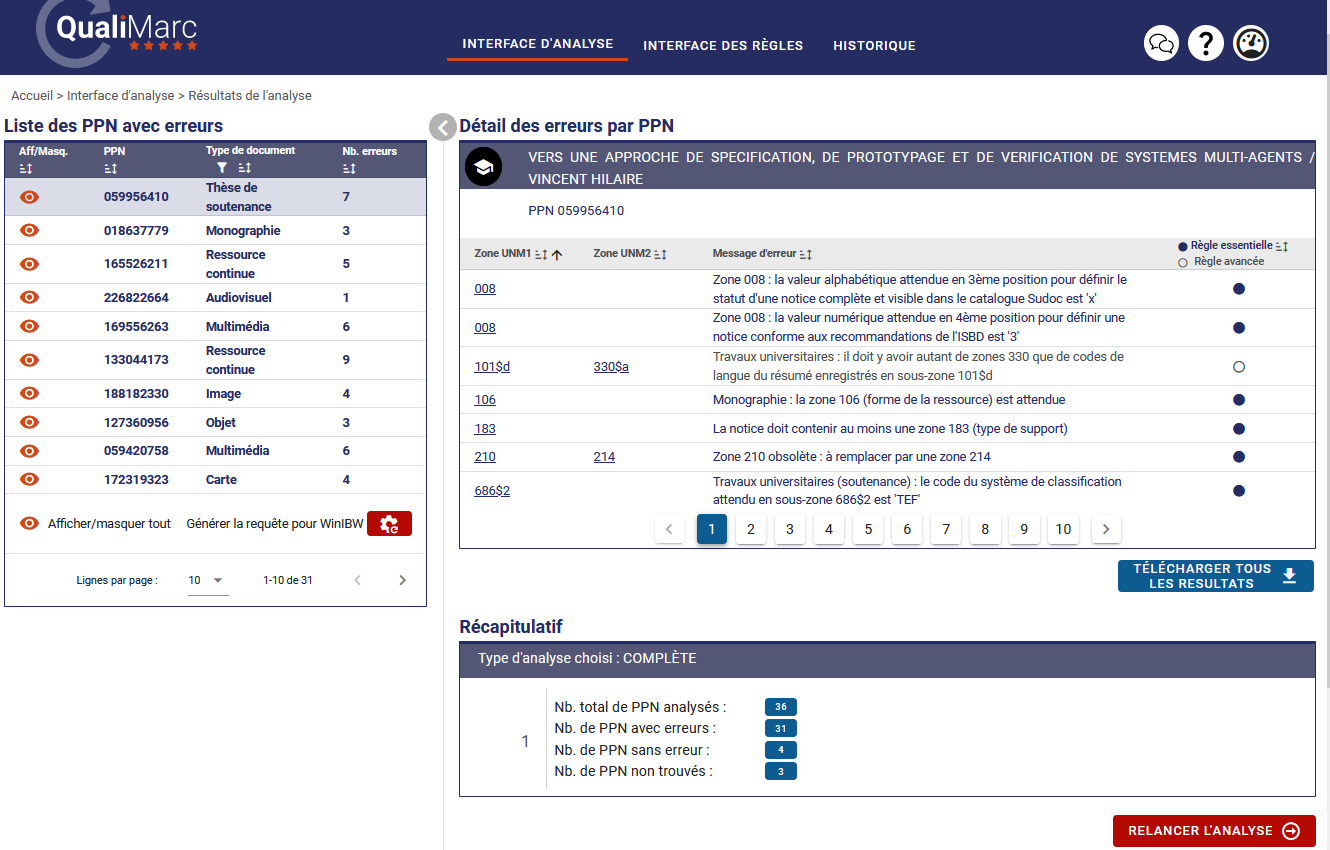 Consulter les résultats dans QualiMarc
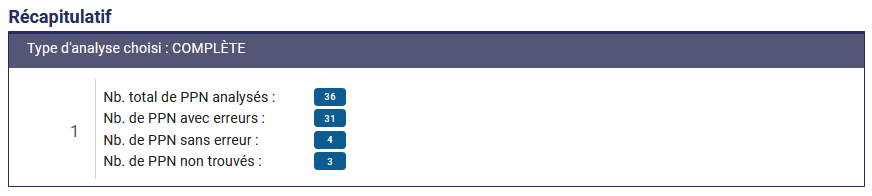 Consulter les résultats dans QualiMarc
Rappel du type d’analyse choisie
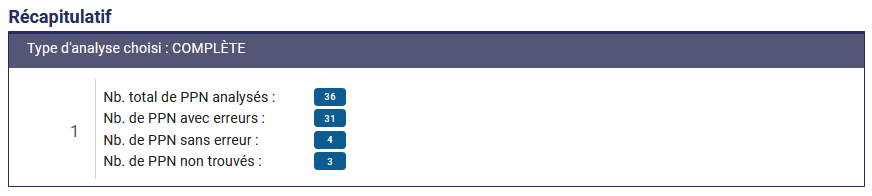 Consulter les résultats dans QualiMarc
Rappel du type d’analyse choisie
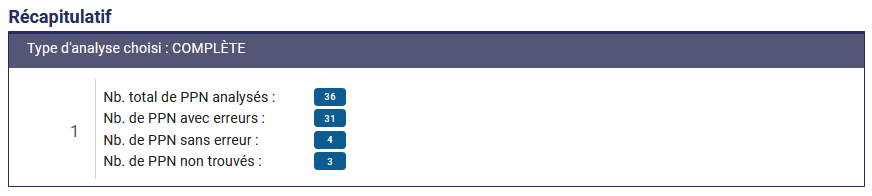 Consulter les résultats dans QualiMarc
Rappel du type d’analyse choisie
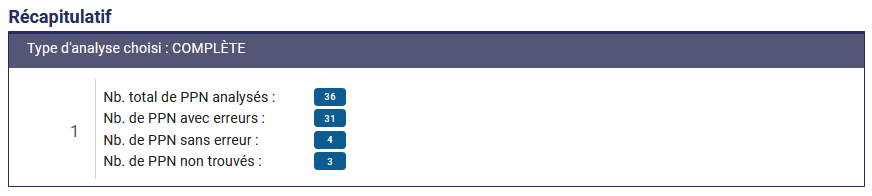 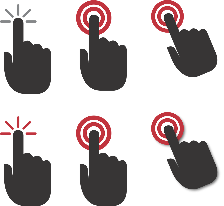 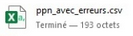 Chaque bloc indiquant le nombre de PPN est cliquable : il permet de télécharger la liste des PPN dans un fichier .csv
Consulter les résultats dans QualiMarc
Rappel du type d’analyse choisie
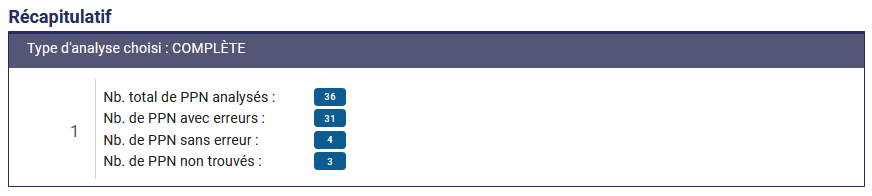 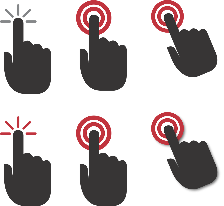 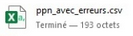 Chaque bloc indiquant le nombre de PPN est cliquable : il permet de télécharger la liste des PPN analysés ou en erreur dans un fichier au format CSV.
Il s’agit ici des PPN à la syntaxe correcte mais qui n’ont pas été trouvés par QualiMarc :
PPN inexistants ou supprimés
PPN issus de la base de test et d'exercices de WinIBW
PPN de notices d'autorité
PPN de notices de type de document non reconnus par QualiMarc (exemples : “Kb - Ressources continues sous forme de carte” ou “Vs - partie composante d'objet”)
Consulter les résultats dans QualiMarc
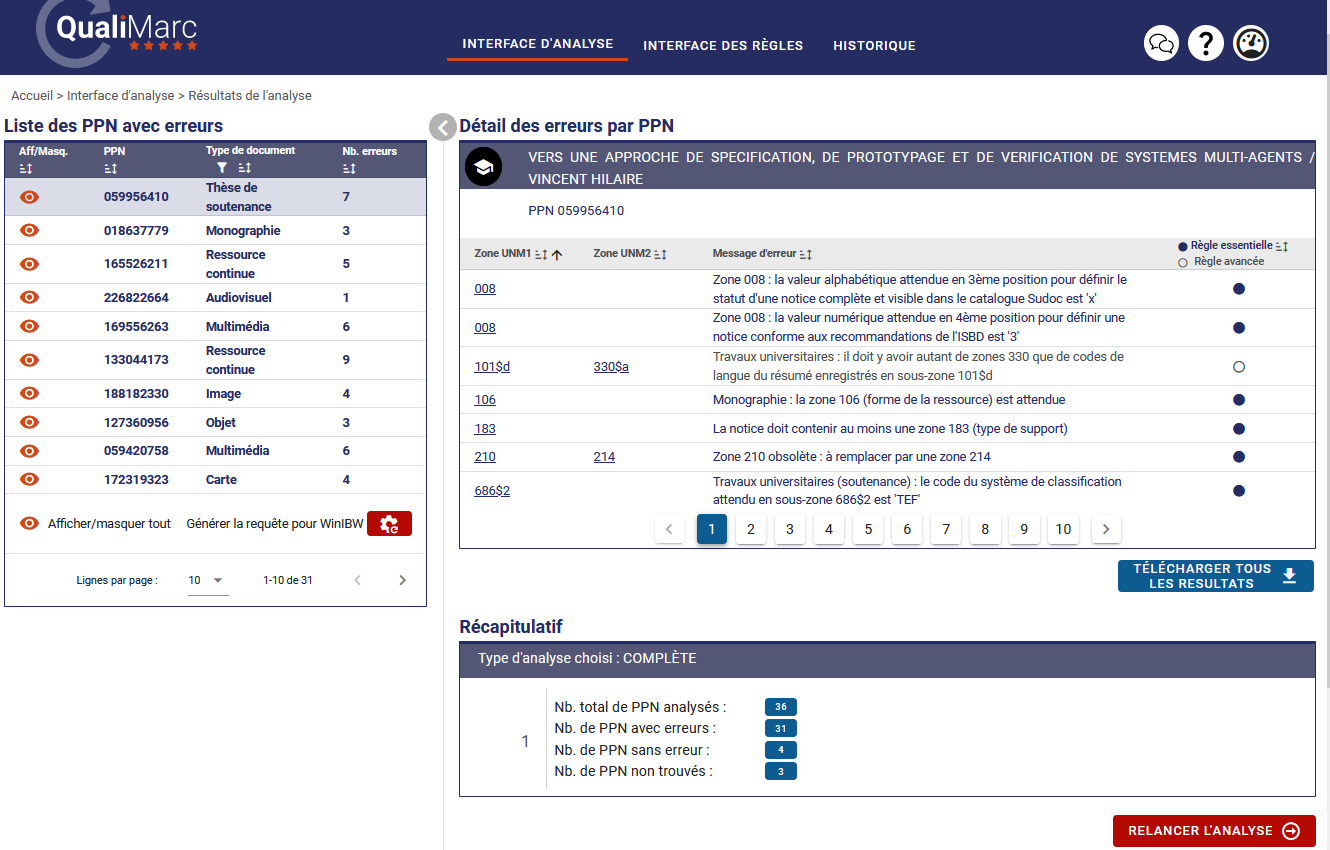 Consulter les résultats dans QualiMarc
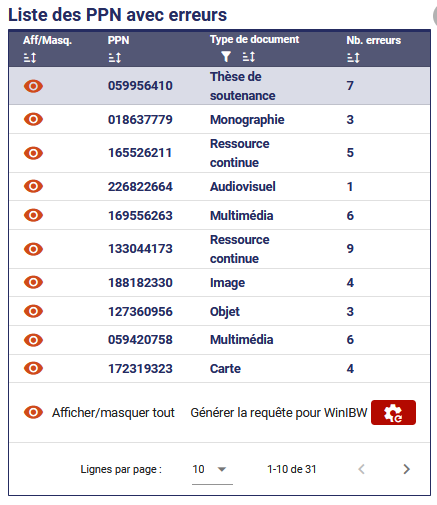 [Speaker Notes: Dans ce bloc, je retrouve les ppn qui ont été analysés et dans lesquels QualiMarc a détecté des erreurs.]
Consulter les résultats dans QualiMarc
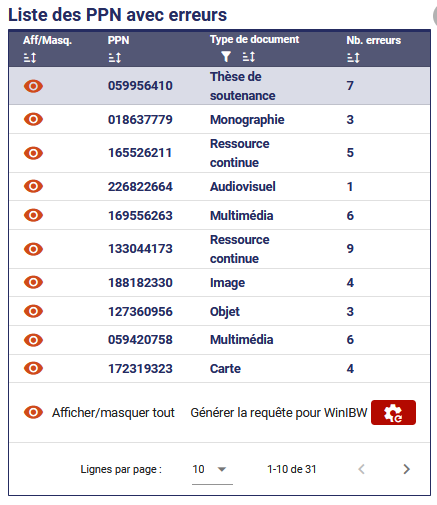 Pour chacun de ces PPN, on trouve de quel type de document il s’agit et le nombre d’erreurs qu’il contient.
Consulter les résultats dans QualiMarc
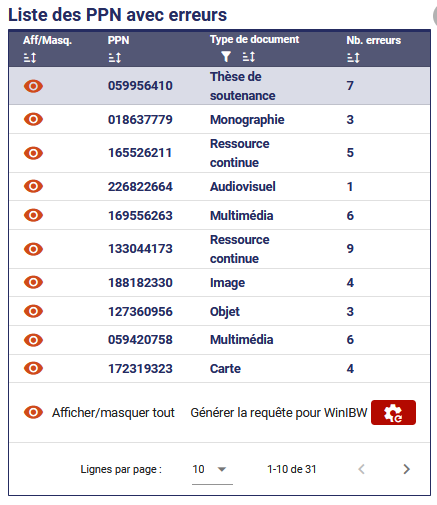 Pour chacun de ces PPN, on trouve de quel type de document il s’agit et le nombre d’erreurs qu’il contient.
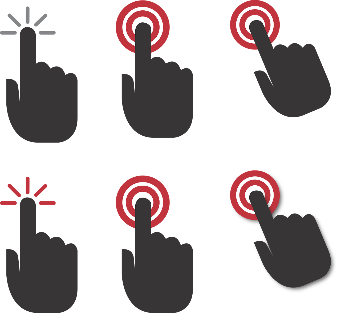 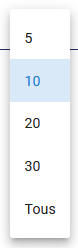 Choix du nombre de PPN affichés
Consulter les résultats dans QualiMarc
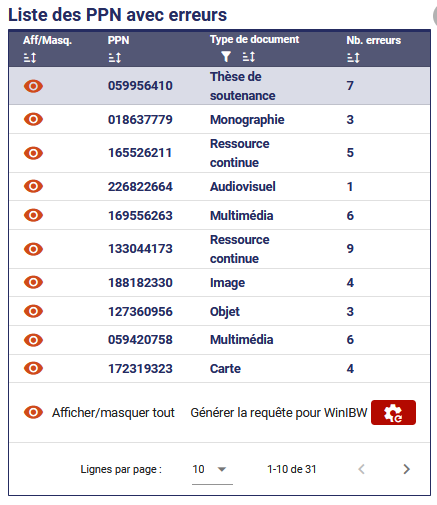 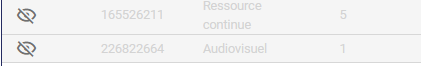 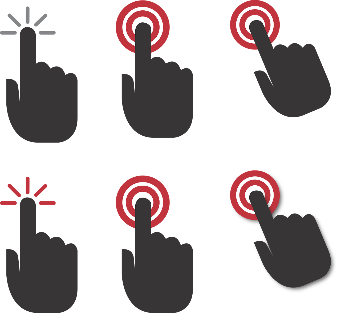 Pour chacun de ces PPN, on trouve de quel type de document il s’agit et le nombre d’erreurs qu’il contient.
Masquer/afficher des PPN
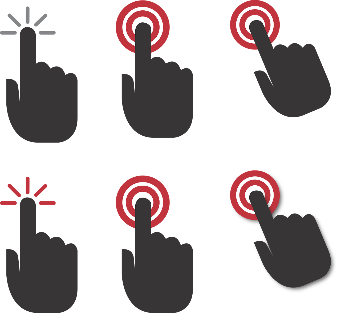 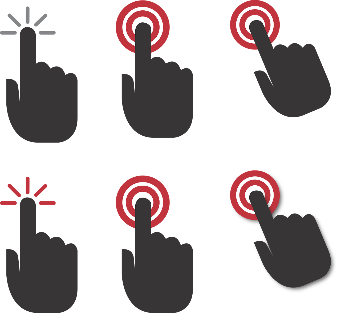 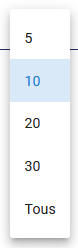 Choix du nombre de PPN affichés
Consulter les résultats dans QualiMarc
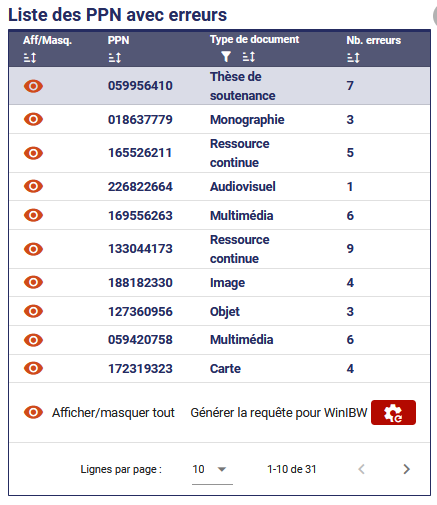 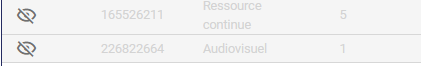 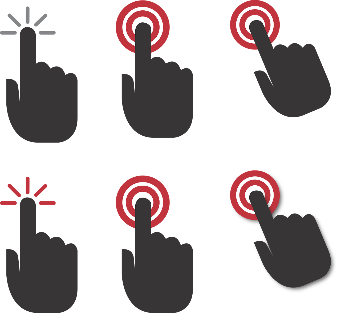 Pour chacun de ces PPN, on trouve de quel type de document il s’agit et le nombre d’erreurs qu’il contient.
Masquer/afficher des PPN
Bouton qui permet de générer et de récupérer automatiquement la requête WinIBW (à coller ensuite dans WinIBW)
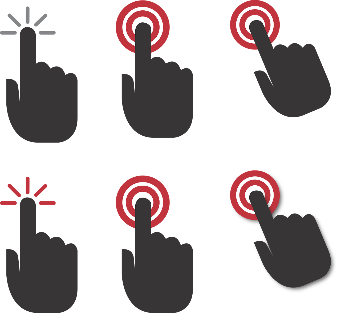 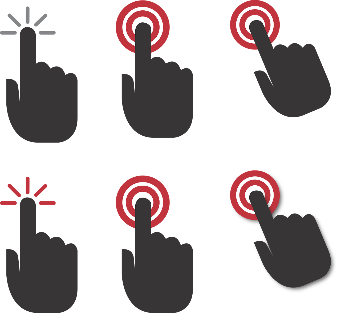 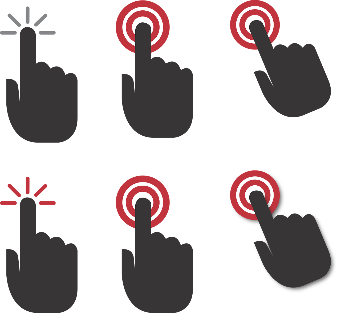 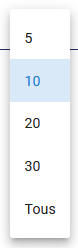 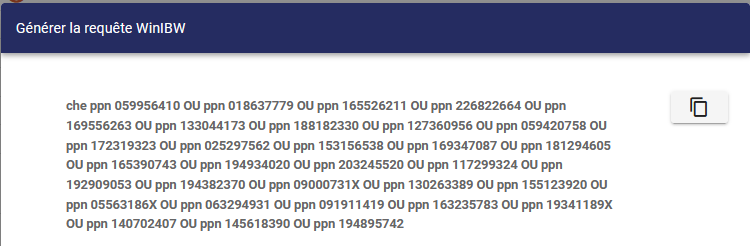 Choix du nombre de PPN affichés
Consulter les résultats dans QualiMarc
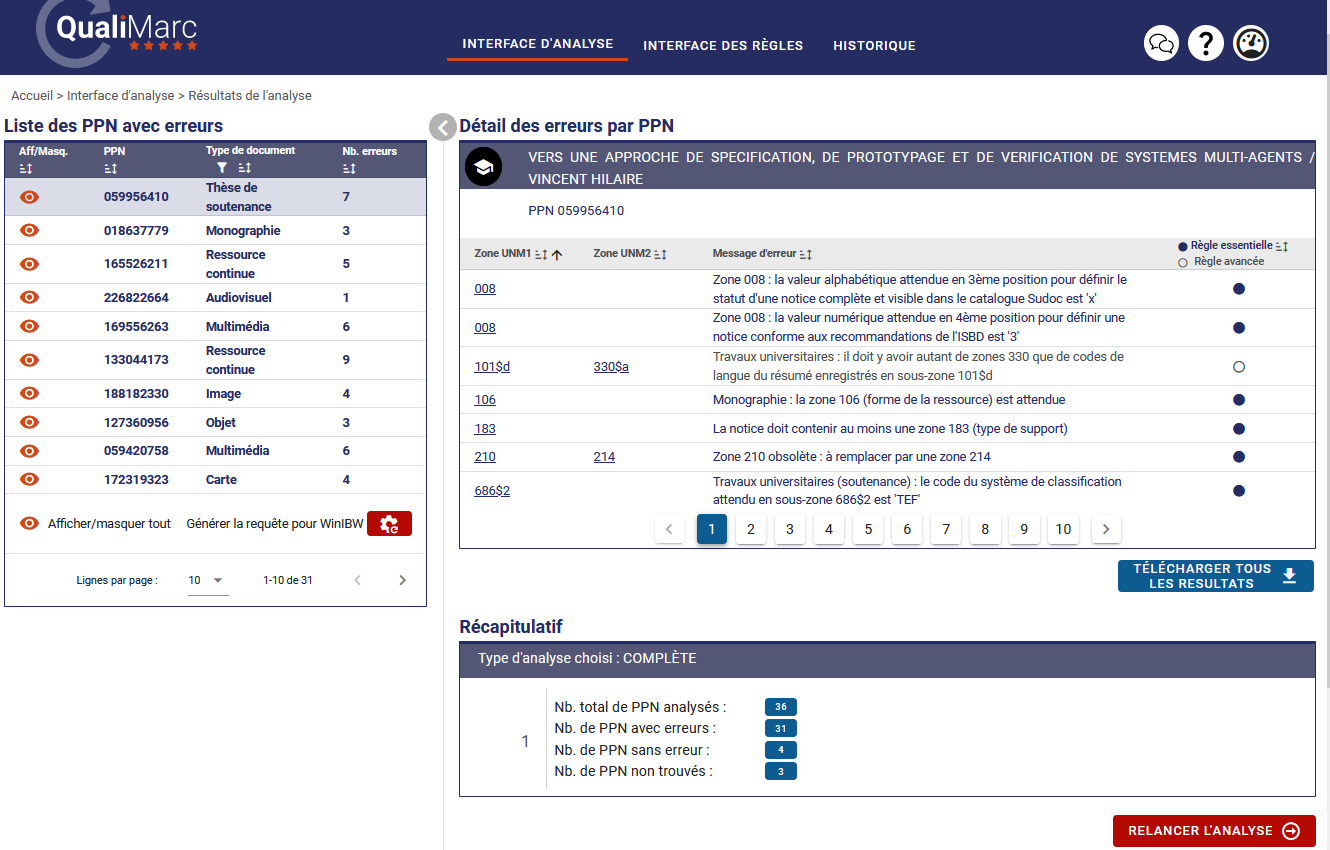 Consulter les résultats dans QualiMarc
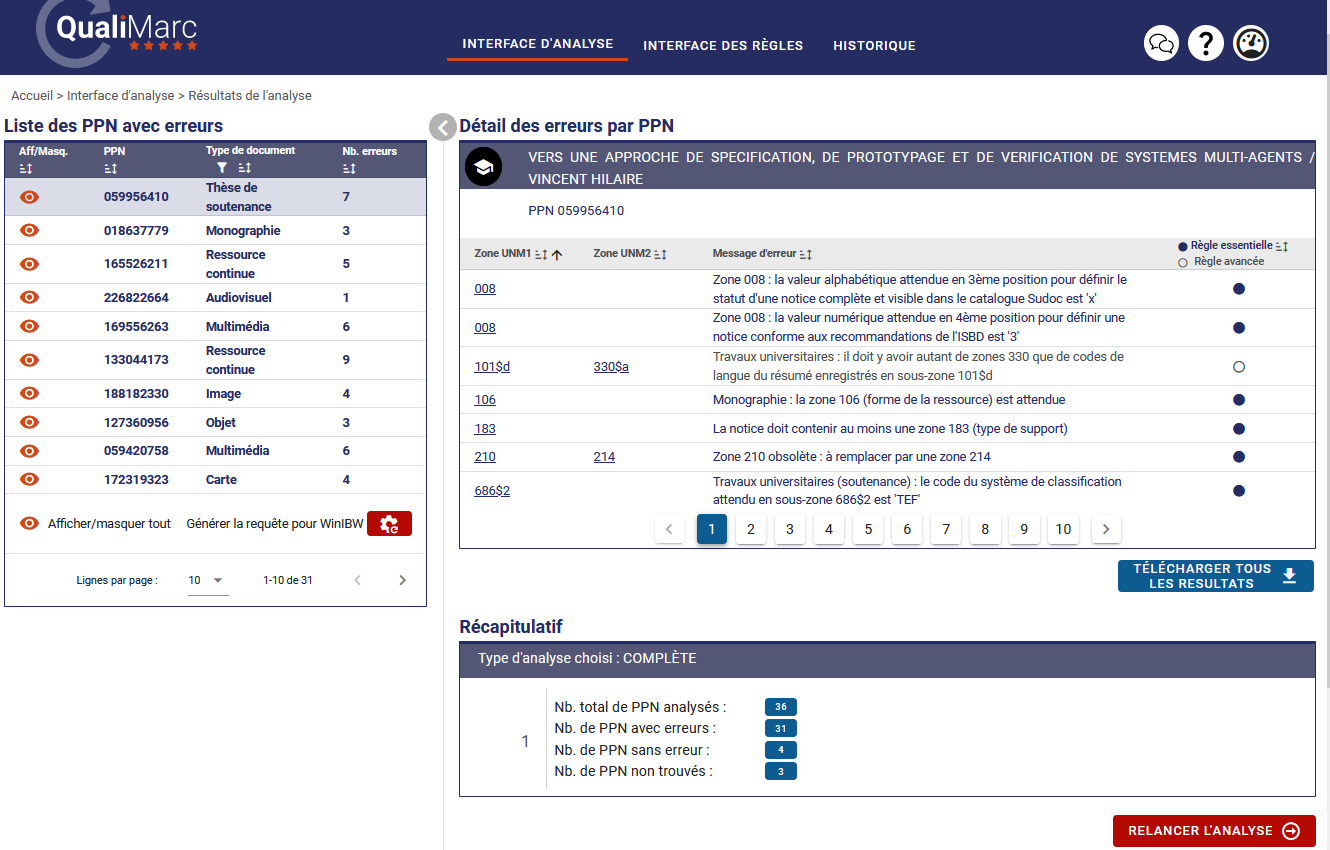 Le bloc « Détail des erreurs par PPN » affiche les erreurs détectées par QualiMarc dans le PPN sélectionné dans le bloc « Liste des erreurs par PPN ». La navigation dans les deux blocs est donc synchrone.
Je retrouve ici le détail des  7 erreurs détectées dans le PPN 059956410
Consulter les résultats dans QualiMarc
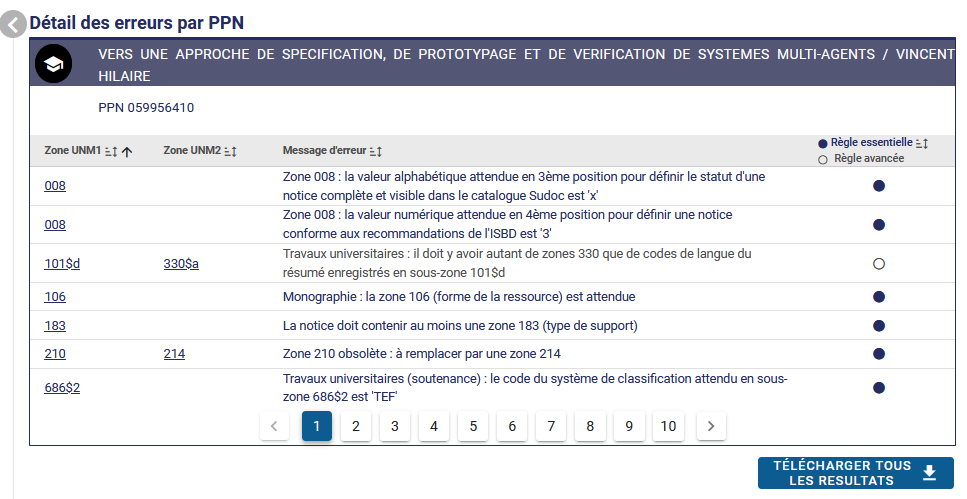 [Speaker Notes: Dans ce bloc Détails des erreurs par PPn, je trouve :]
Consulter les résultats dans QualiMarc
Zone(s) Unimarc concernée(s) par l’erreur détectée. Elles sont cliquables, et renvoient sur leur page dans le GM
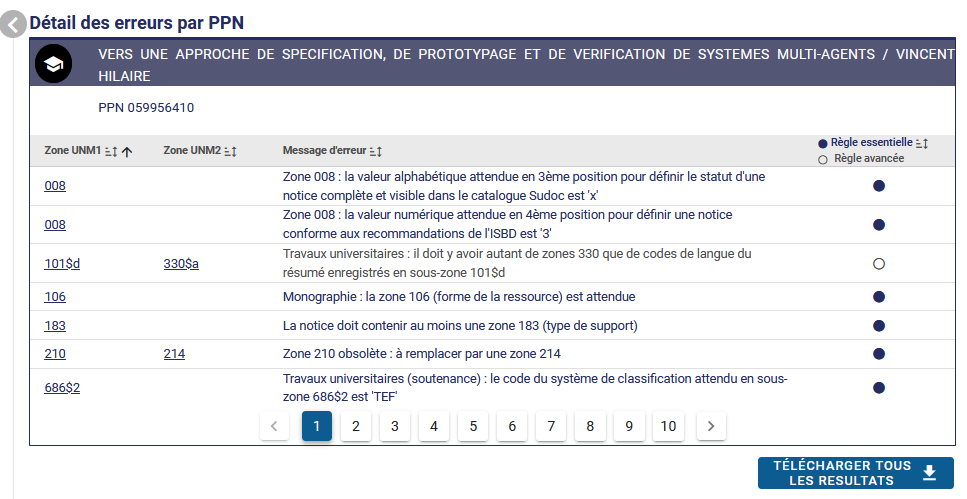 Consulter les résultats dans QualiMarc
Zone(s) Unimarc concernée(s) par l’erreur détectée. Elles sont cliquables, et renvoient sur leur page dans le GM
Message d’erreur : QualiMarc donne ici les précisions et consignes pour corriger, vérifier ou apporter des enrichissements à la notice
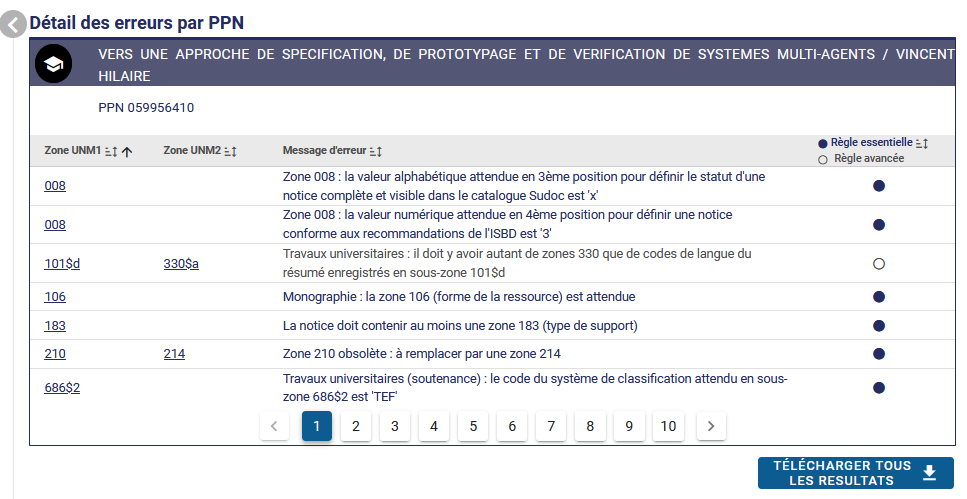 Consulter les résultats dans QualiMarc
Zone(s) Unimarc concernée(s) par l’erreur détectée. Elles sont cliquables, et renvoient sur leur page dans le GM
Message d’erreur : QualiMarc donne ici les précisions et consignes pour corriger, vérifier ou apporter des enrichissements à la notice
Type de règle
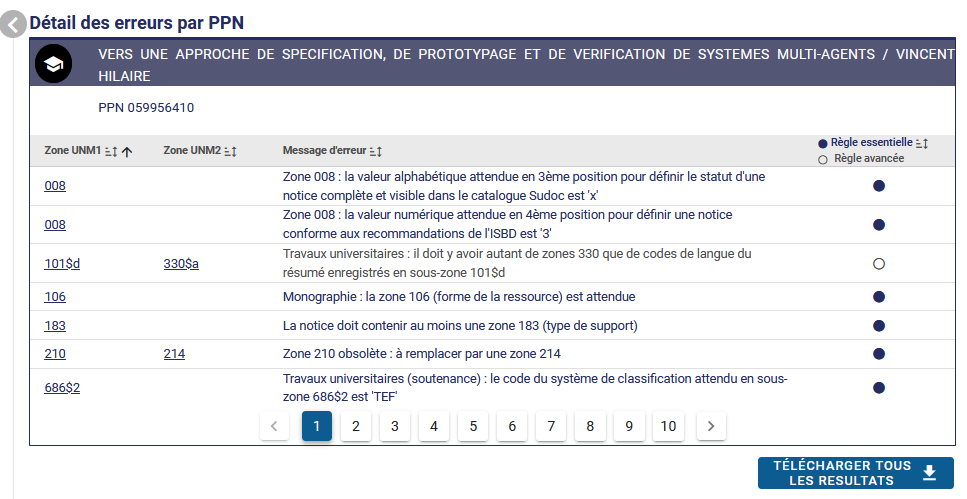 Consulter les résultats dans QualiMarc
Zone(s) Unimarc concernée(s) par l’erreur détectée. Elles sont cliquables, et renvoient sur leur page dans le GM
Message d’erreur : QualiMarc donne les précisions et consignes pour corriger, vérifier ou apporter des enrichissements à la notice
Type de règle
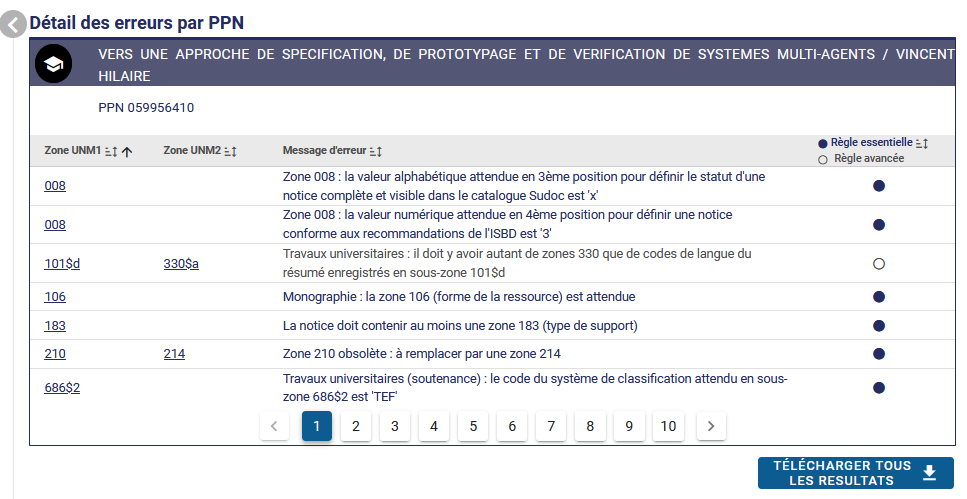 Télécharger tous les résultats (= toutes les erreurs de tous les PPN soumis à l’analyse) sous la forme d'un fichier .csv
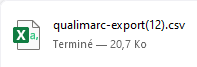 Relancer une analyse dans QualiMarc
Relancer une analyse dans QualiMarc
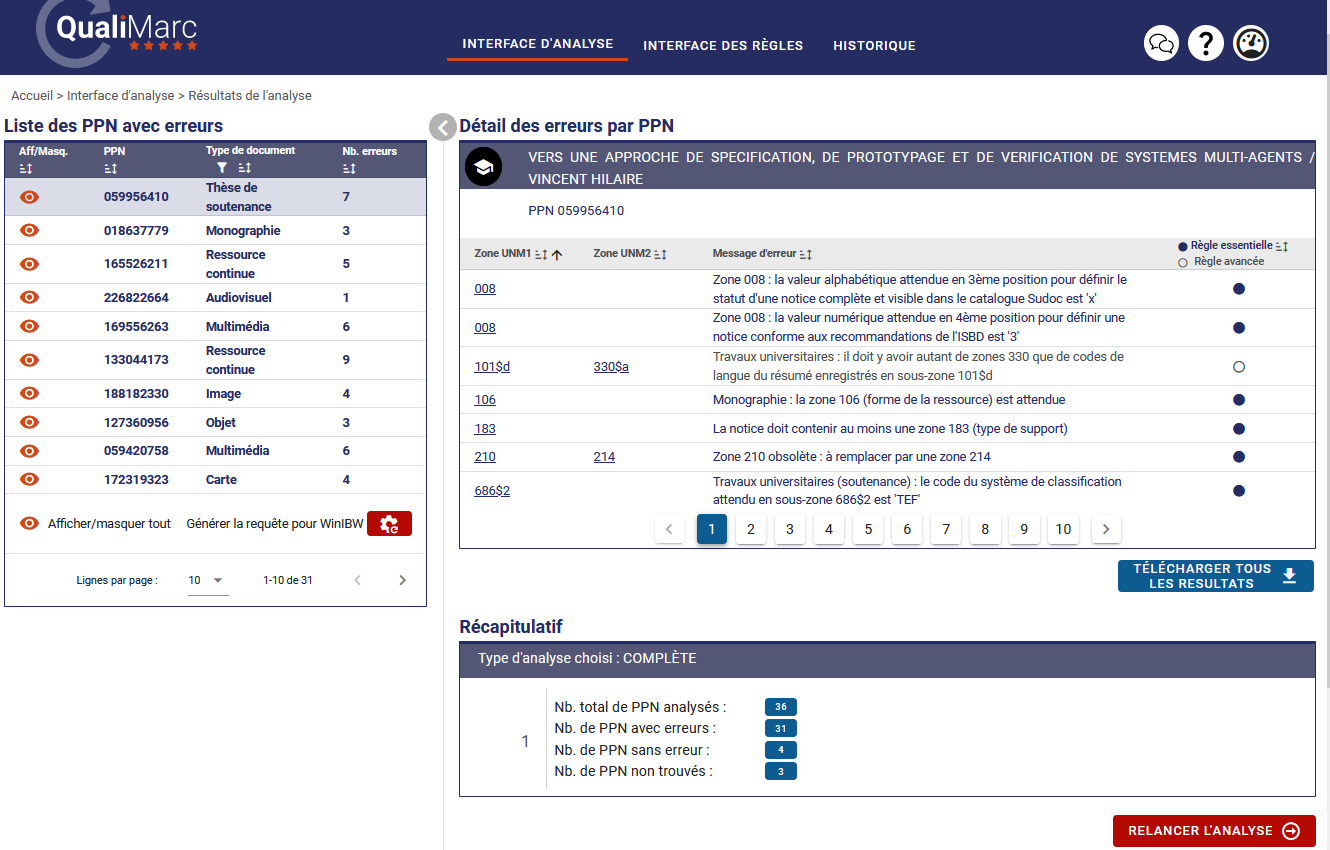 Relancer une analyse dans QualiMarc
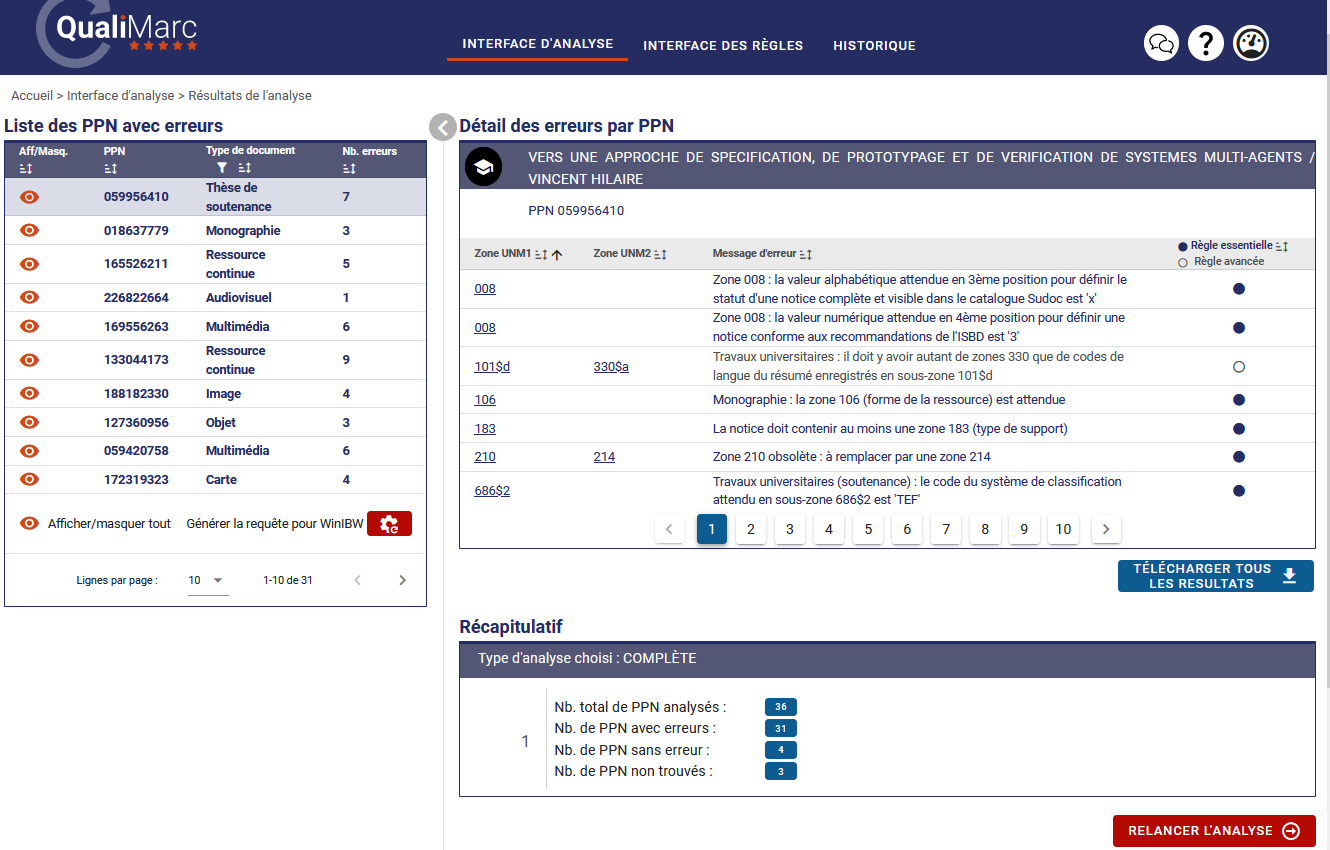 Relancer une analyse dans QualiMarc
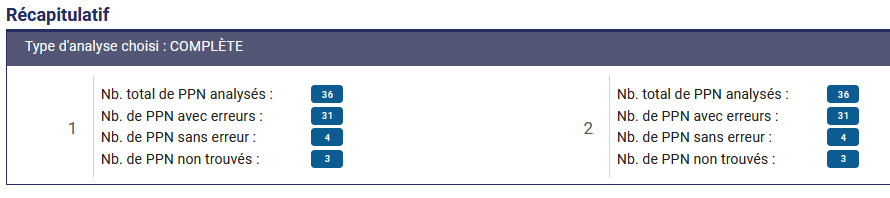 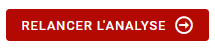 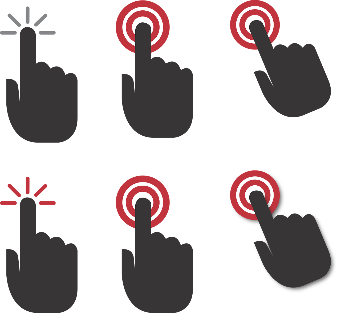 Relancer une analyse dans QualiMarc
L'analyse peut être relancée autant de fois souhaitée. Les résultats de chaque analyse s'accumulent dans le bloc « Récapitulatif »
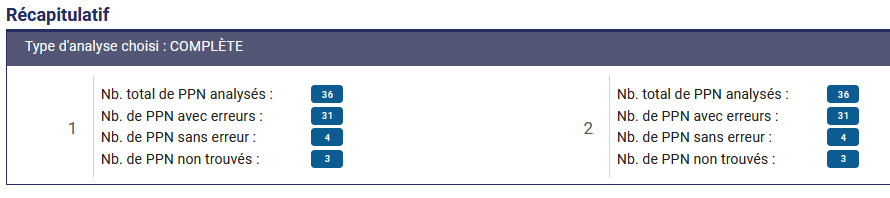 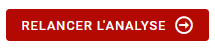 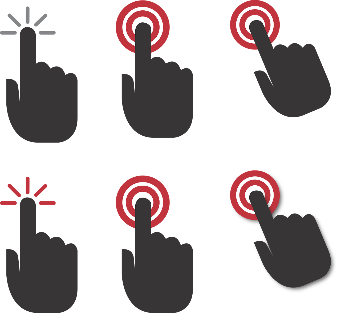 Relancer une analyse après avoir effectué une ou plusieurs corrections dans WinIBW permet de vérifier et mesurer l'avancée de son travail.
Consulter les règles de QualiMarc
Consulter les règles de QualiMarc
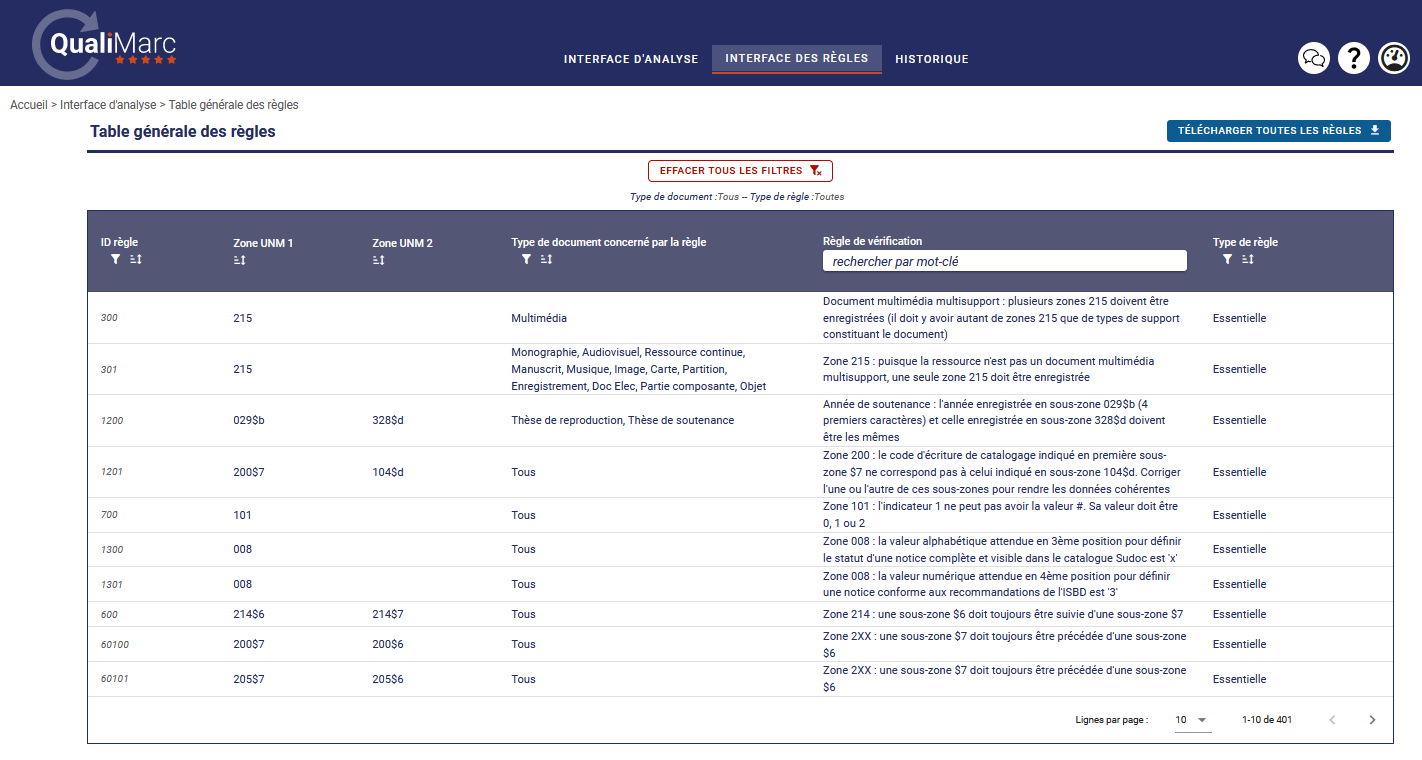 Consulter les règles de QualiMarc
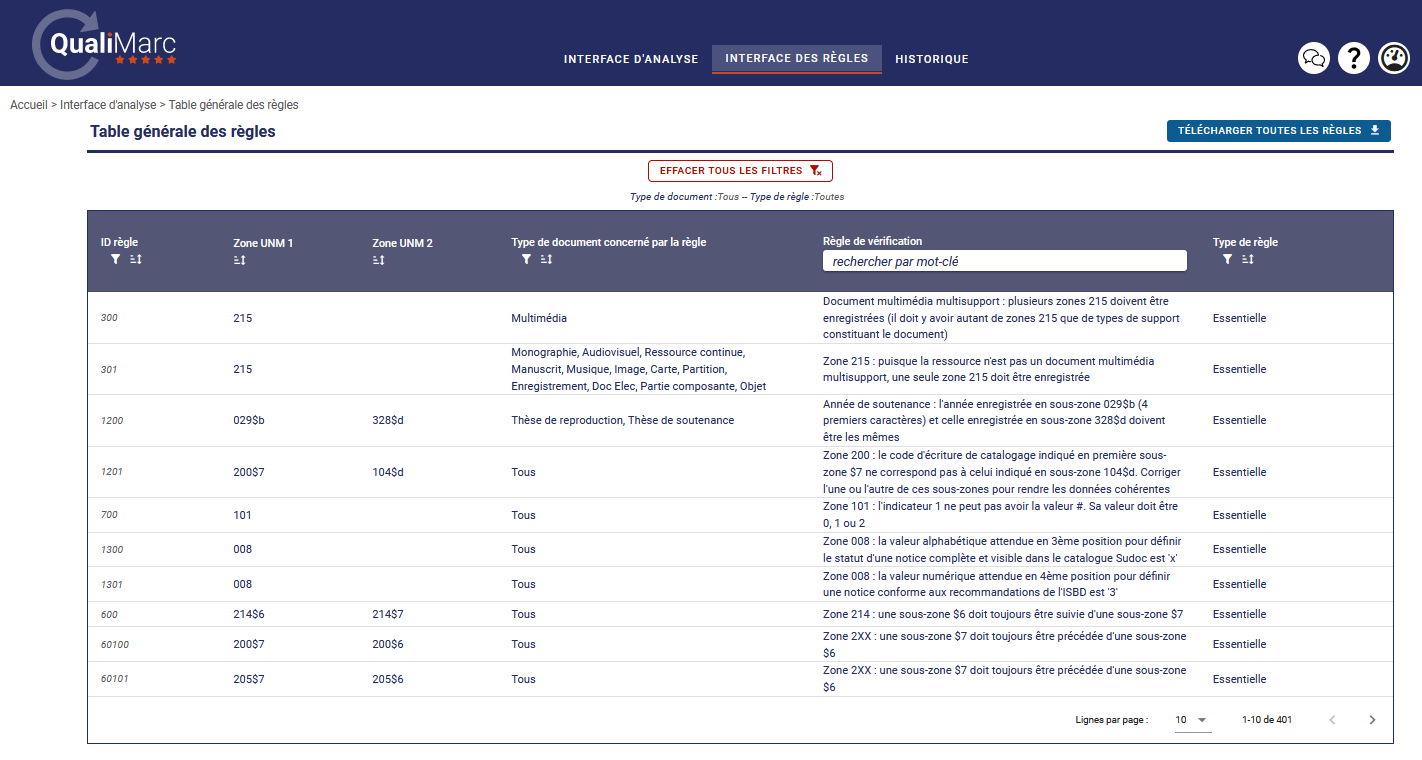 Nombre total de règles qui sont intégrées dans QualiMarc
Consulter les règles de QualiMarc
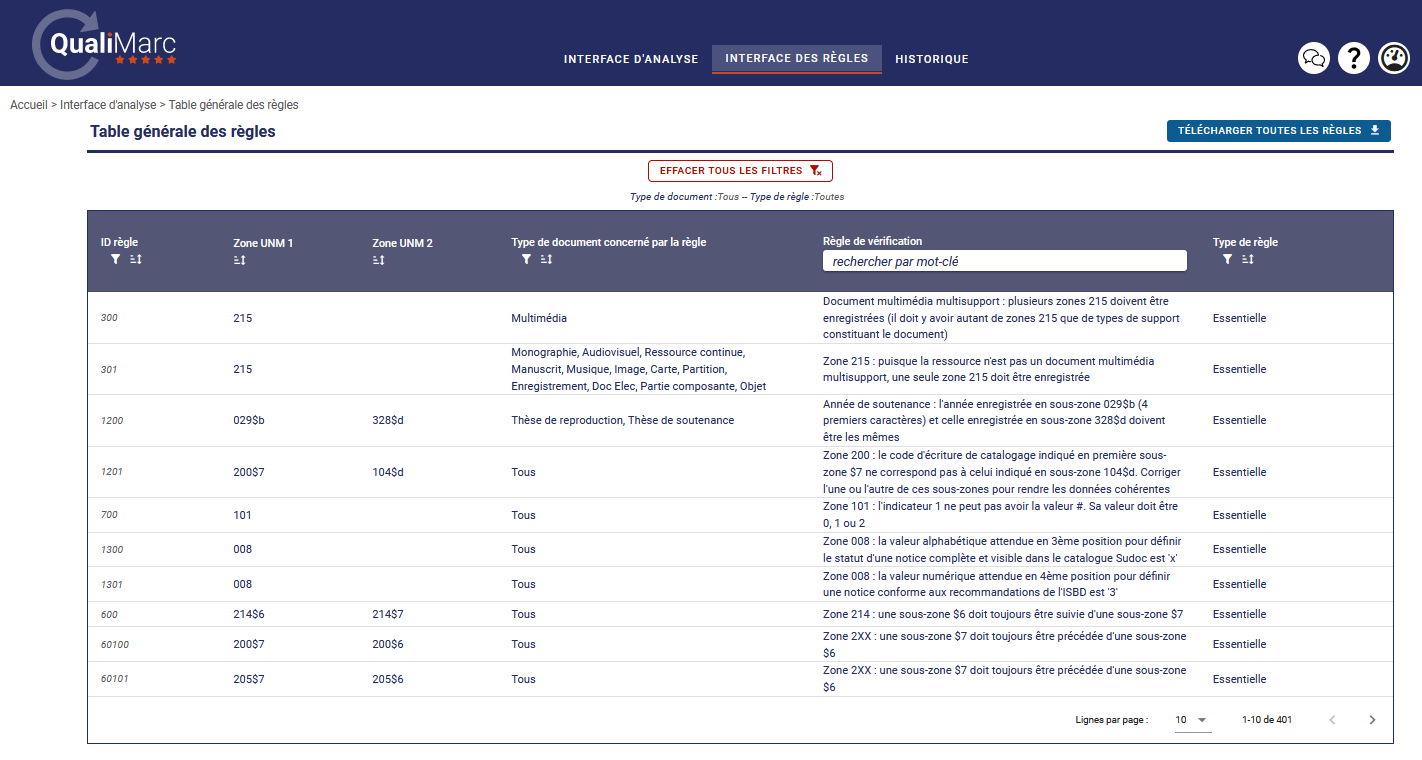 Identifiant de la règle
[Speaker Notes: Cette table générale des règles nous donne :]
Consulter les règles de QualiMarc
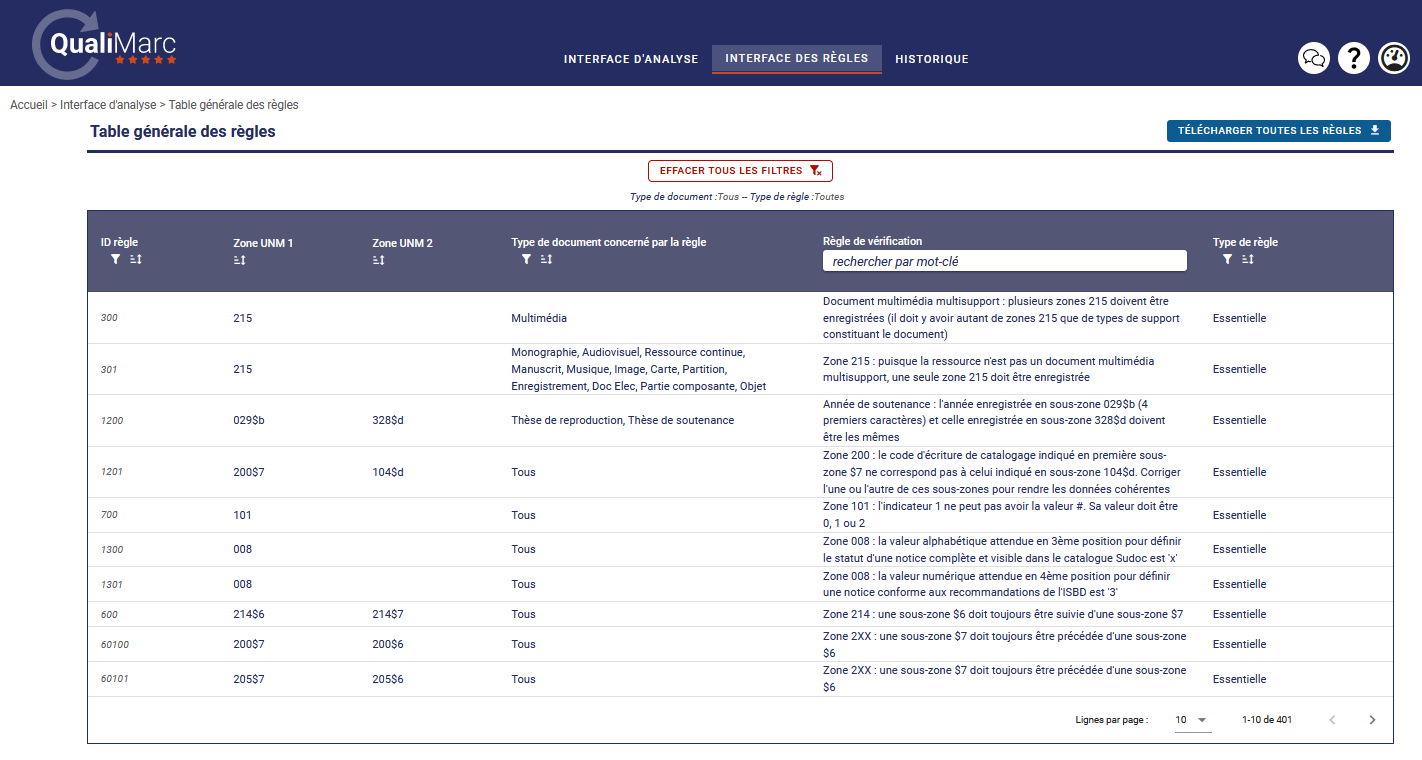 Zone(s) Unimarc concernée(s) par la règle
Identifiant de la règle
Consulter les règles de QualiMarc
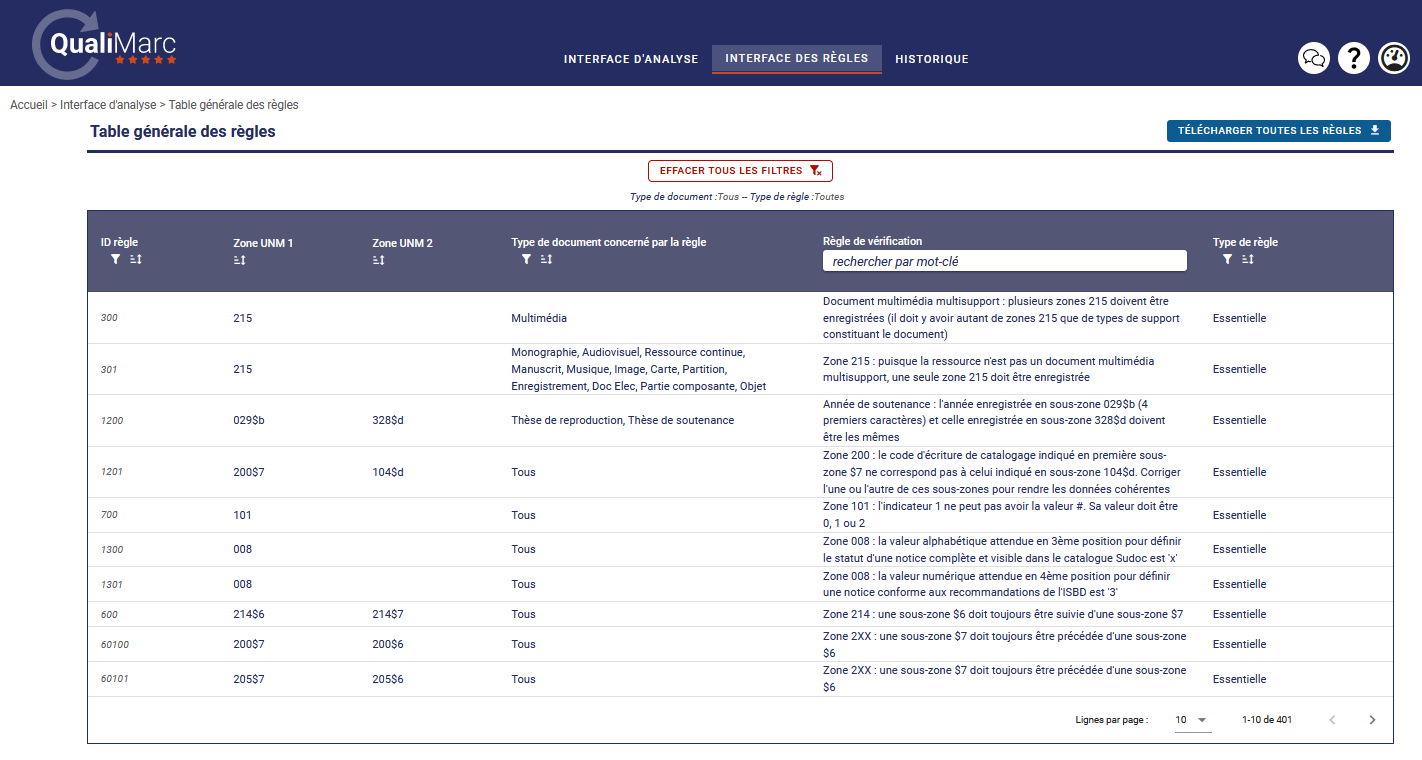 Zone(s) Unimarc concernée(s) par la règle
Type de document(s) concerné(s) par la règle
Identifiant de la règle
Consulter les règles de QualiMarc
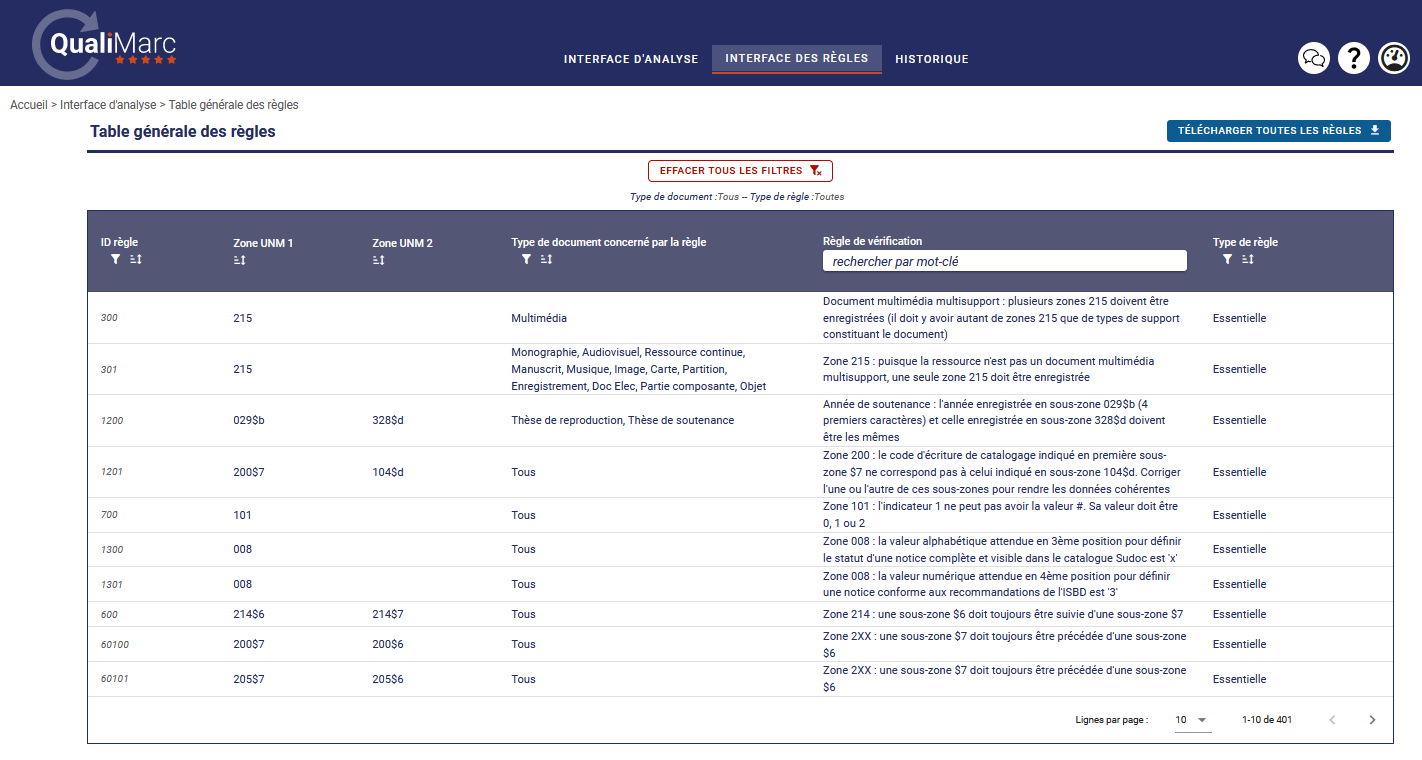 Zone(s) Unimarc concernée(s) par la règle
Type de document(s) concerné(s) par la règle
Identifiant de la règle
Règle de vérification = message d’erreur renvoyé dans les résultats
Consulter les règles de QualiMarc
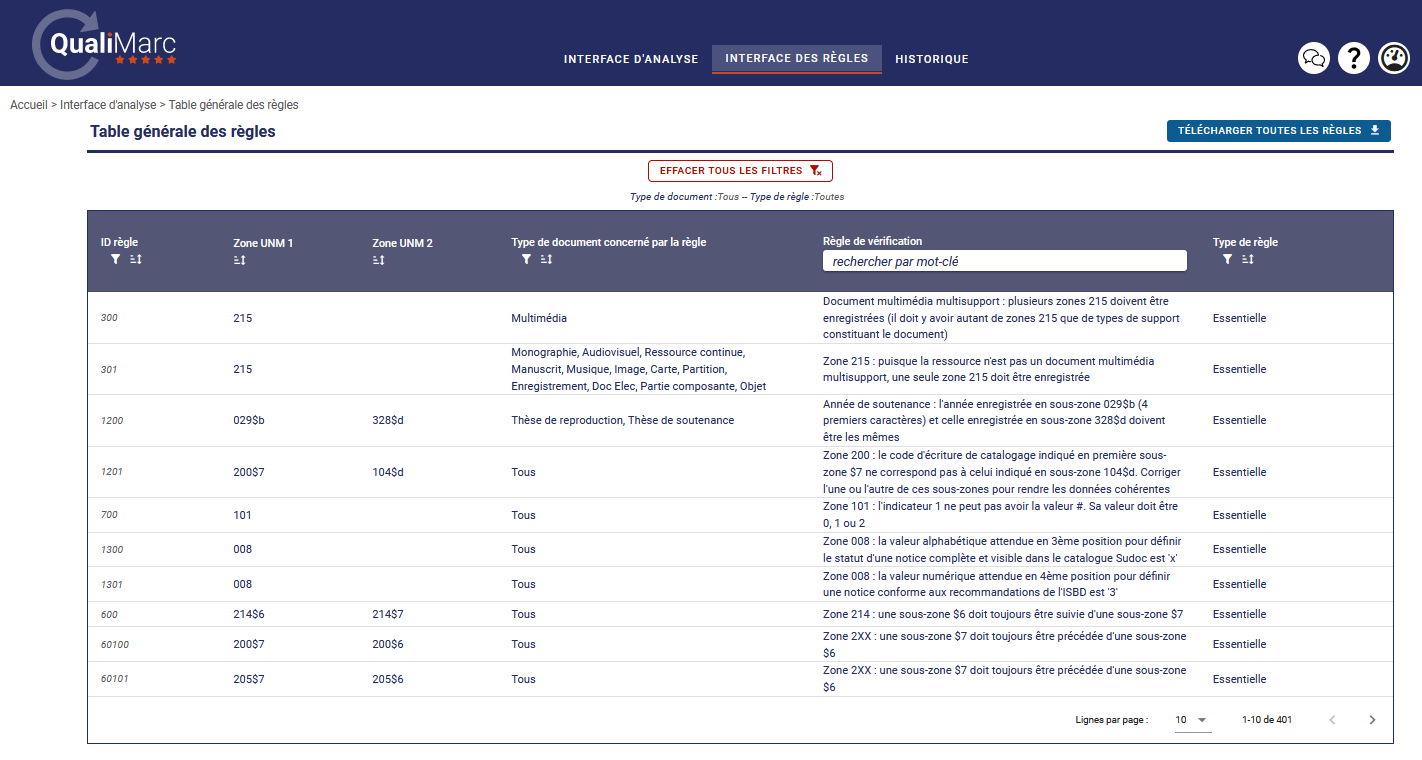 Zone(s) Unimarc concernée(s) par la règle
Type de document(s) concerné(s) par la règle
Type de règle
Identifiant de la règle
Règle de vérification = message d’erreur renvoyé dans les résultats
Consulter les règles de QualiMarc
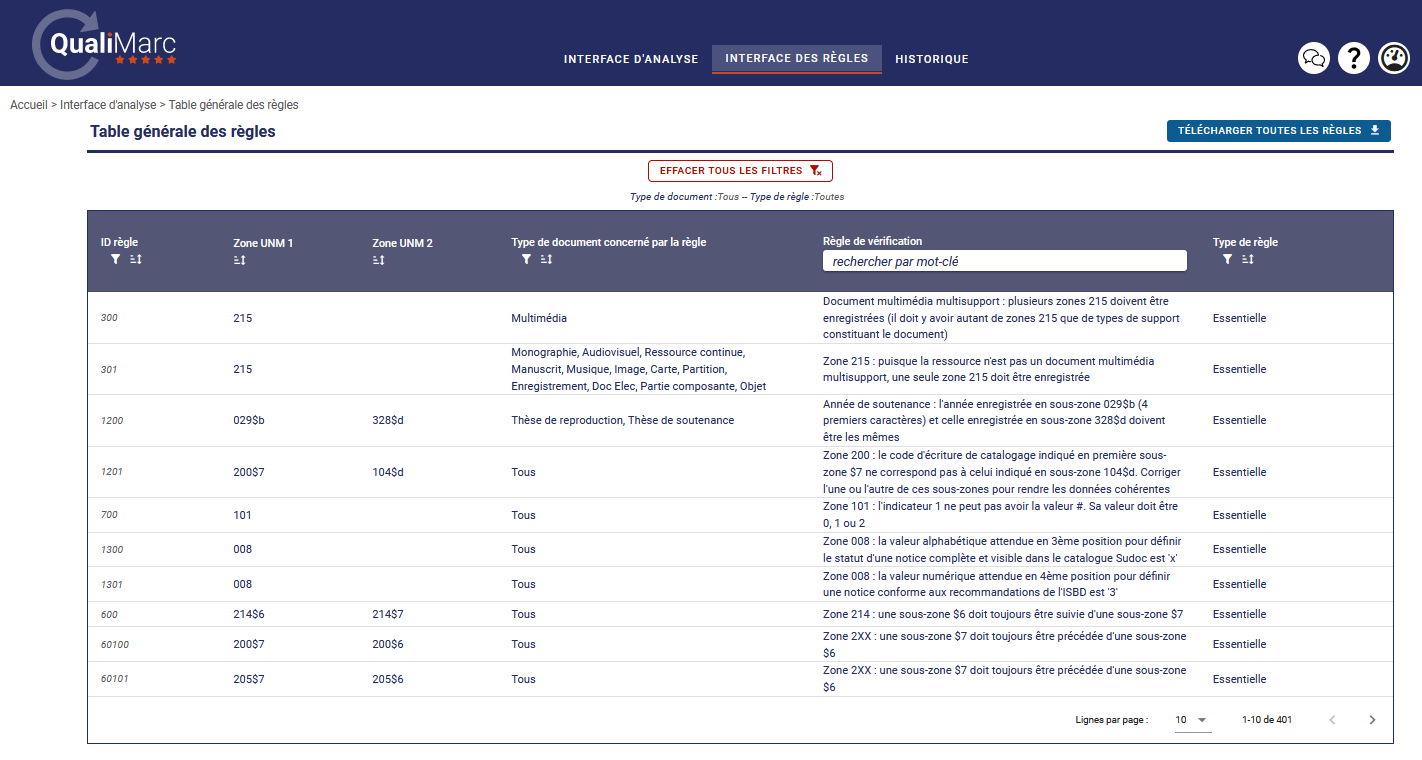 Options de tri et de filtre sur les règles
Consulter les règles de QualiMarc
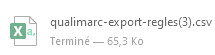 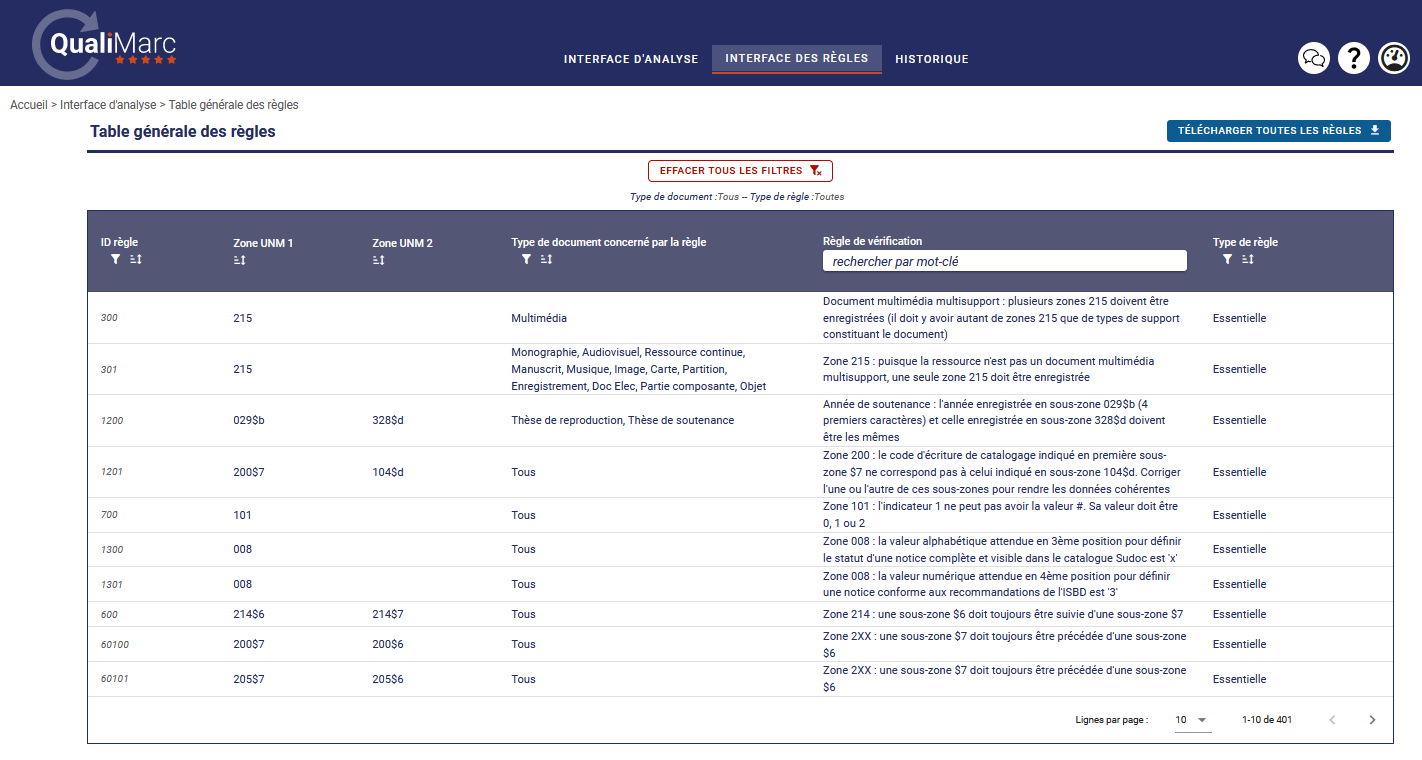 Bouton qui permet de télécharger toutes les règles de QualiMarc dans un fichier .csv
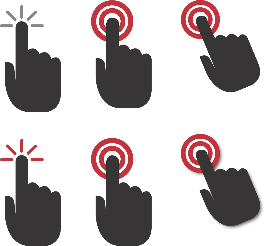 Options de tri et de filtre sur les règles
Consulter l’historique dans QualiMarc
Consulter l’historique dans QualiMarc
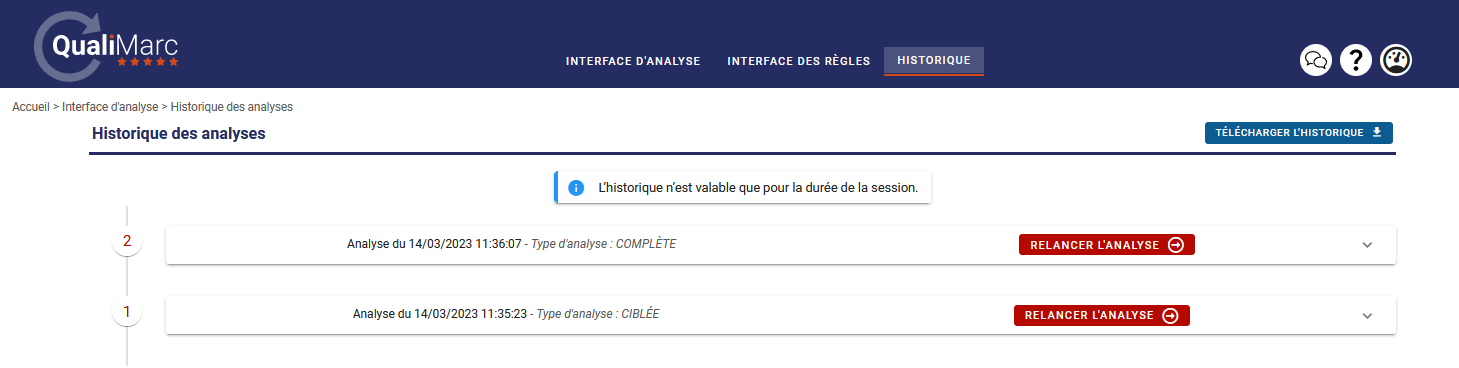 Consulter l’historique dans QualiMarc
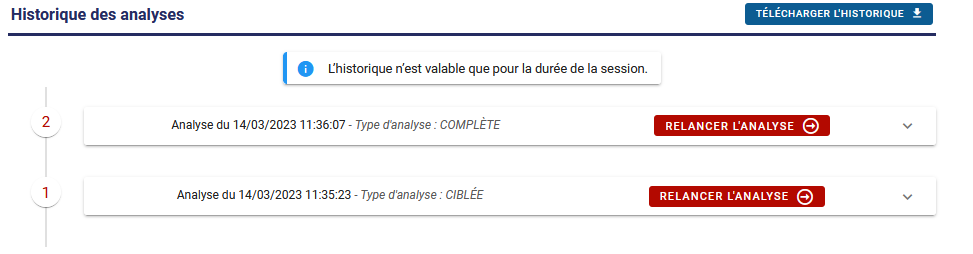 Consulter l’historique dans QualiMarc
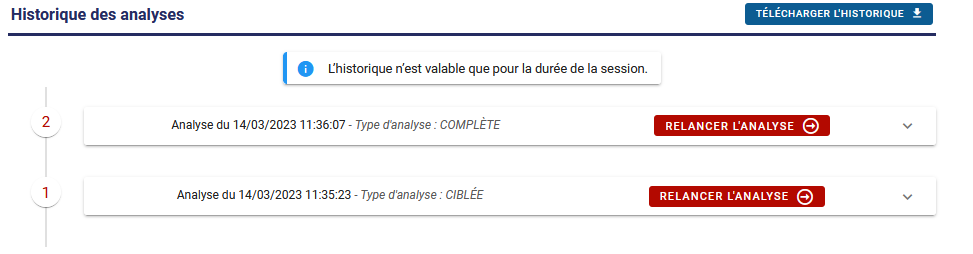 Numéro de l’analyse 
(nouveau lot de PPN lancé à partir de l’interface d’accueil)
Consulter l’historique dans QualiMarc
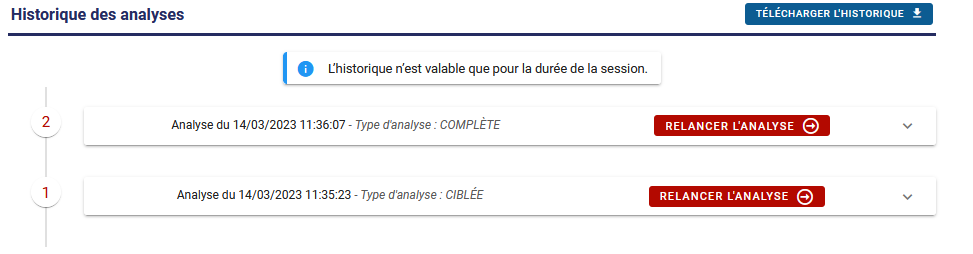 Numéro de l’analyse 
(nouveau lot de PPN lancé à partir de l’interface d’accueil)
Détail de l’analyse (type/date/heure)
Consulter l’historique dans QualiMarc
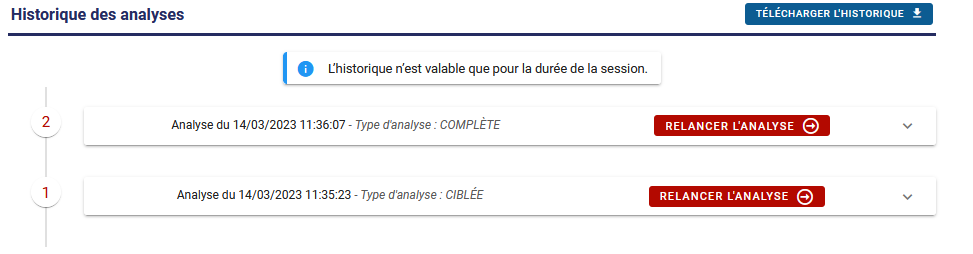 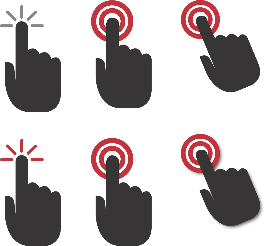 Numéro de l’analyse 
(nouveau lot de PPN lancé à partir de l’interface d’accueil)
Détail de l’analyse (type/date/heure)
Bouton qui permet de relancer l’analyse = réinjecte les ppn de l’analyse en question
Consulter l’historique dans QualiMarc
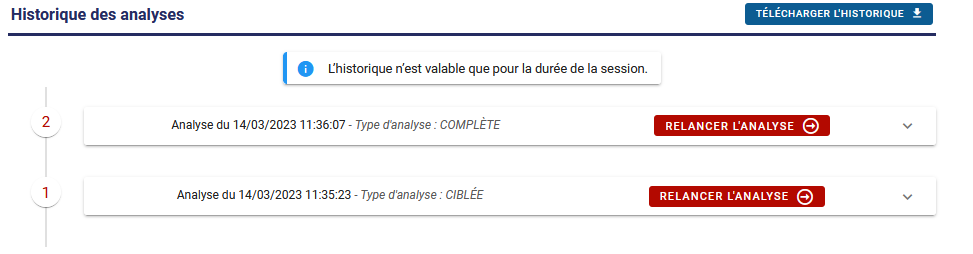 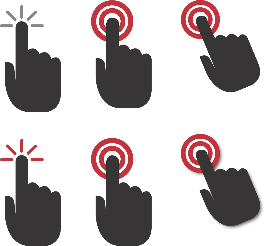 Numéro de l’analyse 
(nouveau lot de PPN lancé à partir de l’interface d’accueil)
Détail de l’analyse (type/date/heure)
Bouton qui permet de relancer l’analyse = réinjecte les ppn de l’analyse en question
Bouton qui permet de retrouver le récapitulatif de l’analyse (nombre et liste des PPN, relances, etc.)
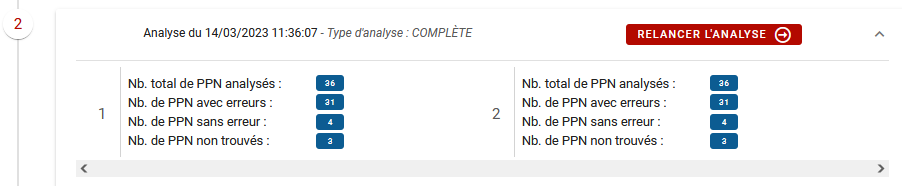 Consulter l’historique dans QualiMarc
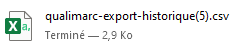 Bouton qui permet de télécharger l’intégralité de l’historique de la session en cours dans un fichier .csv
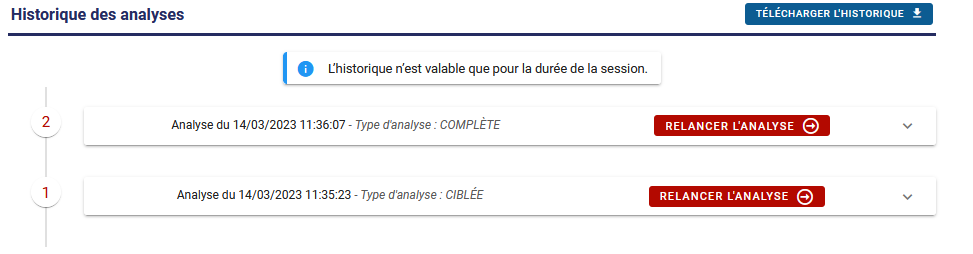 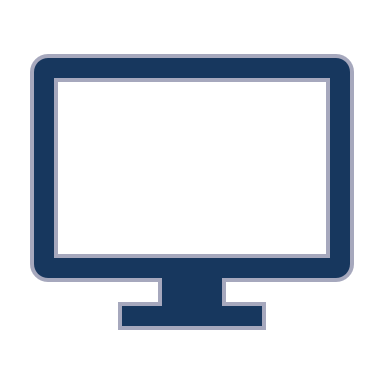 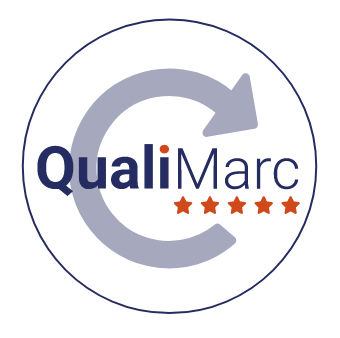 StartDEMO
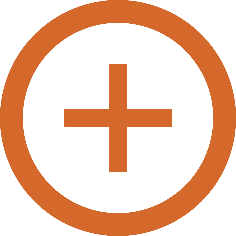 Les
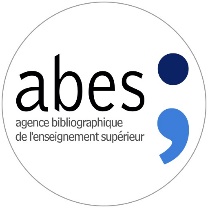 www.abes.fr
Les visuels QualiMarcpour vos affiches, vos supports de cours
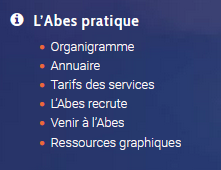 Le bouton QualiMarcpour accéder à l’application depuis l’interface de WinIBW
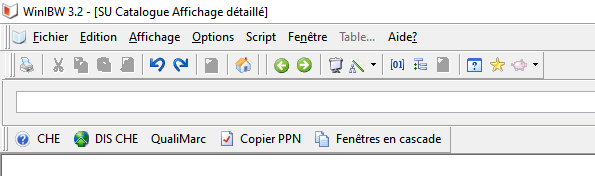 Voir rubrique « Annexes et ressources » dans le manuel QualiMarc
On récapitule…
Un outil dédié au contrôle qualité des notices bibliographiques
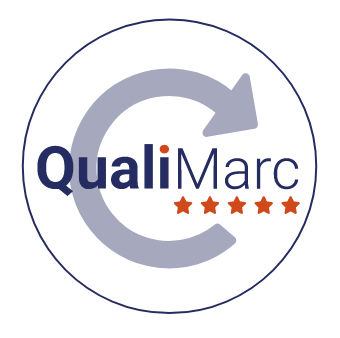 Un outil développé par et pour le réseau Sudoc
Un outil d’aide et d’apprentissage
Un outil non obligatoire et bienveillant
Un outil adapté à tous les catalogueurs
Un outil maintenu et en constante évolution
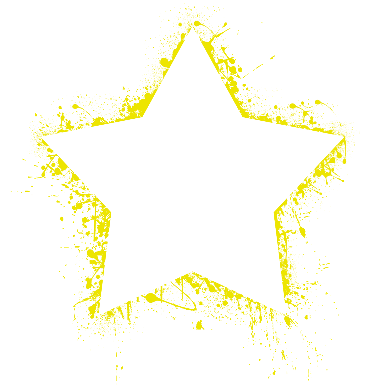 Nous attendons vos retours et propositions sur le guichet Abesstp !
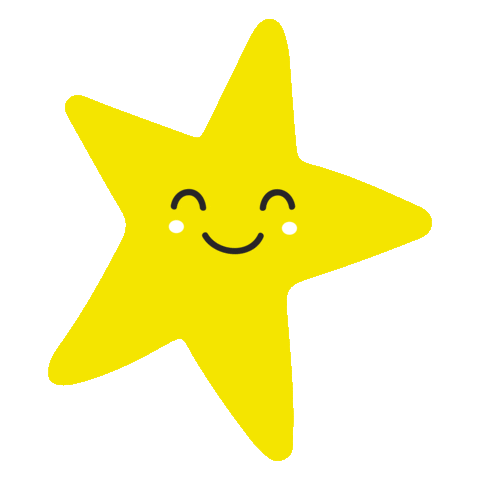 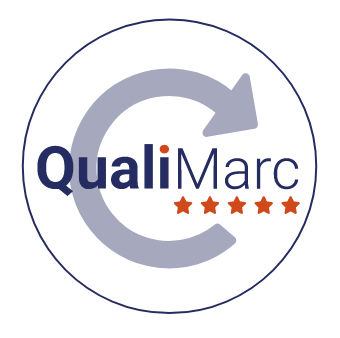 Des questions ?